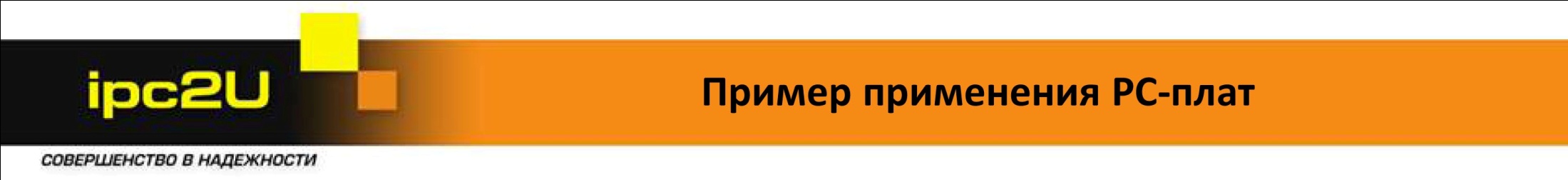 С компаний IPC2U работать удобно
Срок поставки на продукцию ICP DAS из Тайваня в Россию составляет 2-3 недели
Необходимая продукция со склада.  Онлайн просмотр складских остатков по http://icp-das.ru/catalog/sklad/ 
Специальная программ “Тест-драйв ICP DAS”для тестирования и изучения оборудования.Подробнее по http://icp-das.ru/faq/testing/


Опросный лист на конфигурацию системы http://icp-das.ru/files/icpdas/index/configuration_data_sheet.xls
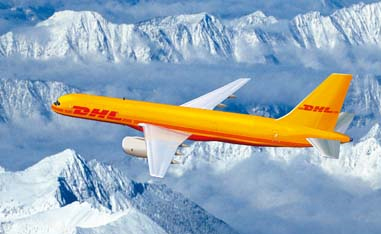 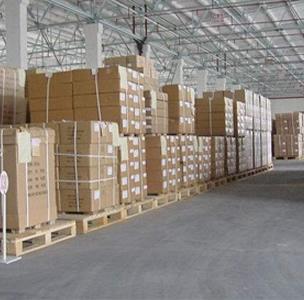 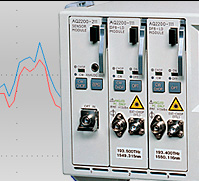 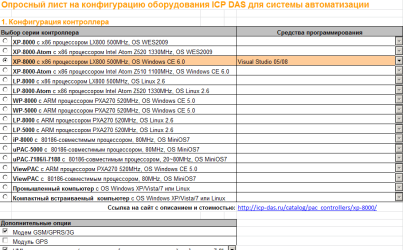 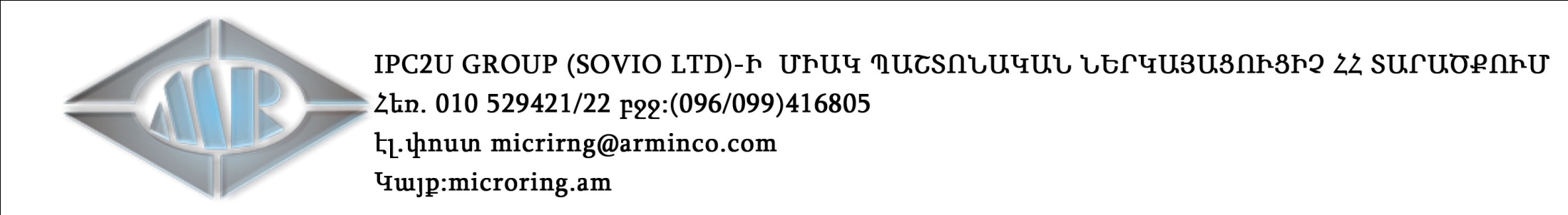 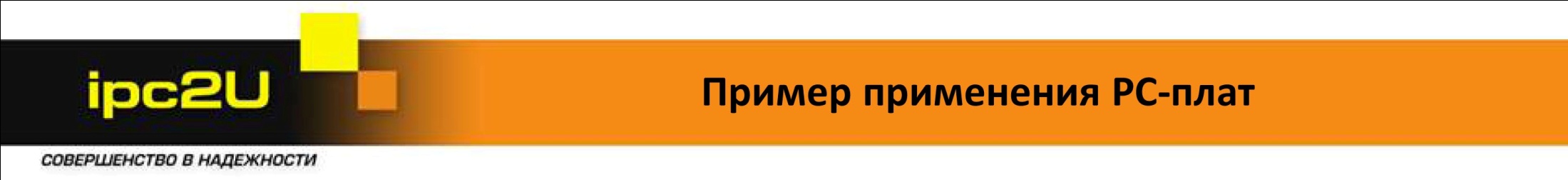 Базовая программа обучения по программированию контроллеров ICP DAS в 2013 году
Программирование контроллеров и конфигурирование модулей ввода-вывода ICP DAS
• Программирование и отладка проектов на контроллерах XPAC-8341-ATOM, WinPAC-8431, WinPAC-5141, ViewPAC-25W1 в Visual Studio 2005/2008 или Embedded Visual C++;
• Программирование на контроллеров IPAC-8441, uPAC-7186EXD, G-4500PD-2G в MiniOS Studio c компилятором Turbo C ++ 1.01;• Программирование и конфигурирование  WEB-программируемых контроллеров 
WISE-7126 и WISE-5801;• Программирование TPD-280/VPD-130 c опросом модулей I-7000 или Modbus RTU Slave устройств;• Конфигурирование модулей ввода-вывода 
I-7000/M-7000/tM-xxx/I-87K в DCON Utility• Организация опроса модулей FR-2000 и 
CAN-2000 контроллерами PAC.
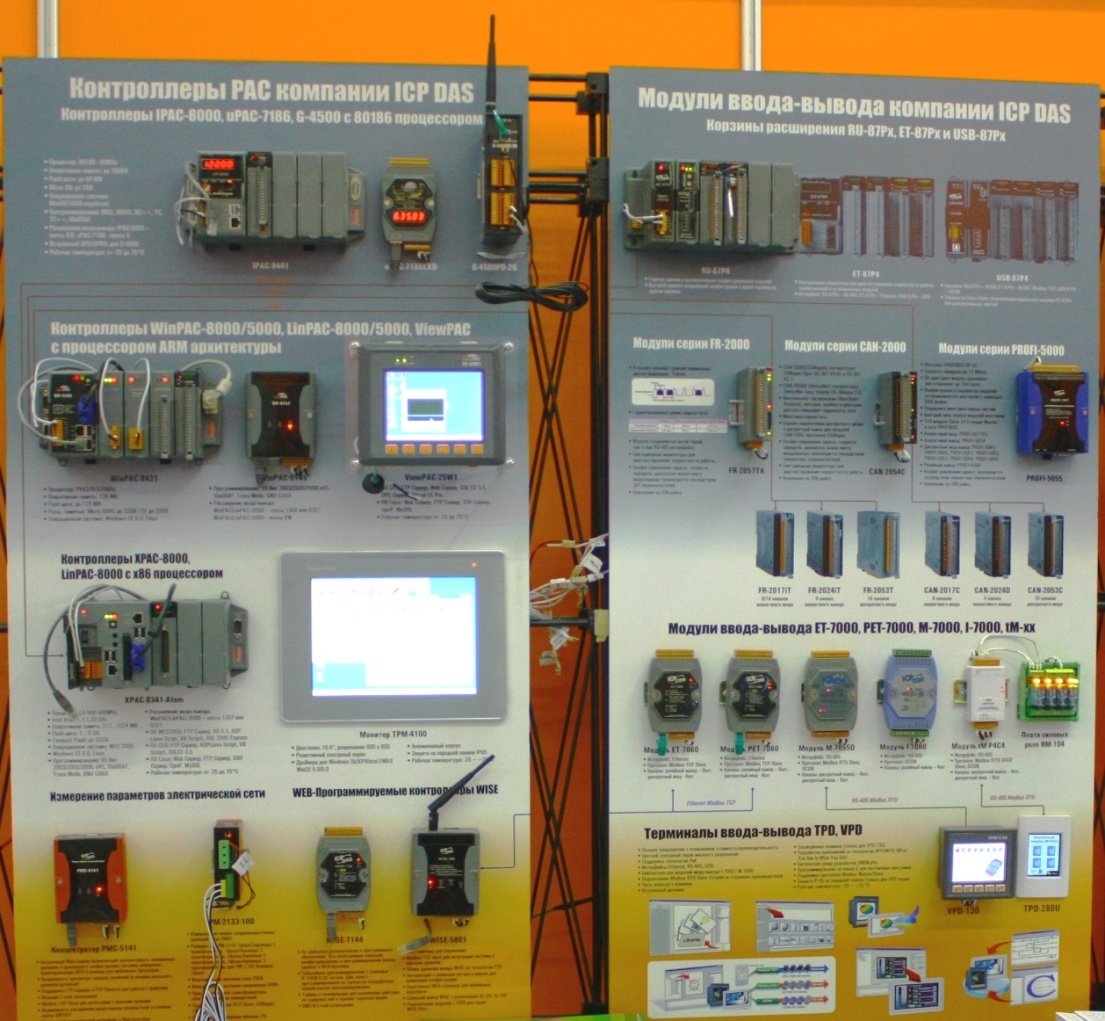 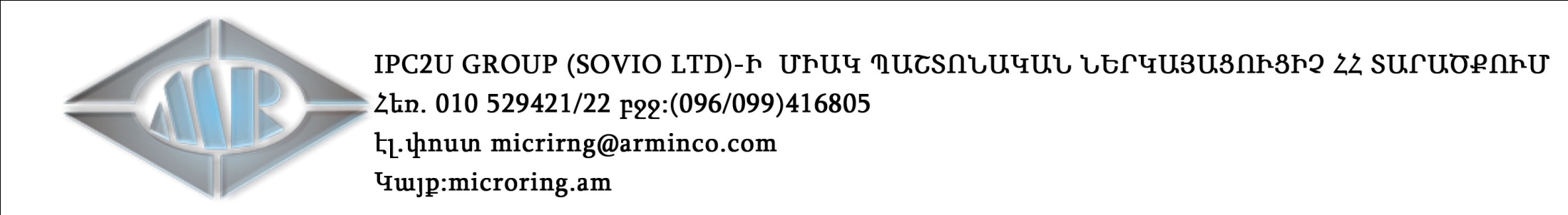 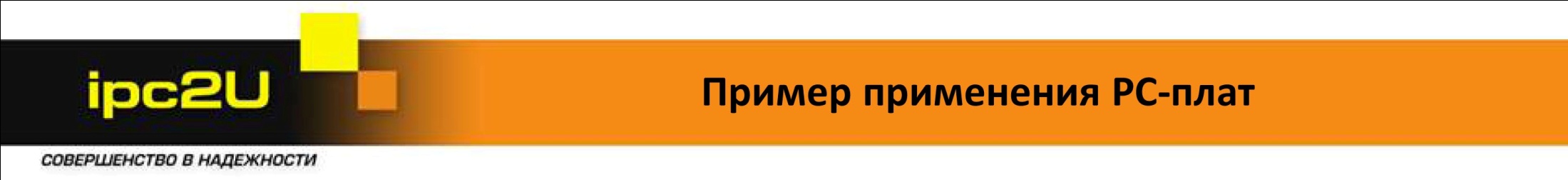 С компаний IPC2U работать надежно
Разрешение на применение Федеральной службы по технологическому надзору
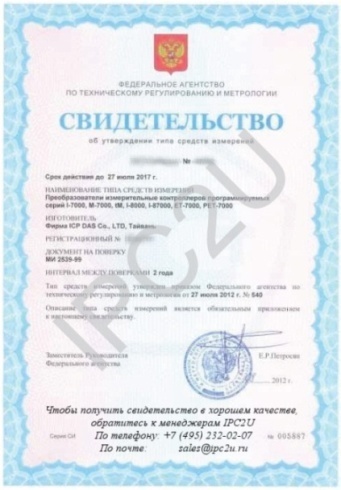 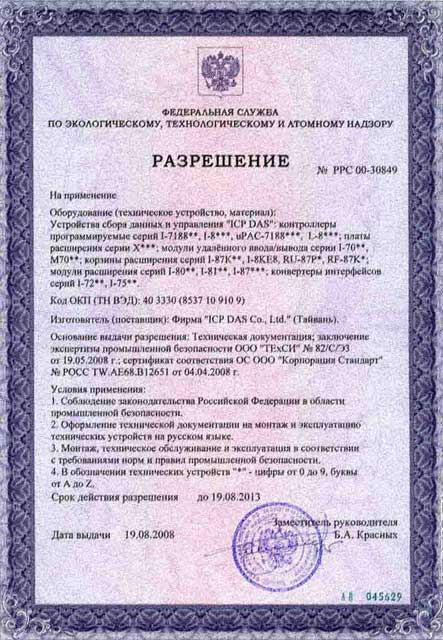 Свидетельство об утверждении типа средств измерений
Сертификаты соответствия ГОСТ-Р
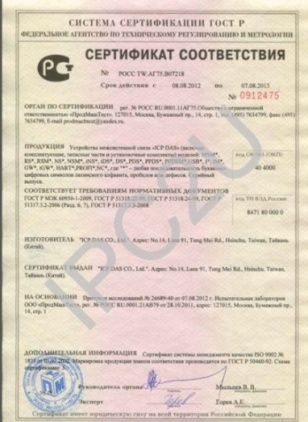 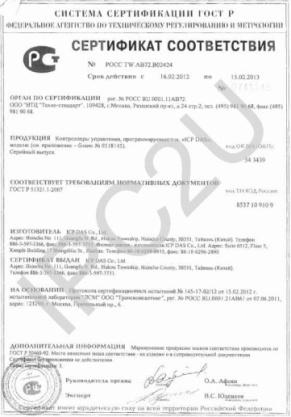 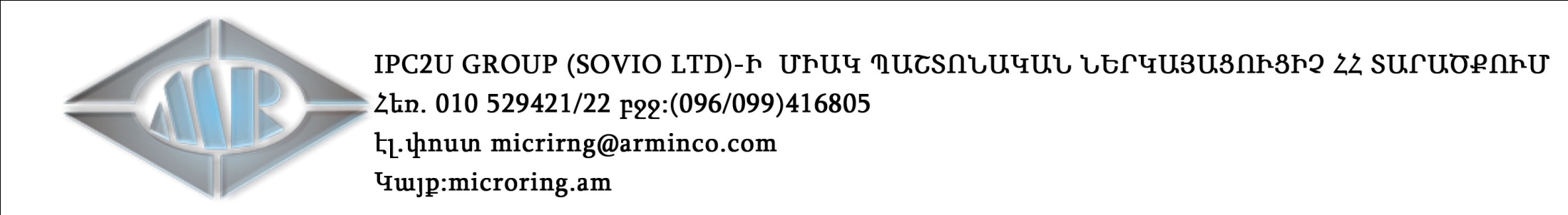 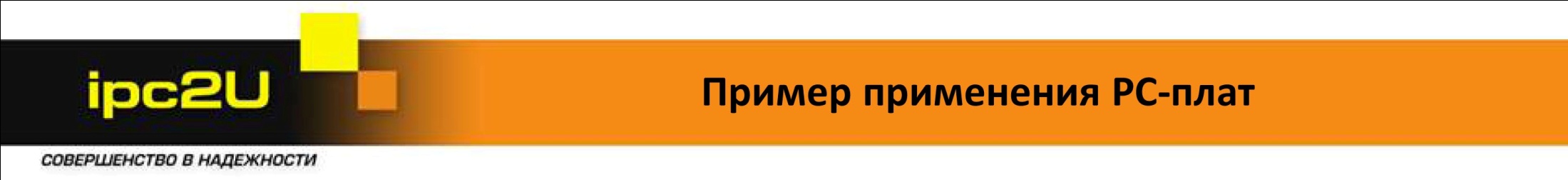 PAC – программируемые контроллеры автоматизации ICP-DAS. Часть 1
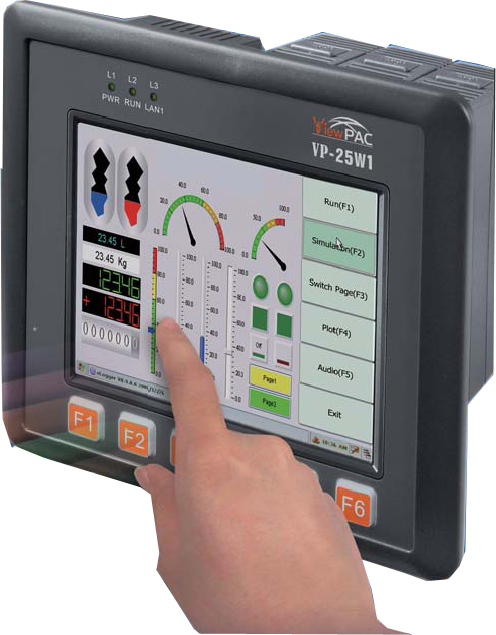 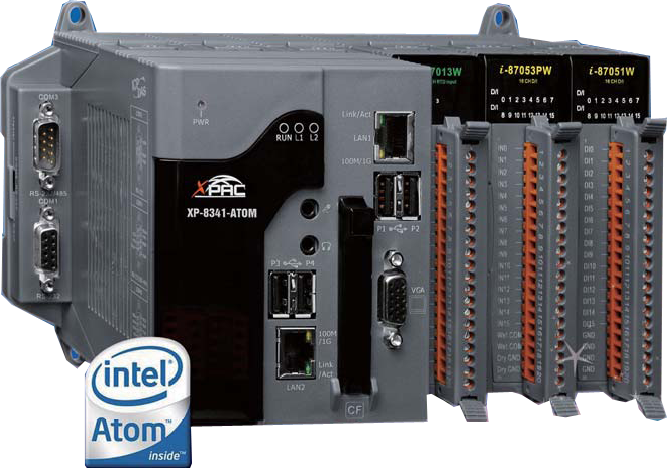 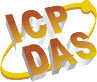 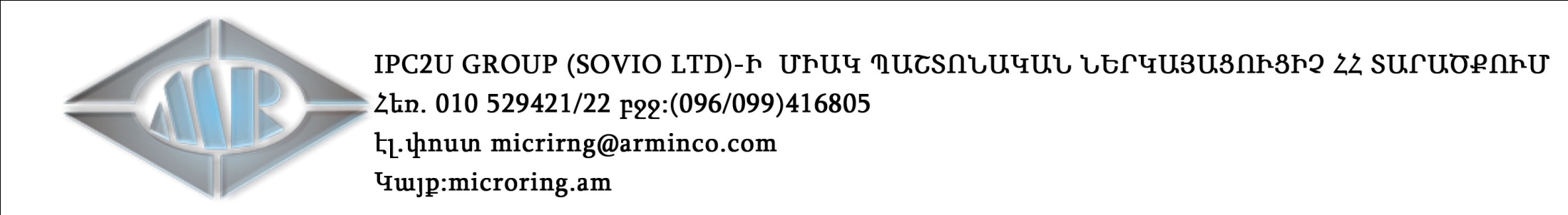 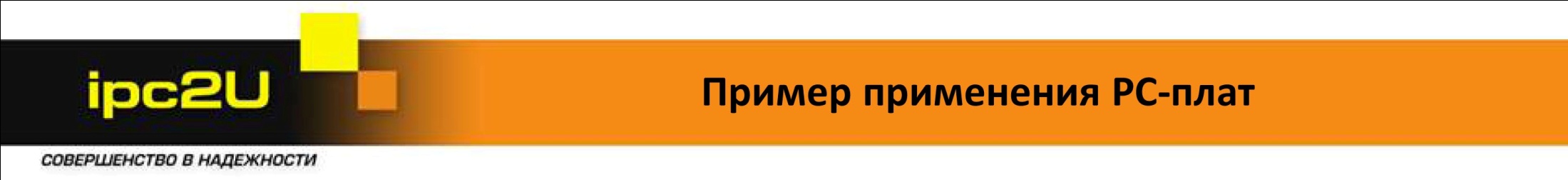 Основные особенности PAC контроллеров
OS - реального времени
Базы данных на PAC
Широкий выбор коммуникаций
Современные методы защиты
Многозадачность
Высокоскоростной ввод-вывод
Встроенный HMI
Сложные вычисления
Масштабируемость
Поддержка МЭК 61131-3
Поддержка Web/FTP 
Широкий выбор интерфейсов и шин
Ethernet, COM port, USB, VGA, Audio In/Out …etc.
MicroSD, CompactFlash
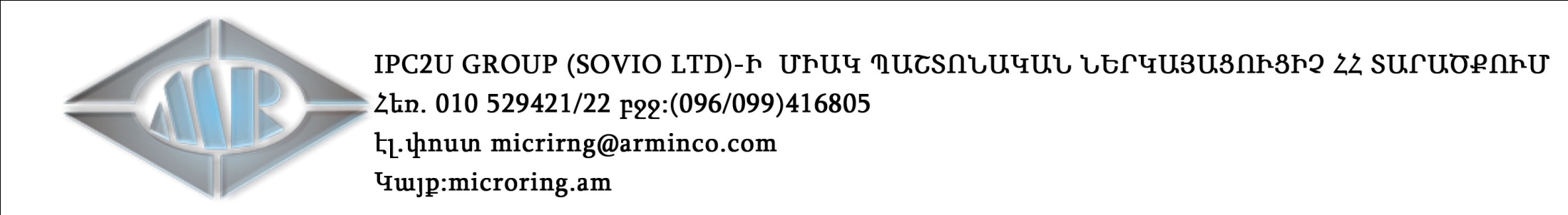 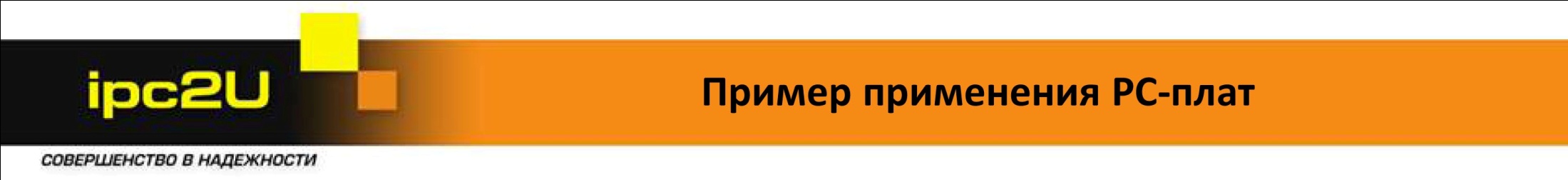 PAC – программируемый контроллер автоматизации
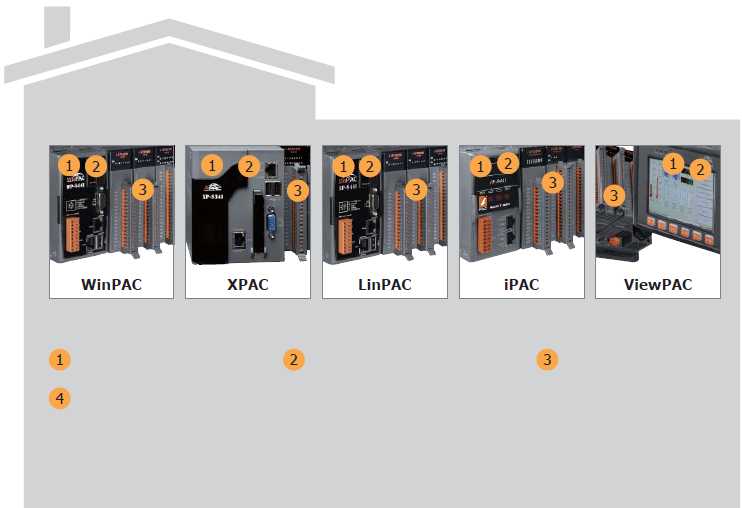 Семейство PAC
Основные компоненты системы управления:
Процессорный модуль
Установленная OS
Модули ввода/вывода
WinPAC: WinCE 5.0
XPAC: WES 2009, WinCE 6.0
LinPAC: Linux Kernel 2.6
iPAC: MiniOS7
ViewPAC: WinCE 5.0, MiniOS7, Android 1.6
Удаленный ввод-вывод
I-8KW Высокоскоростные модули
I-87KW Низкоскоростные модули
Модули удаленного в/в
Корзины расширения + модули в/в
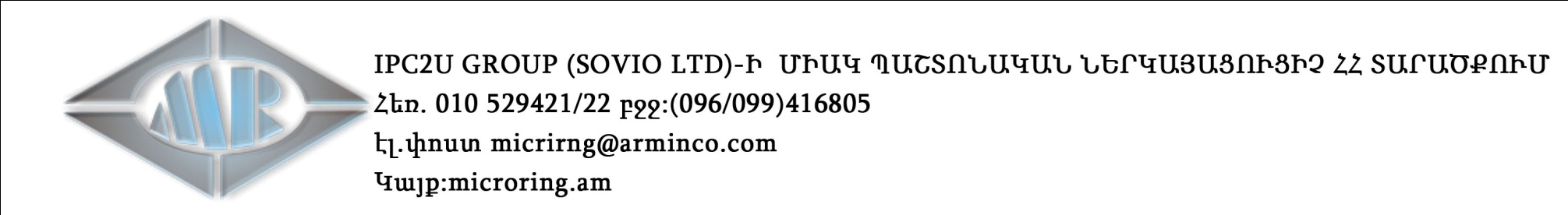 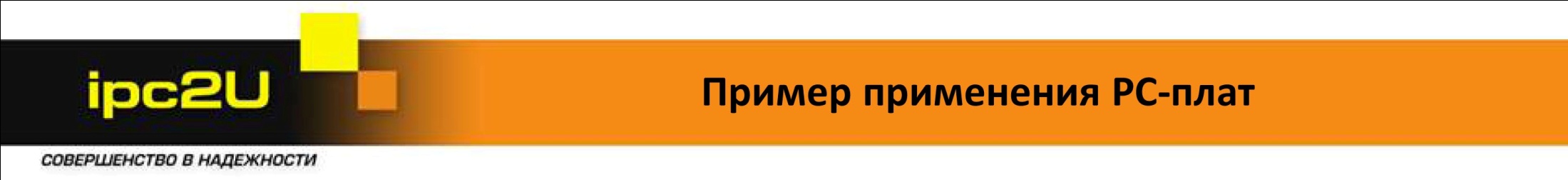 Удаленный ввод-вывод
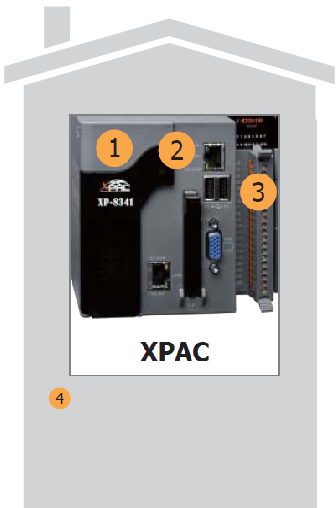 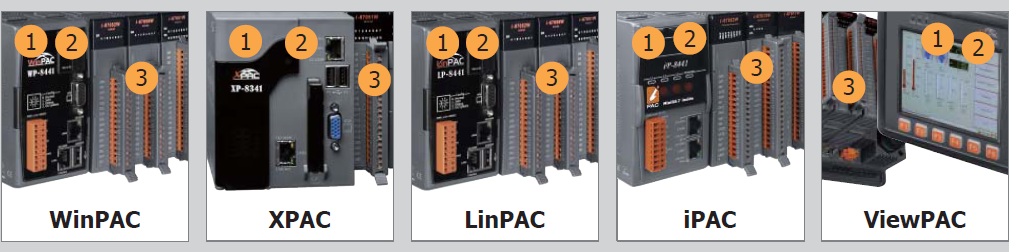 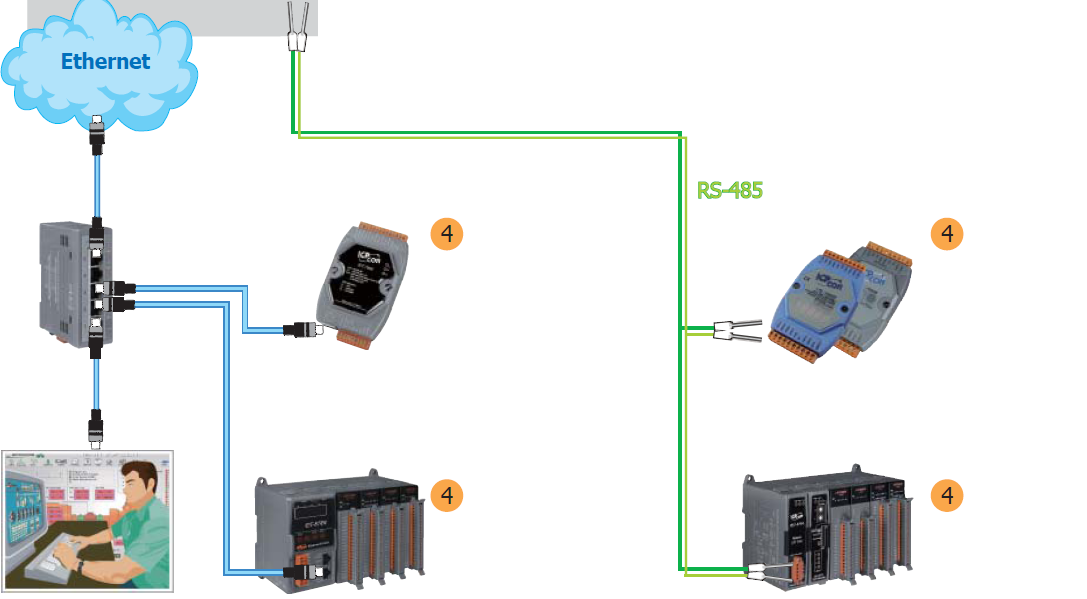 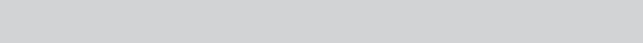 RS-485 модули В/В
 I-7000
 M-7000
 tM серия
Ethernet 
модули В/В
 ET-7000
 PET-7000
Корзинырасширения
 RU-87Pn
Корзины 
расширения
 ET-87Pn
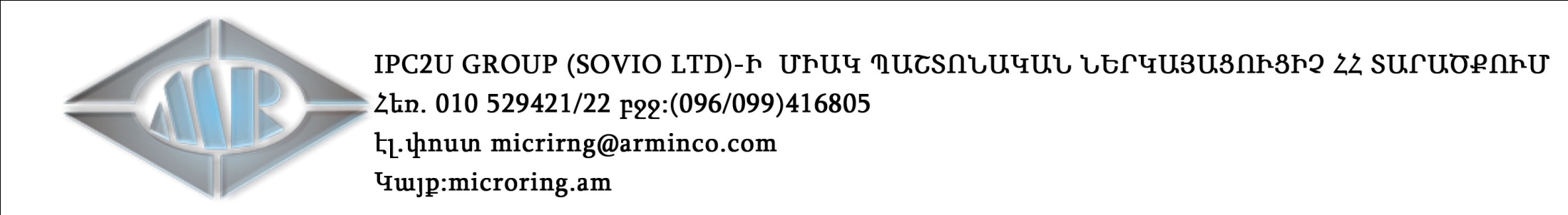 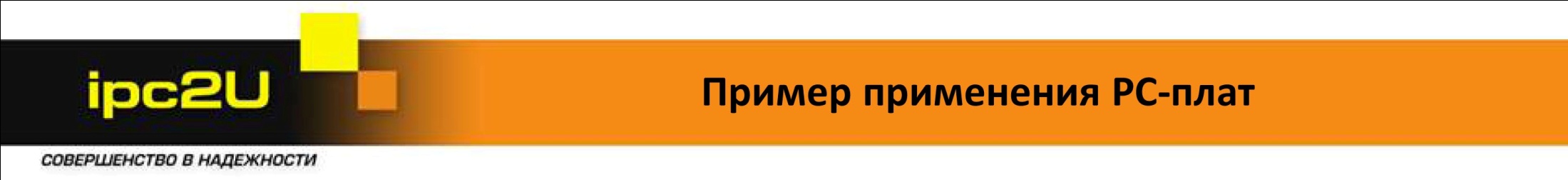 Коммуникации: интерфейсы и протоколы
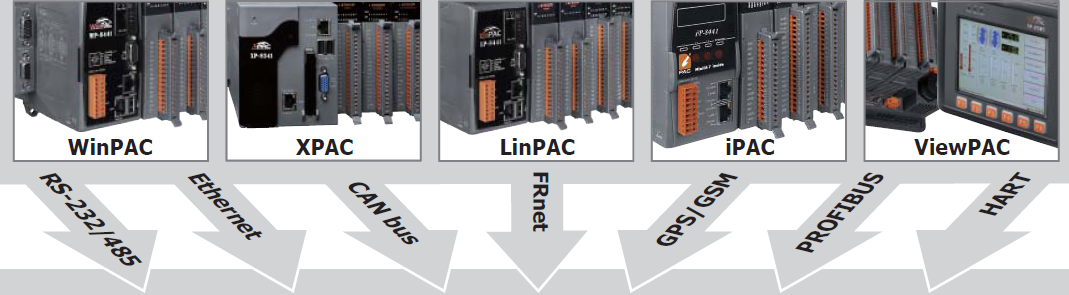 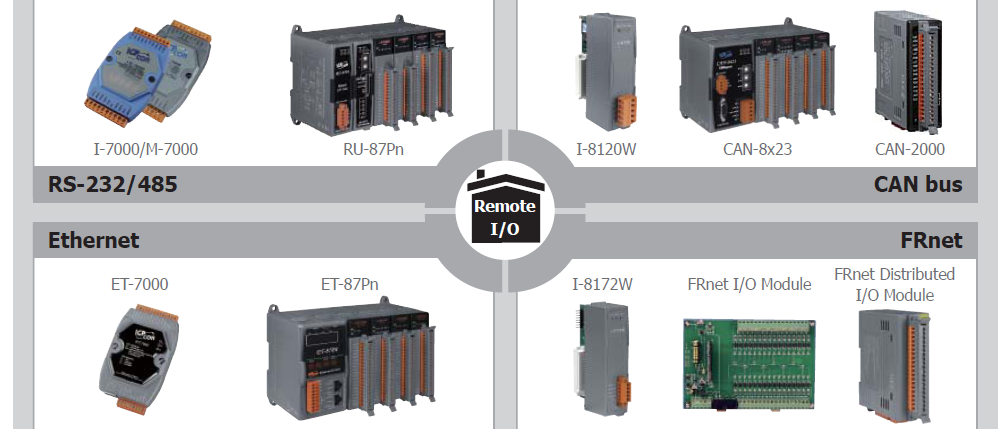 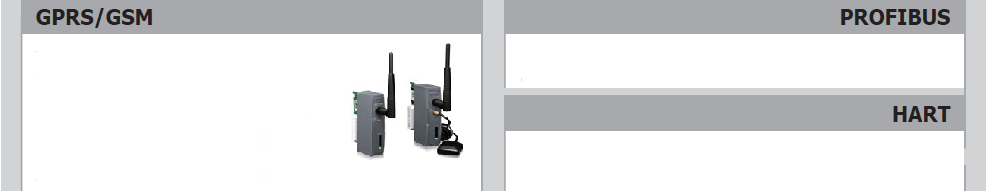 Контроллер может быть сконфигурирован 
как PROFIBUS DP Slave станция.
I-8212W- модуль модема GSM/GPRS
I-8213W- модуль модема GSM/GPRSc функцией GPS
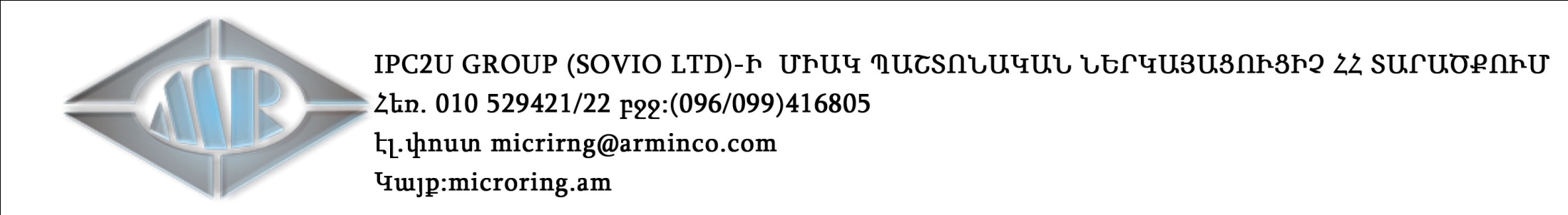 Контроллер поддерживает HART AI или AO модули.
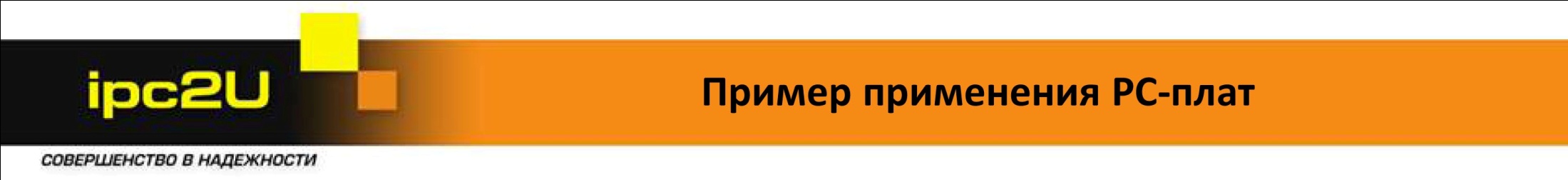 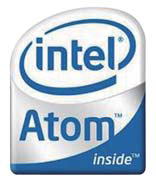 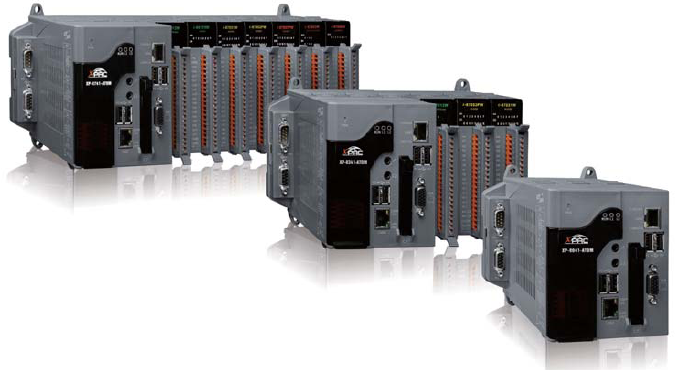 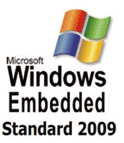 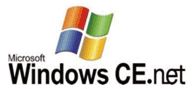 2) XPAC-8000-CE6 Standart
3) XPAC-8000-CE6 Isagraf
4) XPAC-8000-CE6 InduSoft
1) XPAC-8000-WES2009 Standart
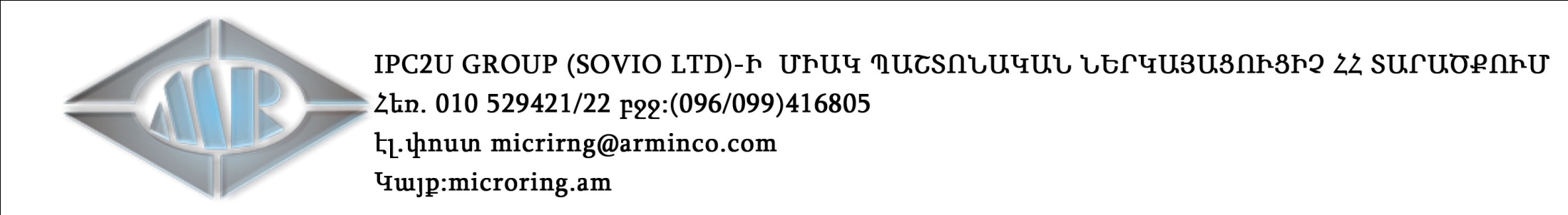 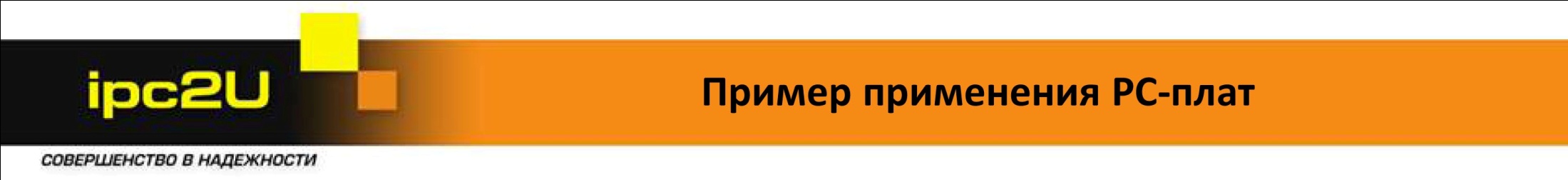 Серия WinPAC-8000
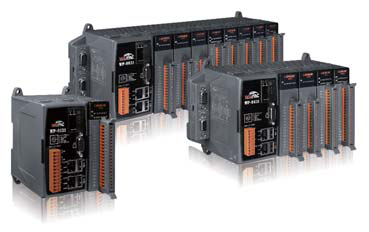 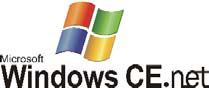 ОПЕРАЦИОННАЯ СИСТЕМА
 Windows CE 5.0
 Жесткое реальное время
 Малые размеры ядра
 Быстрая скорость загрузки
 Низкая стоимость. 
На WinPAC-8000 можно 
запускать приложения 
созданные в Visual Basic.NET, 
Visual C #, Embedded Visual C + +,
 SCADA TraceMode, и др.
АППАРАТНАЯ ЧАСТЬ:
 Процессор  - PXA270  520 MHz
 VGA порт: 640 x 480 ~ 1024 x 768
 64-bit аппаратный серийный номер
 Встроенный до 128 MB Flash Disk
 Поддержка microSD
 Двойной Watchdog таймер
 Две батареи резервного питания SRAM (512KB)
 Два Ethernet порта
Audio In/Out
 Резервируемое питание
 Рабочая температура: -25 ~ +75 °C
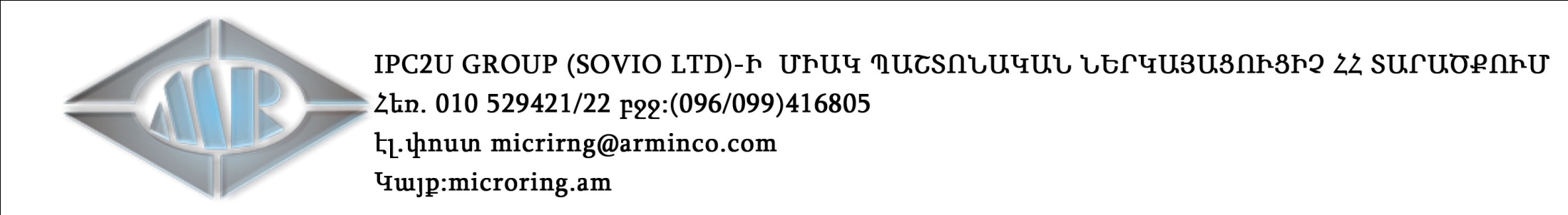 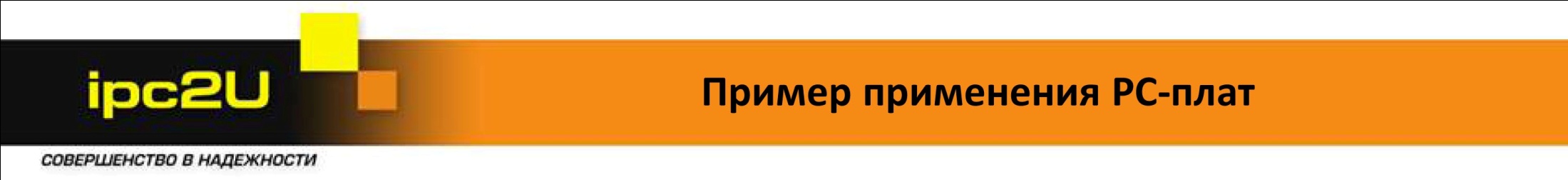 Серия LP-8000
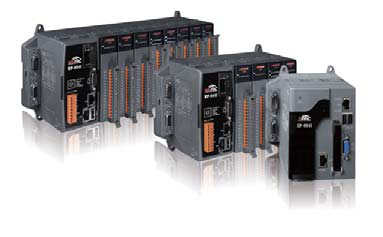 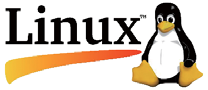 ОПЕРАЦИОННАЯ СИСТЕМА
Linux kernel 2.6 
 надежность
 открытый исходный код
 бесплатное распространение
 минимальны аппаратные требования
 Программирование - GNU C, JAVA, GUI
АППАРАТНАЯ ЧАСТЬ:
 Мощный центральный процессор  - PXA270  520 MHz / LX 800 500 MHz или Intel Atom Z510
 VGA порт: 640 x 480 ~ 1024 x 768
 64-bit аппаратный серийный номер
 Встроенный до 128 MB или 4 GB Flash Disk
 Поддержка microSD, СF
 Двойной Watchdog таймер
 Две батареи резервного питания SRAM (512KB)
 Два Ethernet порта
 Резервируемое питание
 Рабочая температура: -25 ~ +75 °C
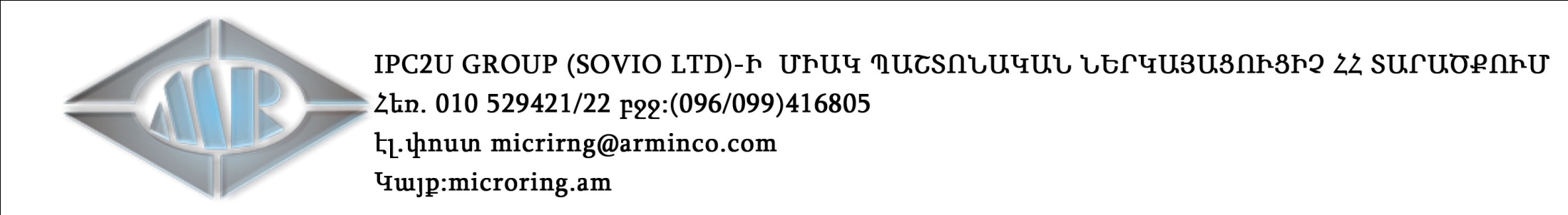 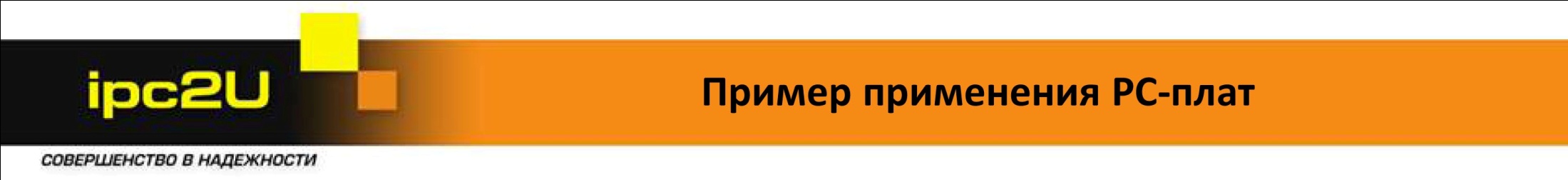 Серии WinPAC-5000, LinPAC-5000 и uPAC-5000
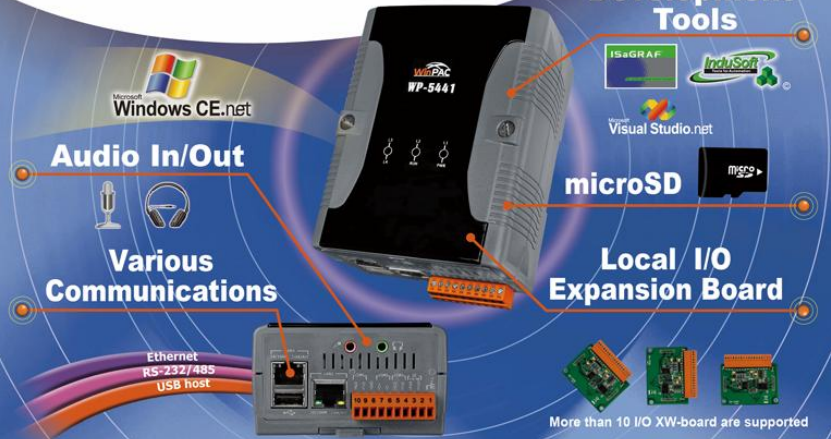 Windows CE.Net 5, 7 / Linux kernel 2.6.19
 PXA270 (32-bit & 520 MHz), AM335X 720 МГц
 128 MB SDRAM & 64 MB Flash
 Программирование:    Win CE -VS.Net 03/05/08 & eVC, ISAGRAF    Linux - GNU C, JAVA, GUI
 Установка плат расширения ввода-вывода
Поддержка microSD до 2GB и EEPROM 16KB
 Уникальный 64-битный серийный номер
 VGA порт (640 × 480 / 800 × 600)
 Два 10/100M Ethernet Ports, Audio In/Out
 3 COM порта (RS-232/485)
 Рабочая температура: -25 ~ +75 °C
 2G,3G, GPS,Wi-Fi,
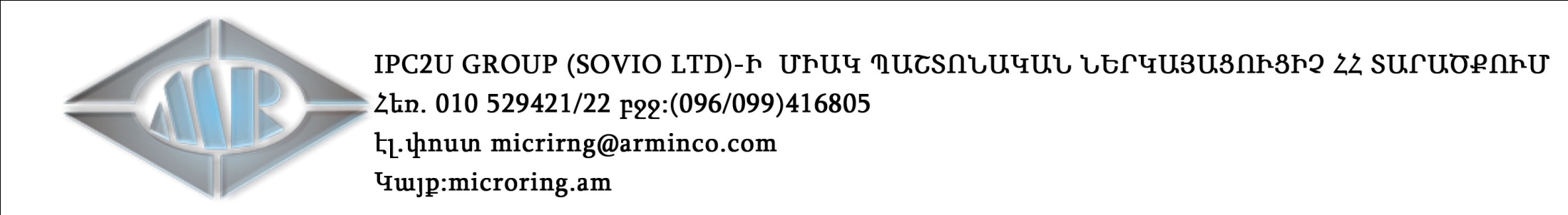 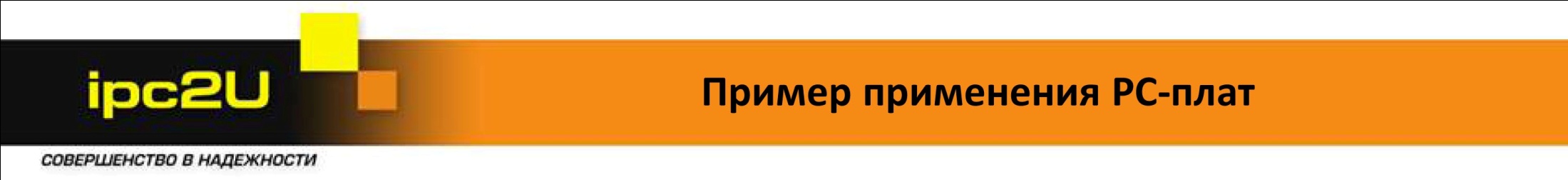 Мезонинные модули ввода-вывода xW 
для WP-5000, LP-5000, uPAC-5000
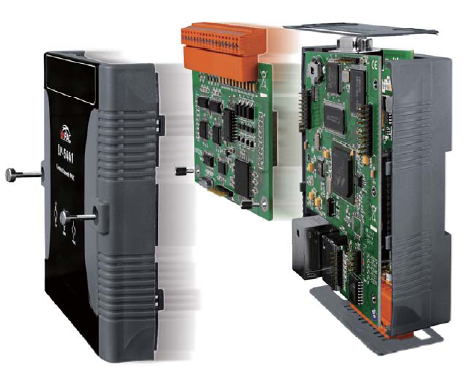 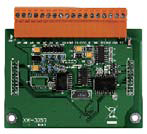 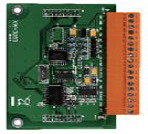 Модули дискретного ввода
Модули дискретного вывода
Модули аналогового ввода
Модули аналогового вывода
Многофункциональные модули
Многопортовые модули
Данное решение позволяет создать систему с минимальным избыточным функционалом.
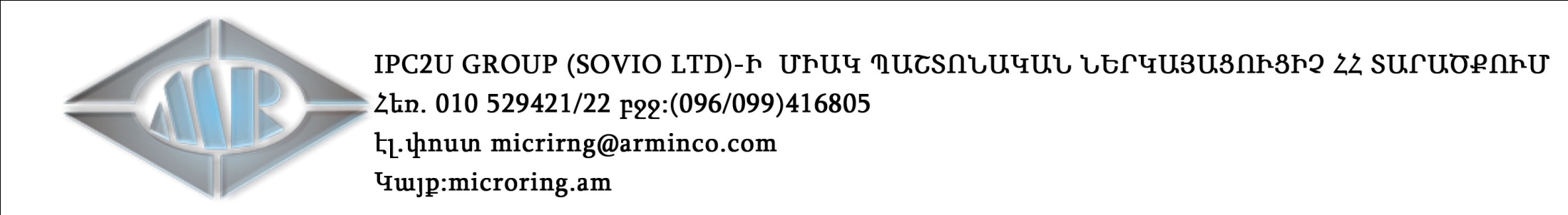 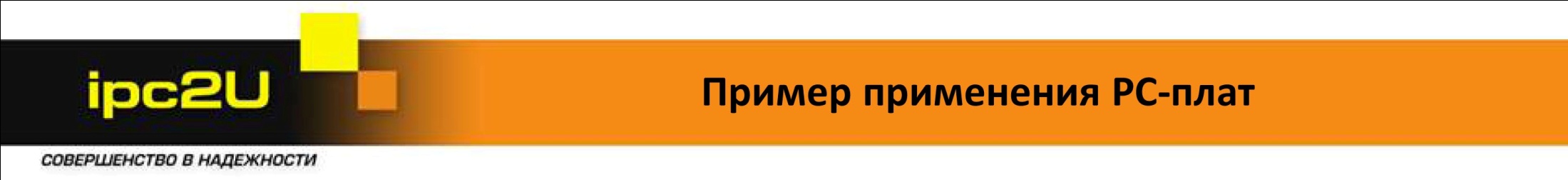 ViewPAC серия
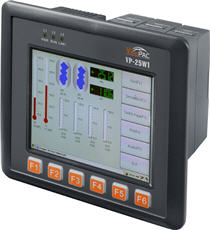 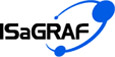 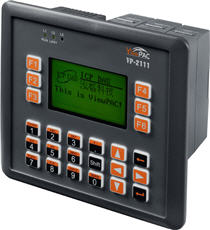 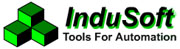 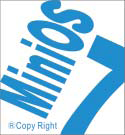 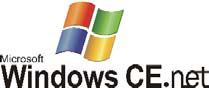 Операционная система: Windows CE 5.0.
 Процессор  - PXA270  520 MHz
 Сенсорный экран: 3.5”/ 5.7”, 
	          320 x 240 /640 x 480
 64-bit аппаратный серийный номер
 Встроенный до 128 MB Flash Disk
 Поддержка microSD
 Две батареи резервного питания SRAM (512KB)
 Два Ethernet порта
 Резервируемое питание
 IP65 по передней панели
 Монтаж в панель
 Рабочая температура: -20 ~ +70 °C
Операционная система: MiniOS7
 Процессор 80186, 80 MHz
LCD экран: 128 x 64
 64-bit аппаратный серийный номер
 Две батареи резервного питания SRAM (512KB)
 Два Ethernet порта
 Резервируемое питание
 IP65 по передней панели
 Монтаж в панель
 Рабочая температура: -15 ~ +75 °C
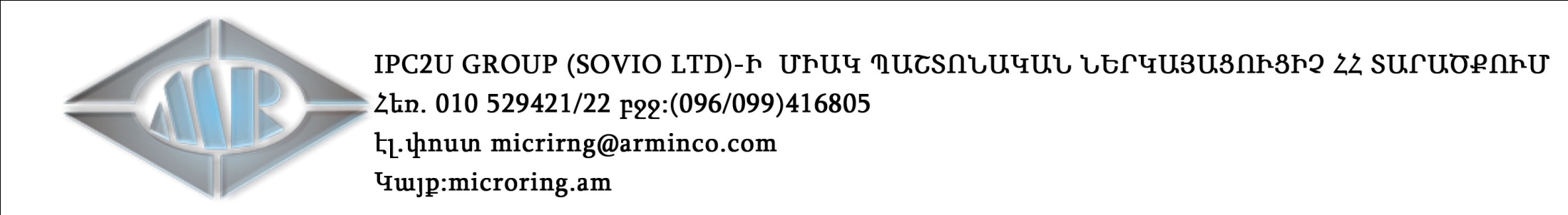 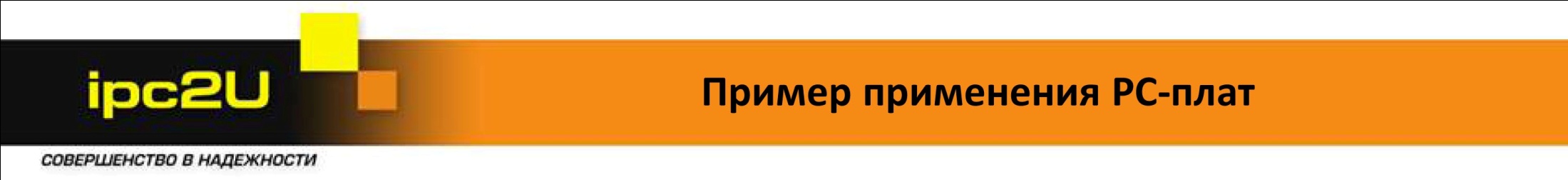 VP-4131 (ожидается в 2013)
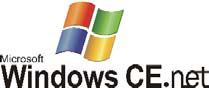 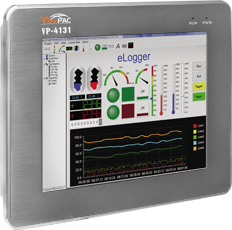 Операционная система: Windows CE 5.0.
 Процессор  - PXA270  520 MHz
 Сенсорный экран: 10.4”, 800 x 600
 64-bit аппаратный серийный номер
 Встроенный до 128 MB Flash Disk
 Поддержка microSD
 Две батареи резервного питания SRAM (512KB)
 Два Ethernet порта
 Резервируемое питание
 IP65 по передней панели
 Монтаж в панель
 Рабочая температура: -20 ~ +70 °C
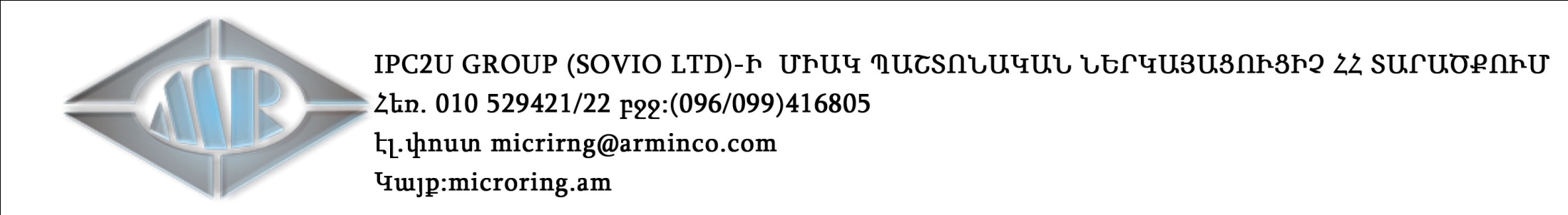 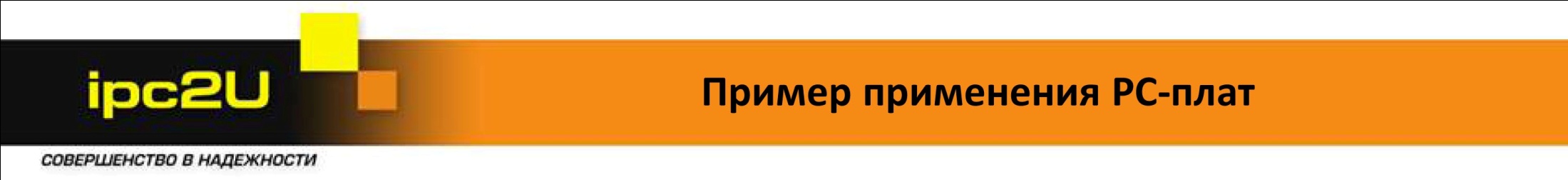 Модули ввода-вывода, более 100 моделей!
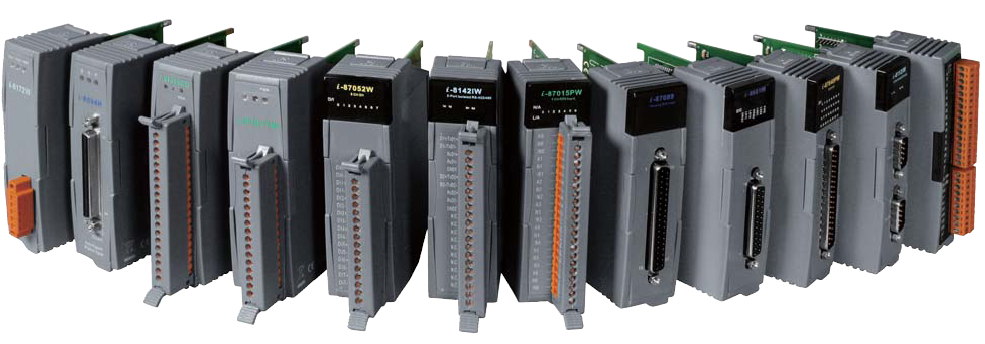 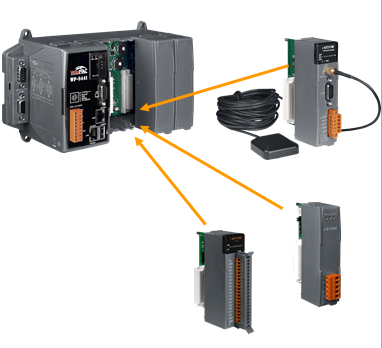 ТИПЫ МОДУЛЕЙ:
Модули аналогового ввода-вывода
 Модули дискретного ввода-вывода
 Многофункциональные модули
 Модули сигнала с тензодатчика
 Модули сигнала с вибродатчика
 Модули счетчика, частоты, ШИМ
Коммуникационные модули CAN, CANopen, DeviceNet
 Коммуникационные модули Frnet
 Коммуникационные модули Ethernet
 Модули GPS/GSM/GPRS
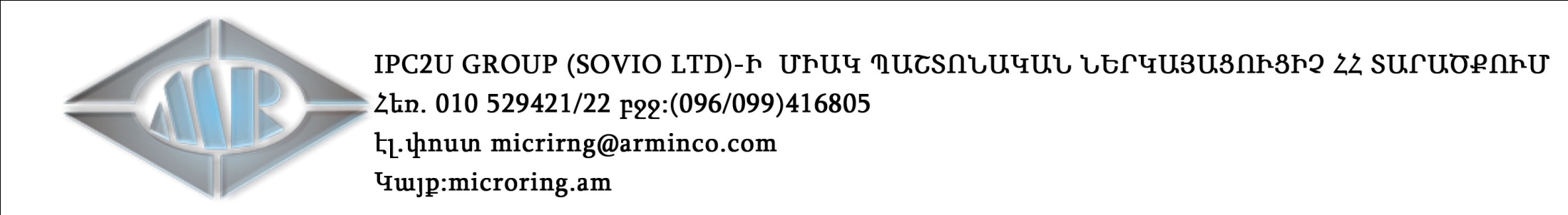 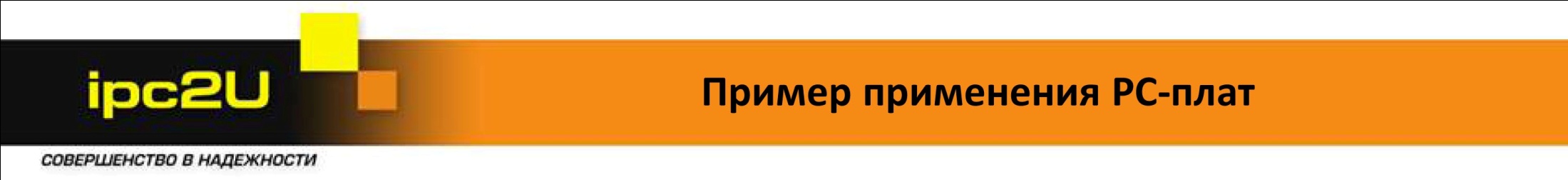 Модули GPS  /  GPRS
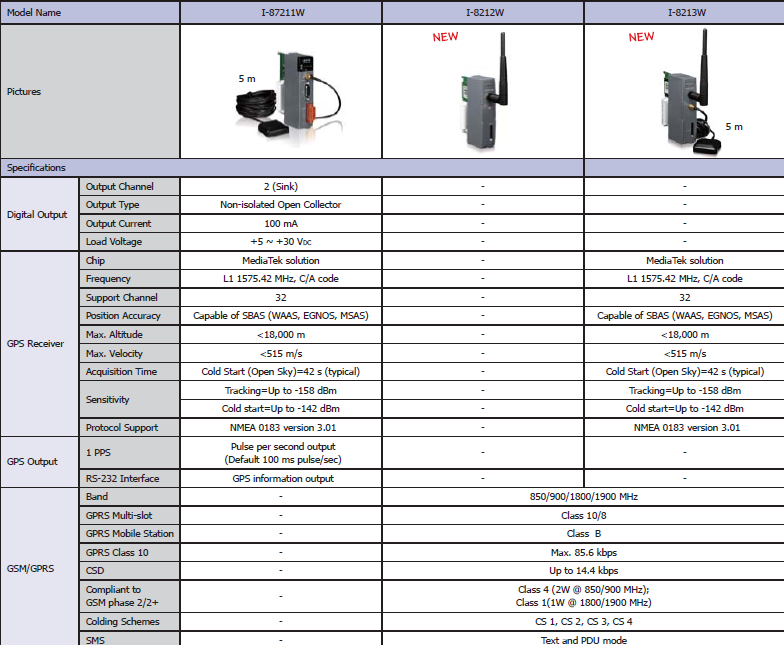 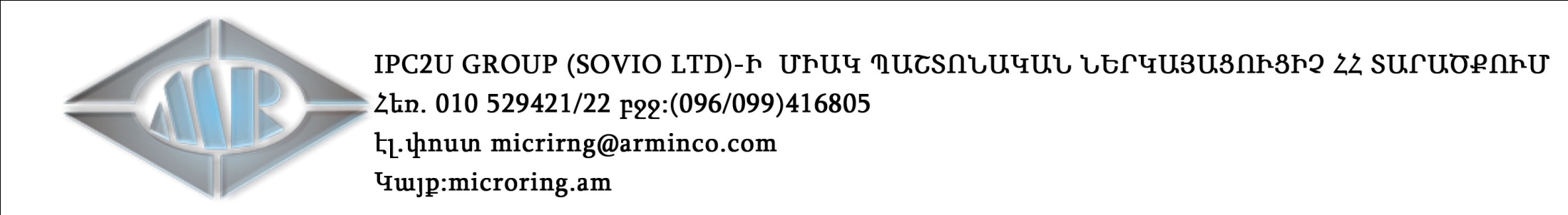 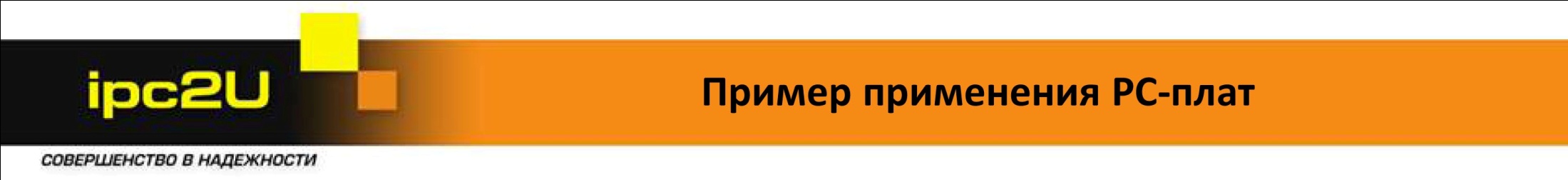 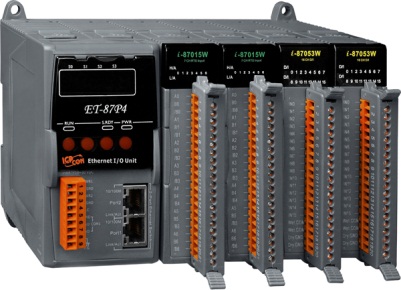 Ethernet
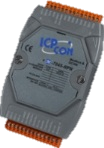 Корзины ET-87Pn
PETL-7000/
tET/tPET
ET-7000/PET
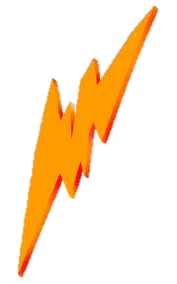 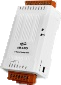 PLC
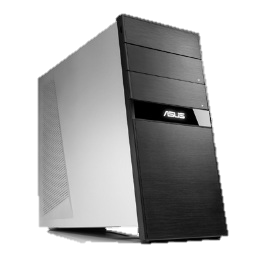 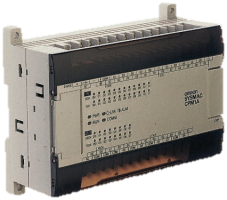 PC
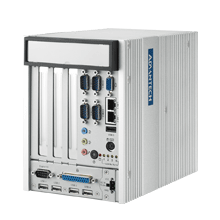 I-7000/M-7000/tM
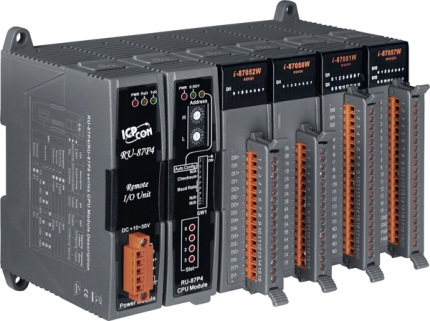 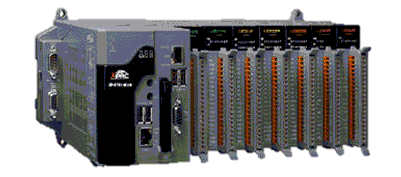 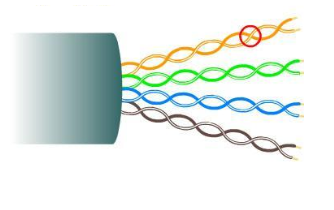 IPC
PAC
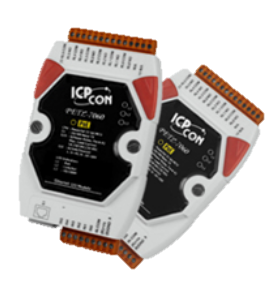 Корзины RU-87Pn
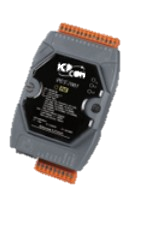 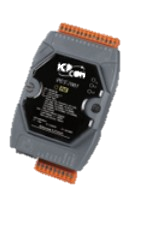 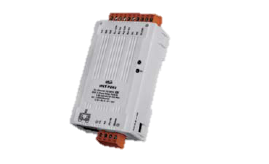 RS-485
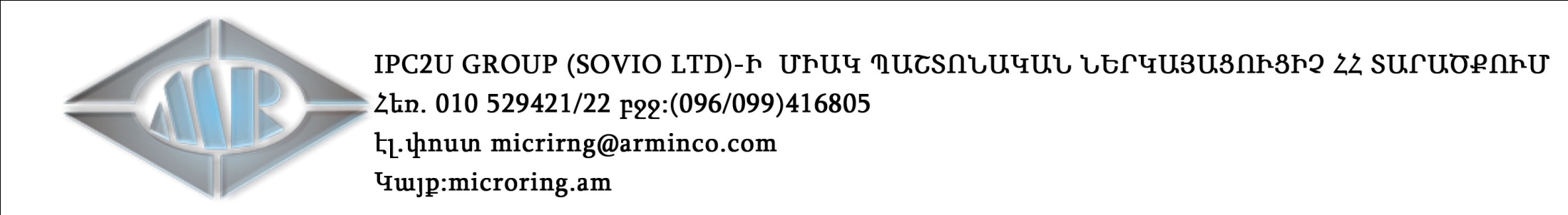 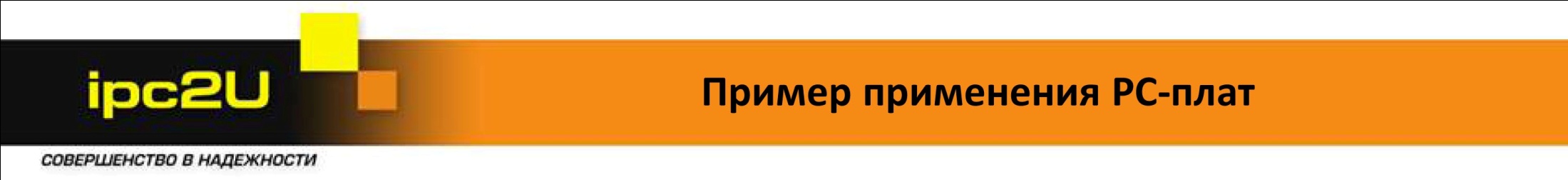 Модули удаленного ввода-вывода I-7000 / ET-7000
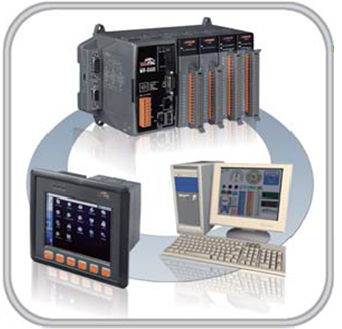 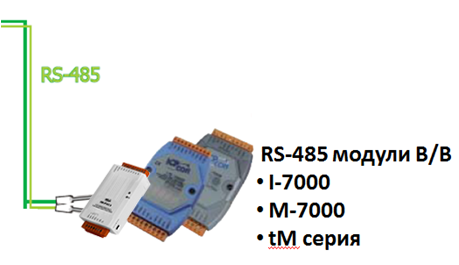 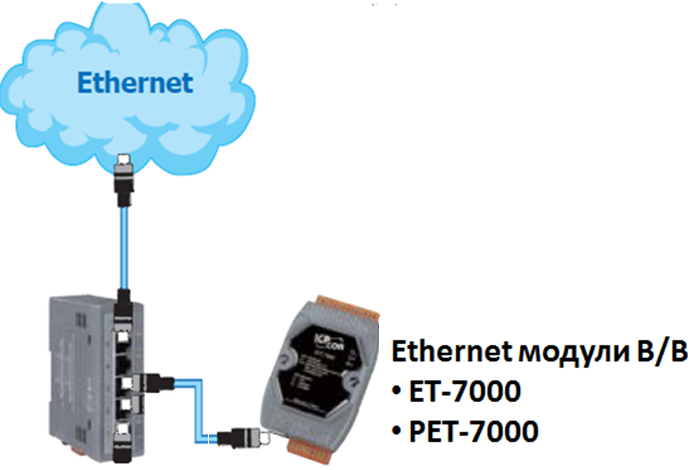 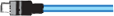 RS-485 сеть до 255 модулей в один сегмент 
 Поддержка Modbus у M-7000 и tM-серии
 Двойной сторожевой таймер 
 Простой монтаж на DIN и подключение 
 Малый размер у tM-серии
Рабочая температура: -25 ~ +75 °C
Поддержка PoE у PET-7000
Конфигурирование через Web Server
Web HMI
Протоколы Modbus/TCP, Modbus/UDP
Двойной сторожевой таймер 
Рабочая температура: -25 ~ +75 °C
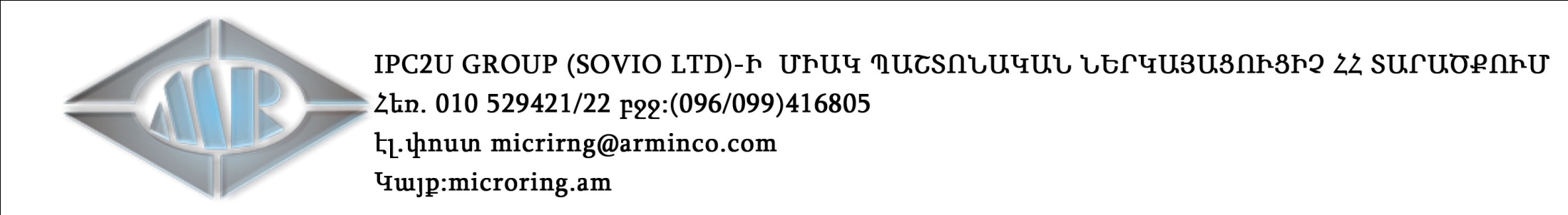 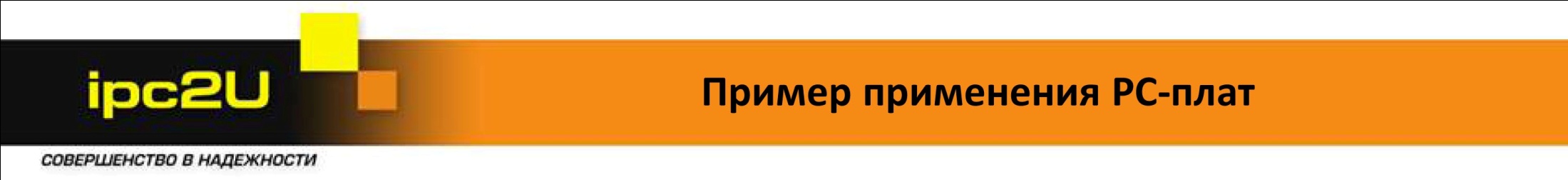 Корзины расширения ввода-вывода ET-87pn
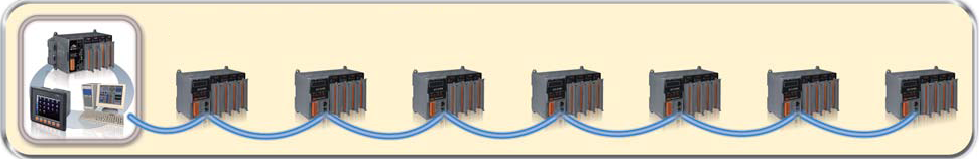 Технология подключения корзин Daisy-Chain
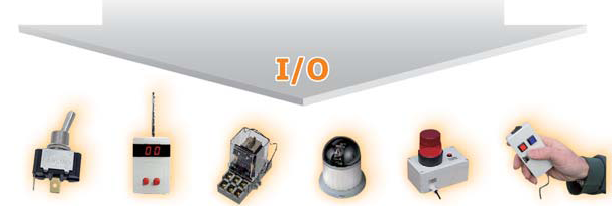 ОСОБЕННОСТИ:
 Два ETHERNET порта c технологией Daisy-Chain
 Горячая замена модулей
 Авто конфигурация
 LED индикатор для отображения ошибок
Кнопки для конфигурирования IP адреса 
 DCON протокол
 Имеют 2/4/8 слота расширения для I-87К модулей
 Рабочая температура: -25 ~ +75 °C
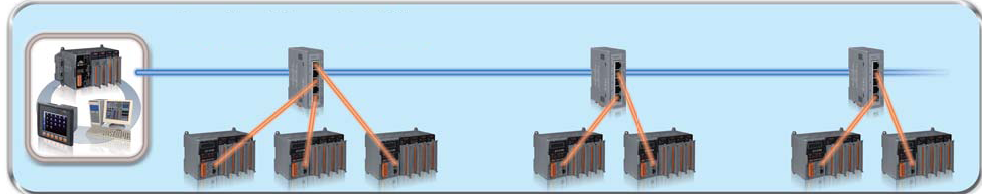 Стандартная схема требует использование доп. свитчей
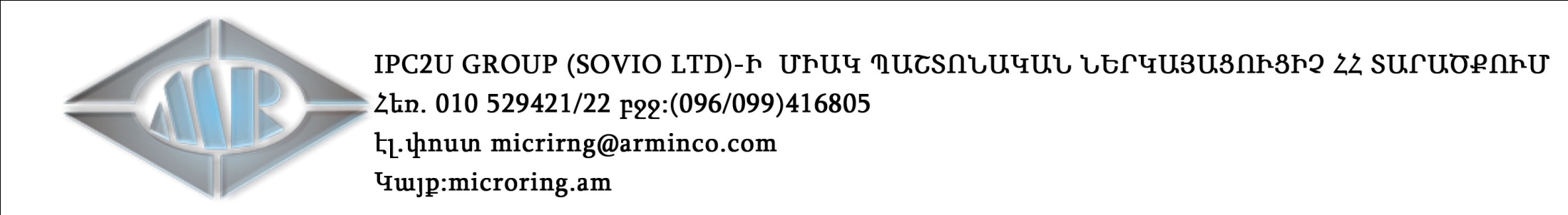 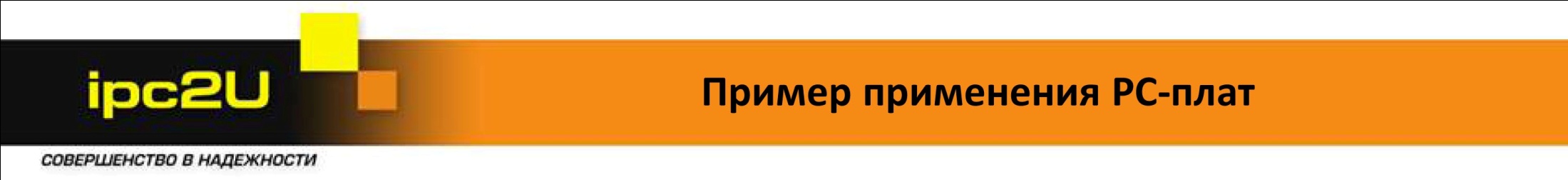 Организация ввода-вывода по интерфейсу CAN
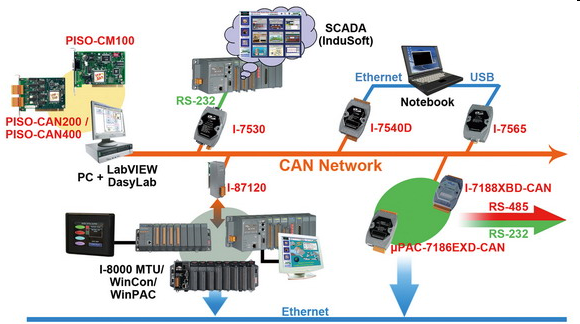 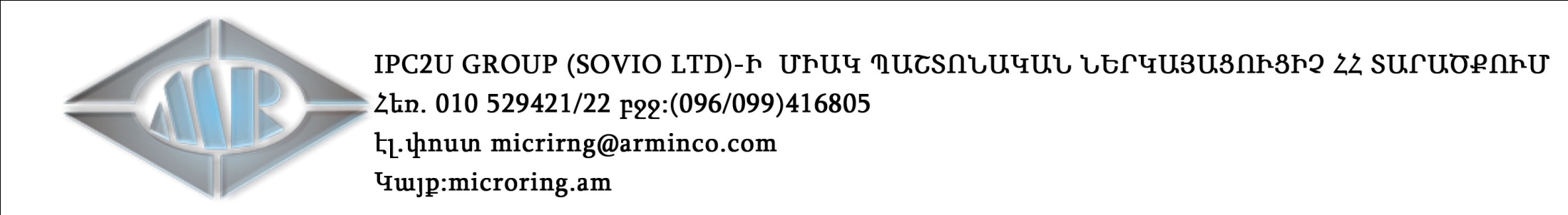 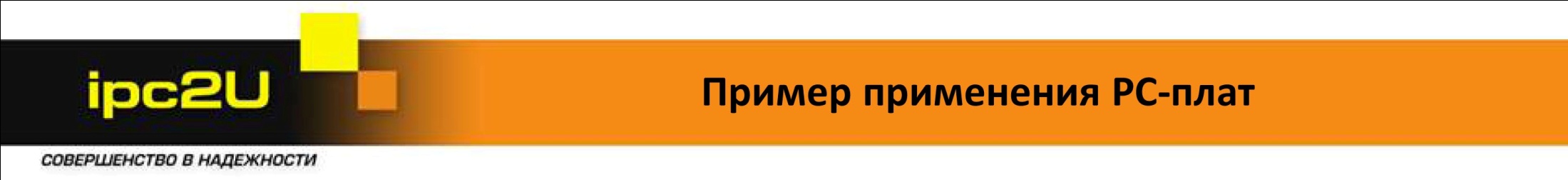 Сравнение интерфейсов CAN и RS-485
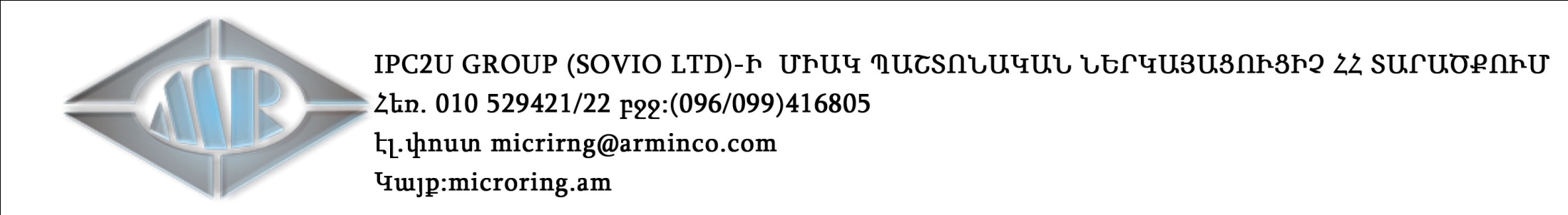 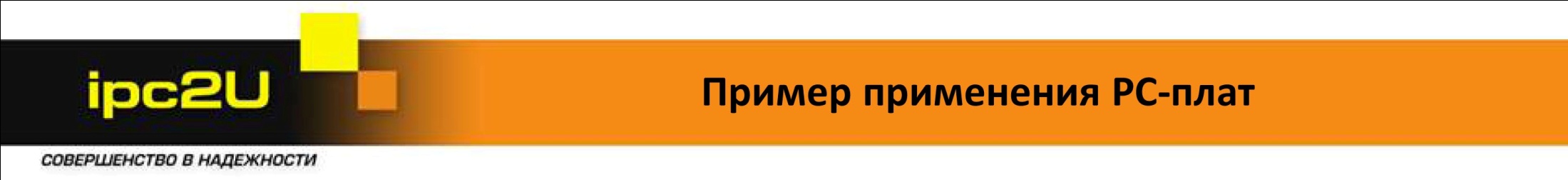 Модули удаленного ввода-вывода CAN-2000
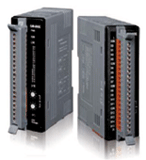 CAN (Controller Area Network) — стандарт промышленной сети, ориентированный прежде всего на объединение в единую сеть различных исполнительных устройств и датчиков. Режим передачи — последовательный, широковещательный, пакетный. Данная сеть может эффективно использоваться в распределенных системах реального времени, обеспечивая высокой уровень безопасности передачи данных.
1) Контрольное тактирование (Heartbeat Protocol)
2) Контроль ошибок и арбитраж доступа
4) Парное подключение дискретных входов/выходов для CANopen
3) Многомастерная сеть
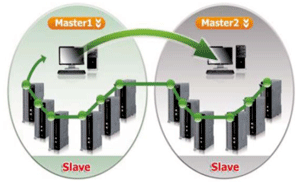 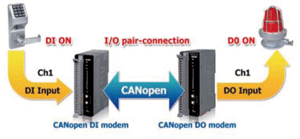 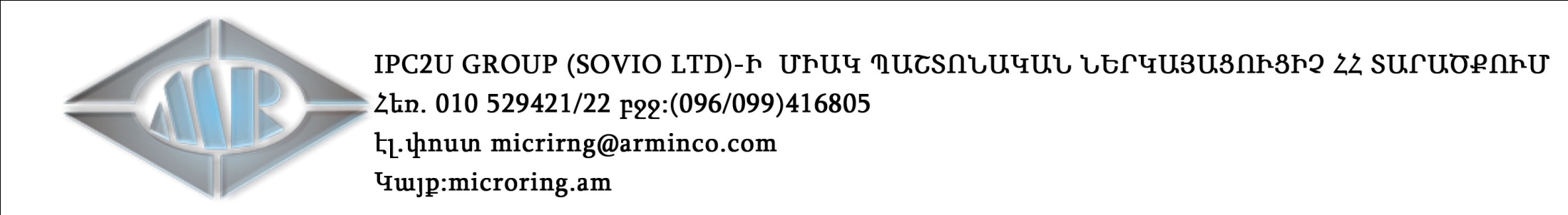 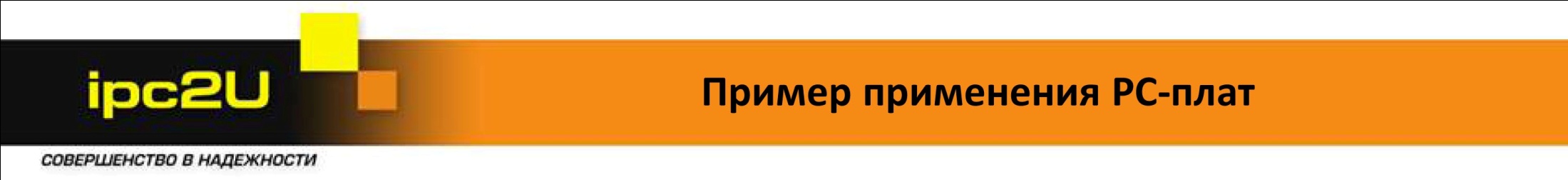 Модели модулей CAN-2000
Существует 2 типа модулей:1) CAN-2000С (CANopen)2) CAN-2000D (DeviceNet)– это Slave модули удаленного ввода-вывода протоколов CANopen и DeviceNet. 
Протокол модулей серии CAN-2000С
 соответствует спецификации
 CANopen Spec DS-301 V4.02 и
 DS-301 V2.1. 
Протокол модулей серии 
CAN-2000D соответствует
 спецификации DeviceNet 
specification Volume I/II, 
Release 2.0.
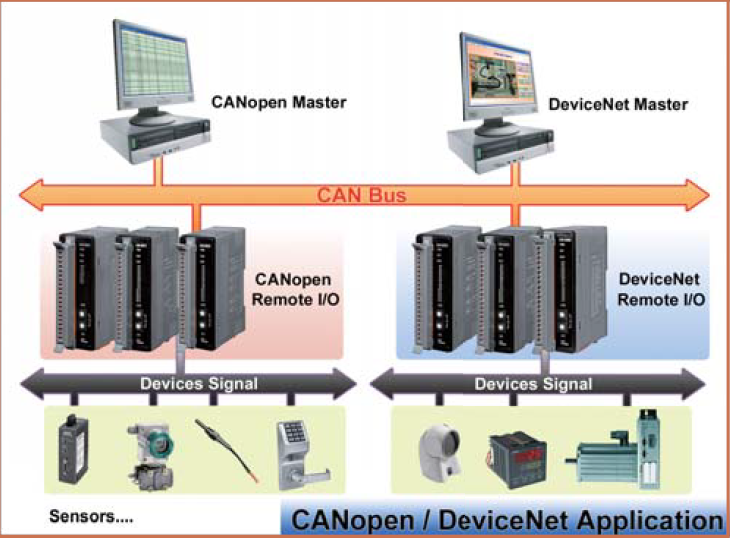 По типу сигнала:1) Аналогового ввода2) Аналогового вывода
3) Дискретного ввода
4) Дискретного вывода
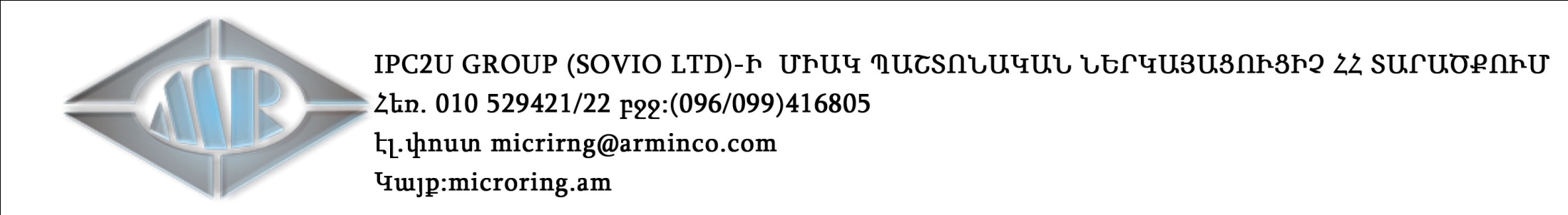 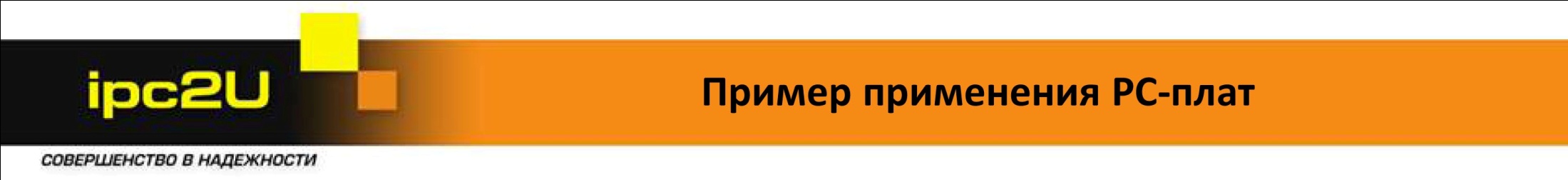 Организация ввода-вывода CAN-2000
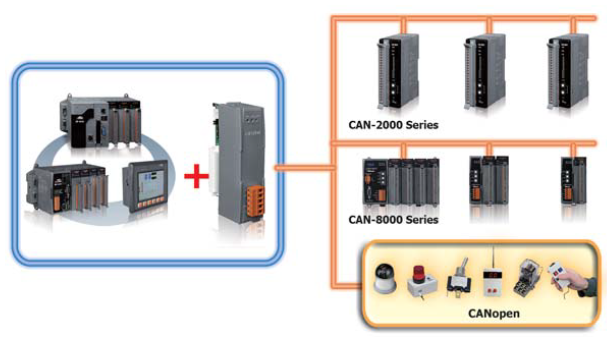 PC-совместимые коммуникационные платы:
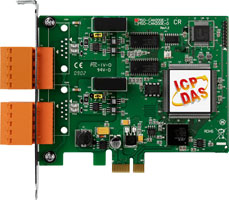 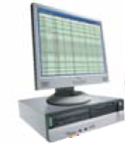 Коммуникационные модули I-8K и I-87K:
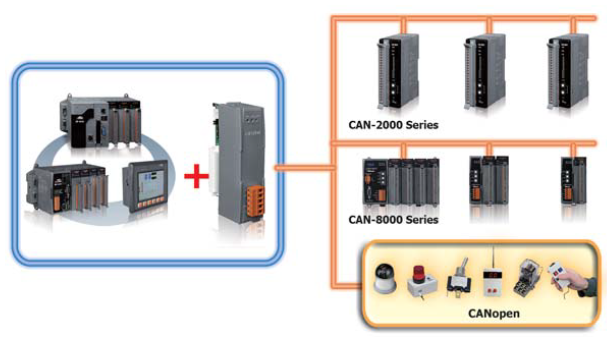 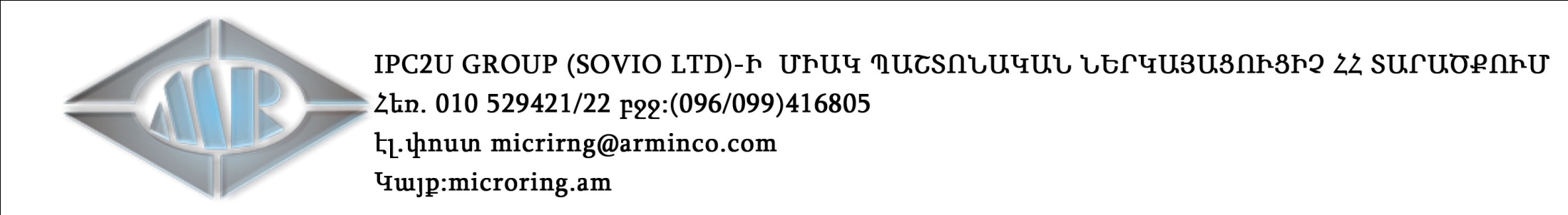 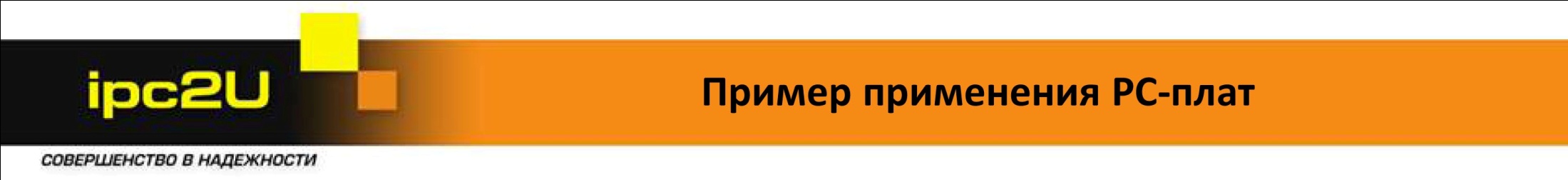 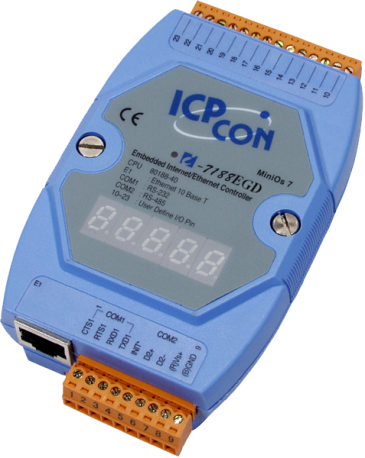 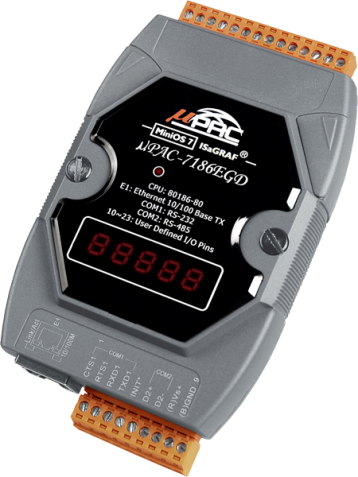 Компактные 
контроллеры 
ICP DAS. 
Часть 3
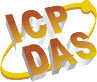 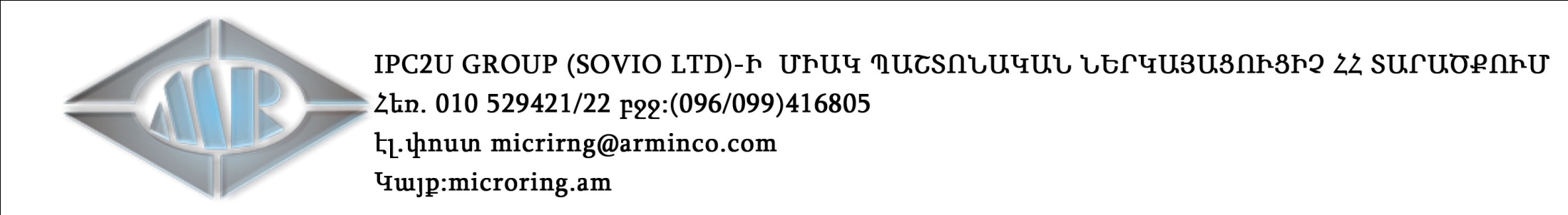 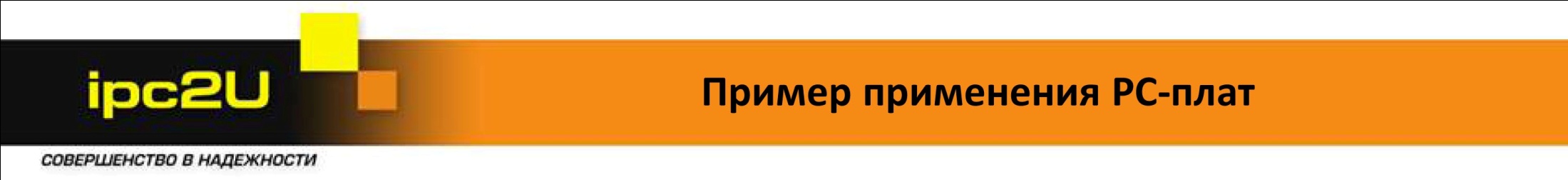 Серия µPAC
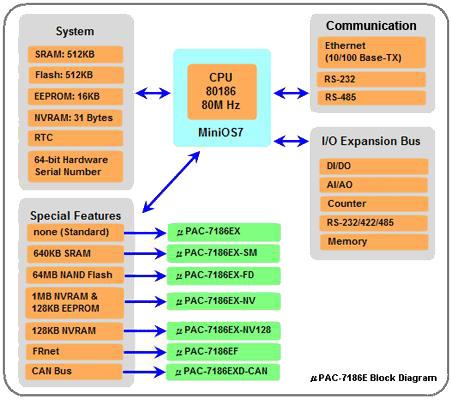 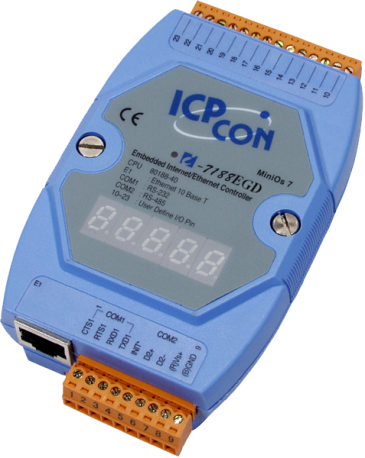 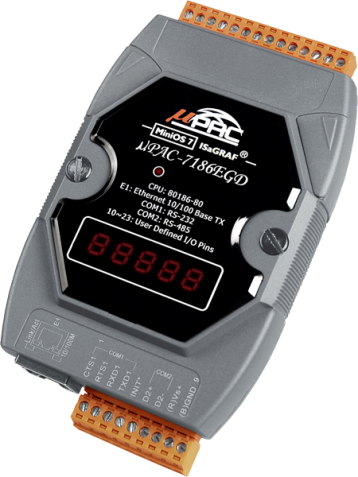 I-7188/ I-7186 Series
 MiniOS7: Dos подобная OS
 Размером с ладонь
 Автономный
Программируется на СИ, СИ++, Isagraf
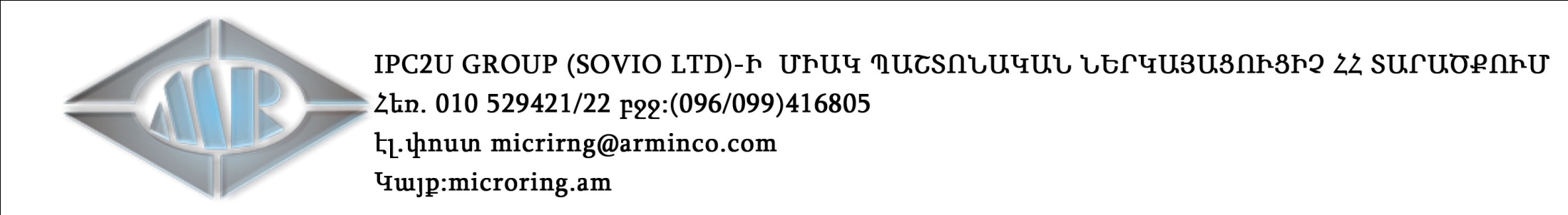 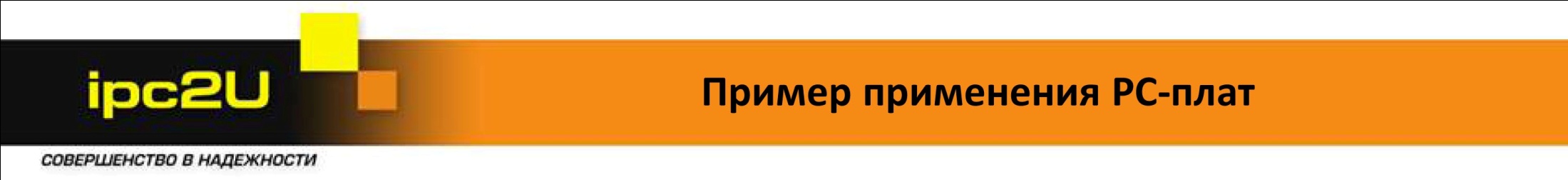 Платы расширения
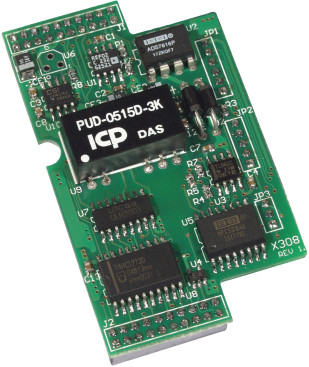 Возможности расширения

Дискретный ввод-вывод

Аналоговый ввод-вывод

Доп. COM порты
		RS-232/485/422

Доп. память Flash/SRAM
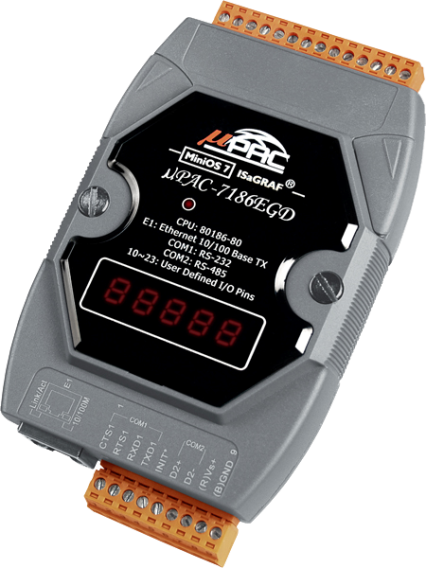 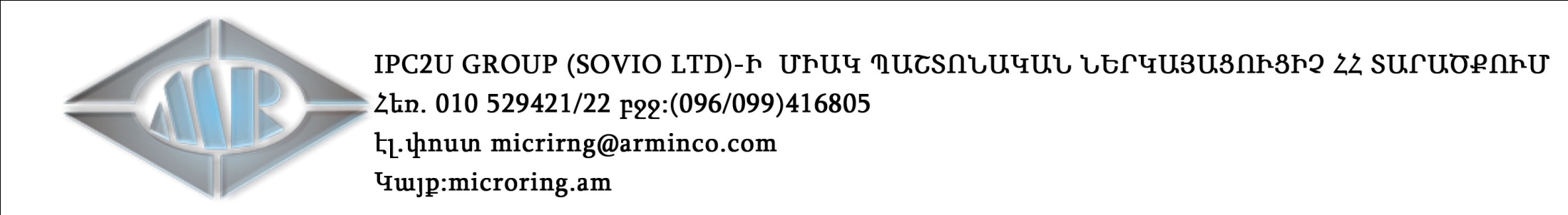 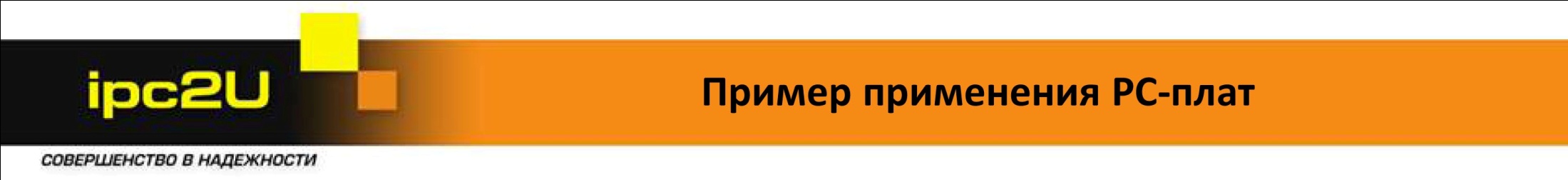 Программное обеспечение
PC
7188 XW 
(command)

MiniOS7 Utility
(configuration)

VxComm
Virtual COMport
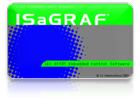 SoftLogic:
MiniOS7
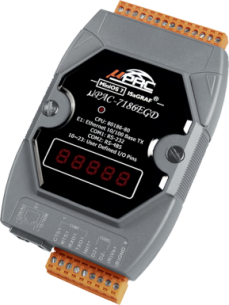 Programming tools:
BC++ 3.1 ~ 5.02TC++ 1.01TC 2.01MSCMSVC++ (prior to version 1.52)
7188/7186
Device
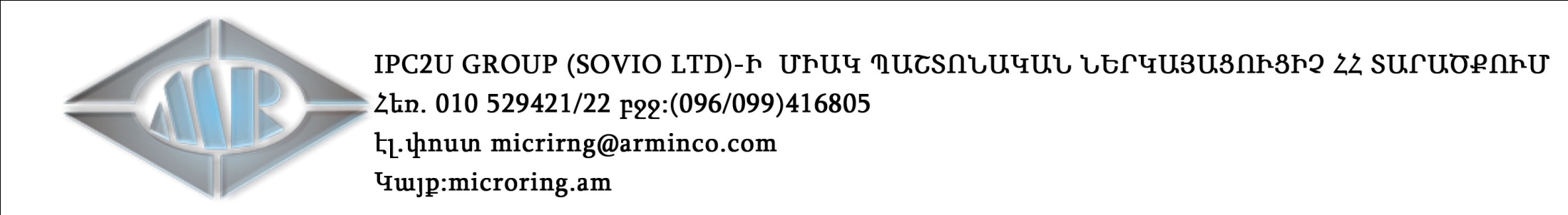 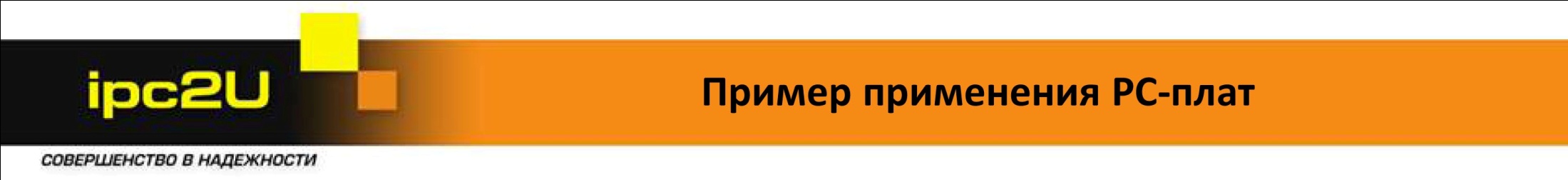 WEB-программируемые контроллеры WISE
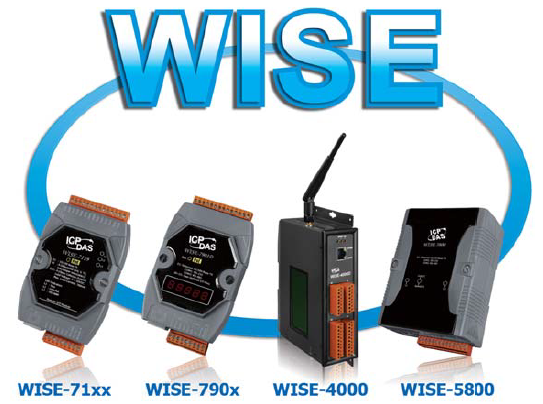 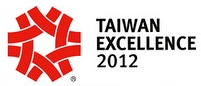 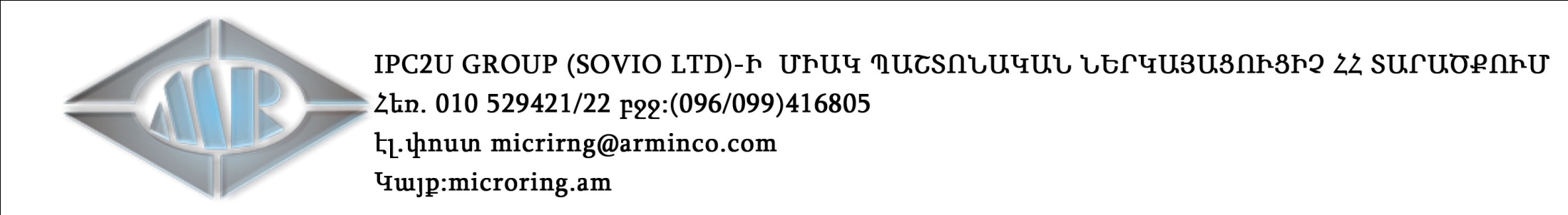 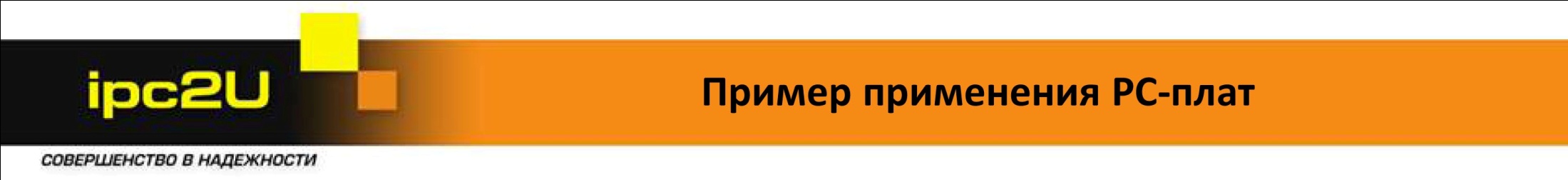 WEB-программируемые контроллеры WISE
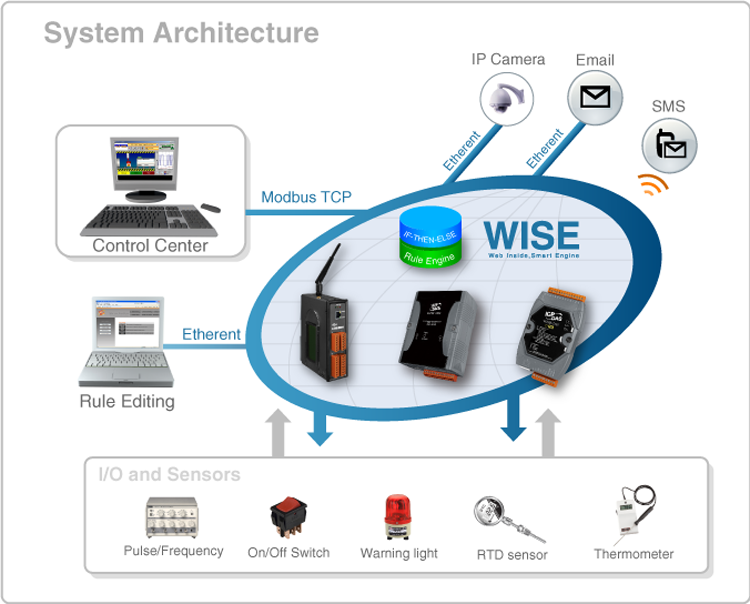 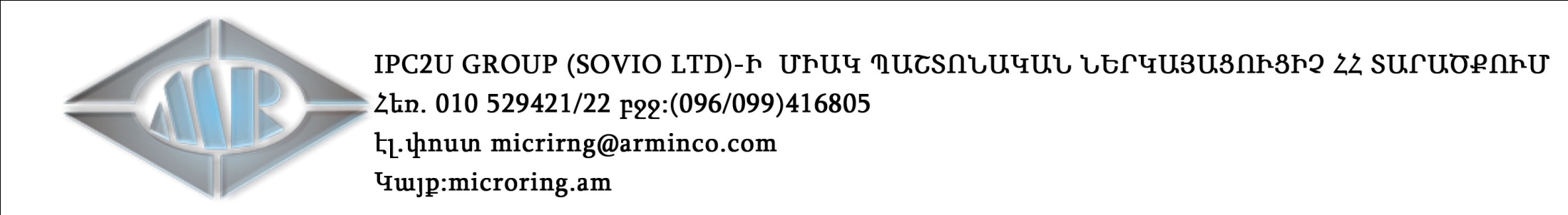 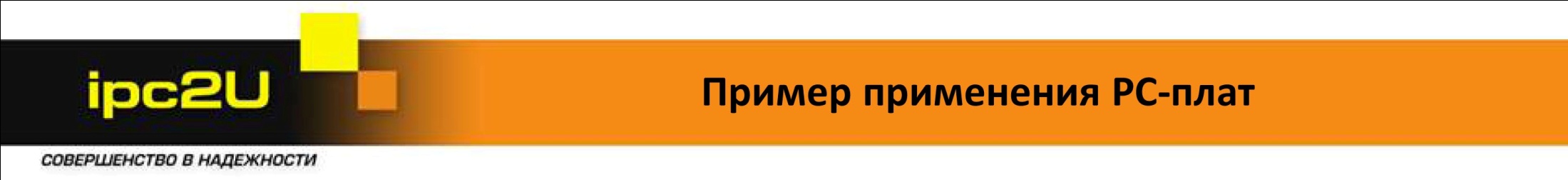 Особенности WISE
IF-THEN-ELSE логика
Для конфигурирования логики не требуется специальных знаний программирования
Не требуется дополнительного программного обеспечения. Все необходимые операции можно сделать в WEB-браузере
Таймер и Планировщик задач
Сигнализация и оповещение с помощью SMS или Email
Обмен данными между модулями WISE по технологии P2P (точка в точку)
Авторизация с помощью логина и пароля для изменения конфигурации через WEB-браузер
Функция архивирования
Интеграция со SCADA через Modbus TCP протокол
Широкий выбор модулей с различным количеством входов-выходов
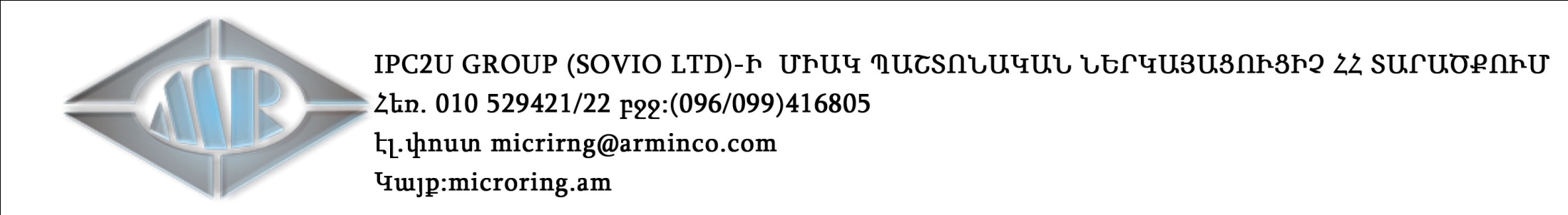 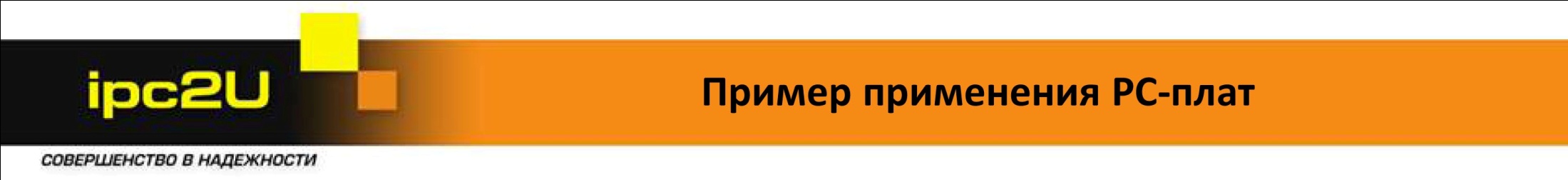 Серия WISE-71xx
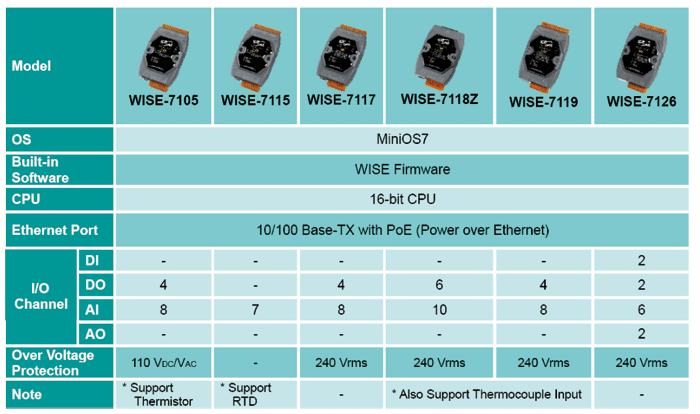 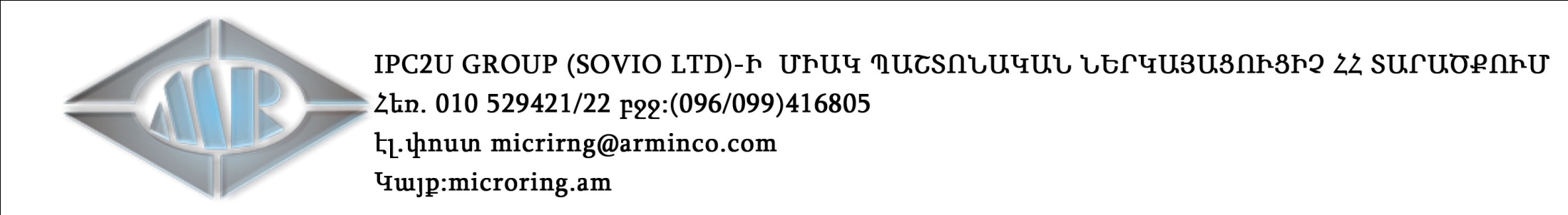 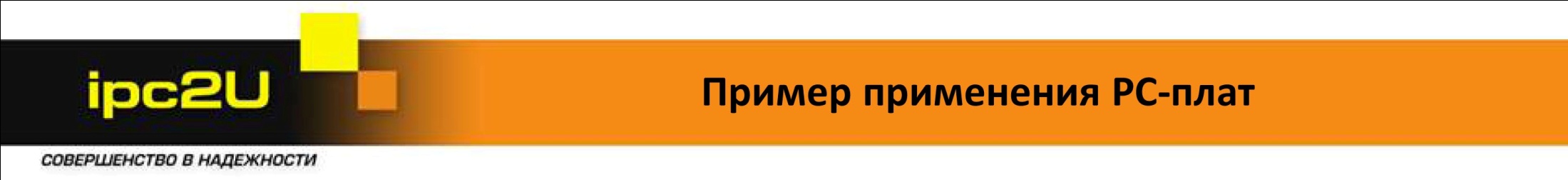 Серия WISE-71xx
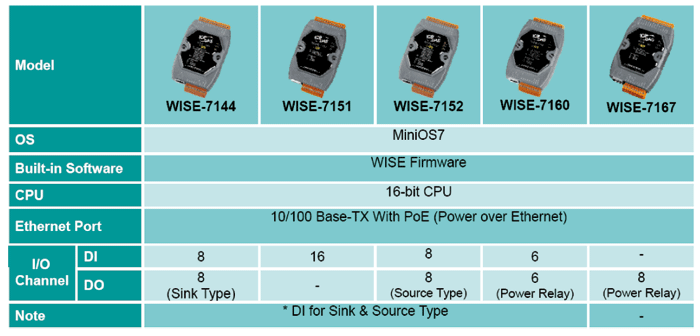 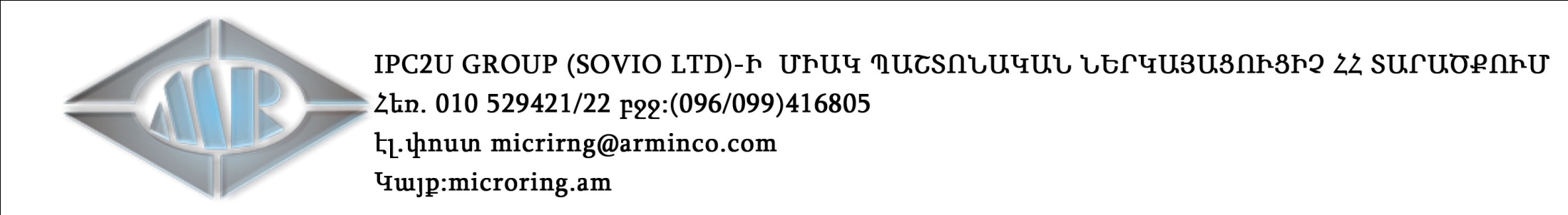 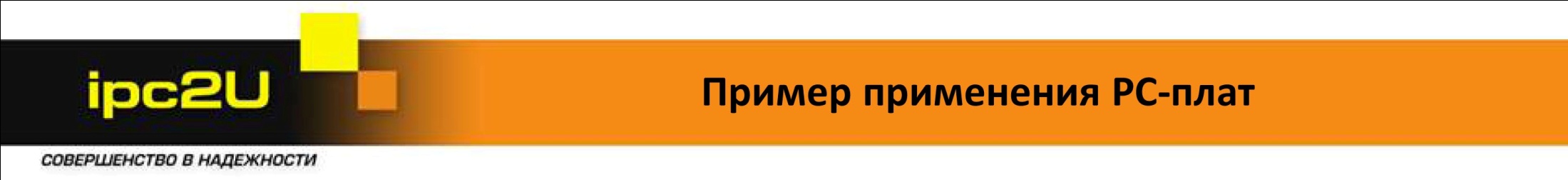 Серия WISE-790x и WISE-4000
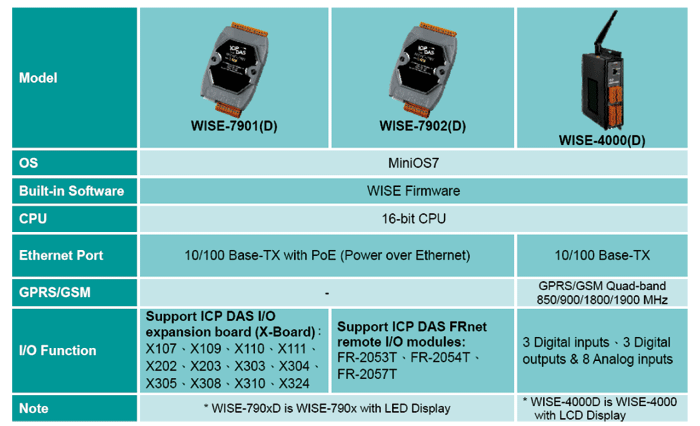 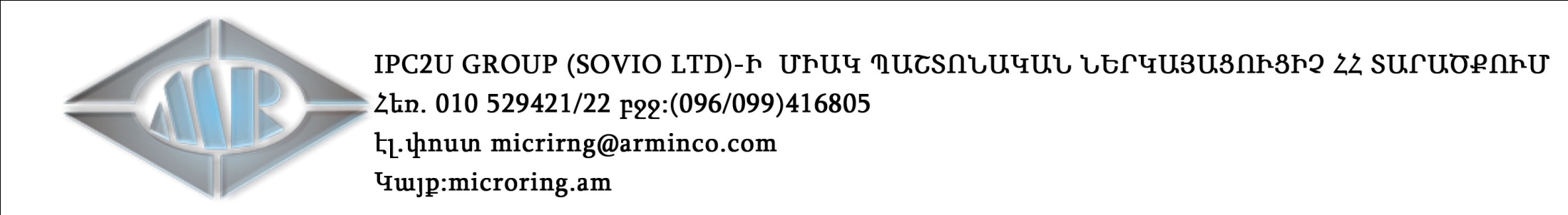 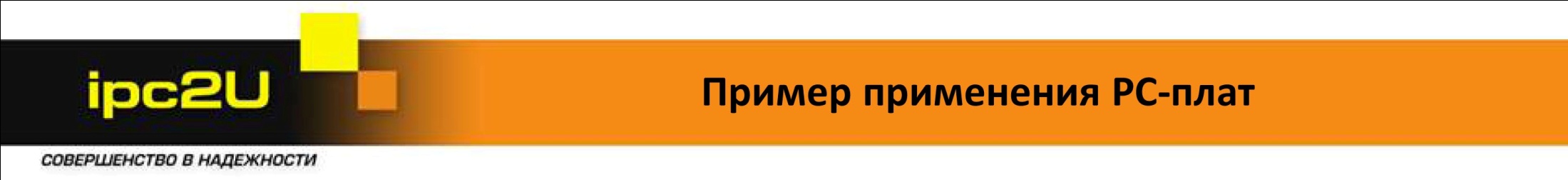 WISE-5800 c поддержкой плат xW и модулей I-7000.
WISE-5801 с доп. функцией SMS рассылки
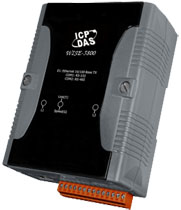 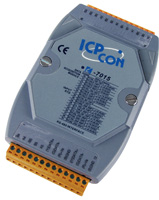 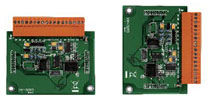 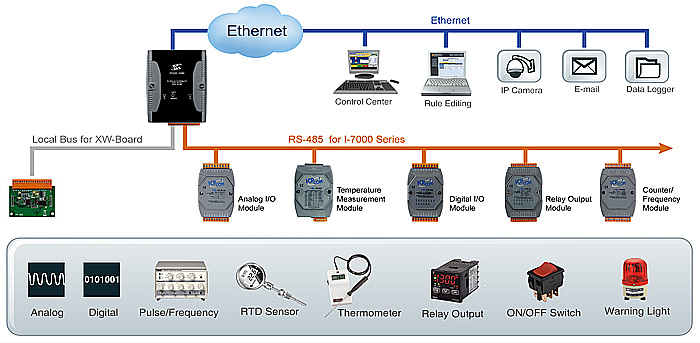 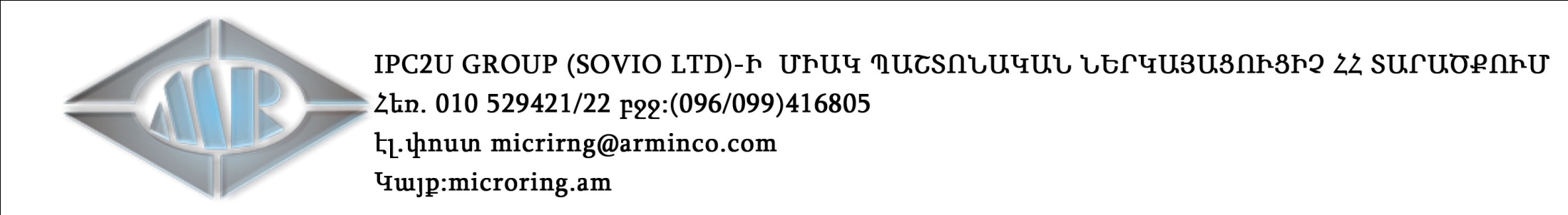 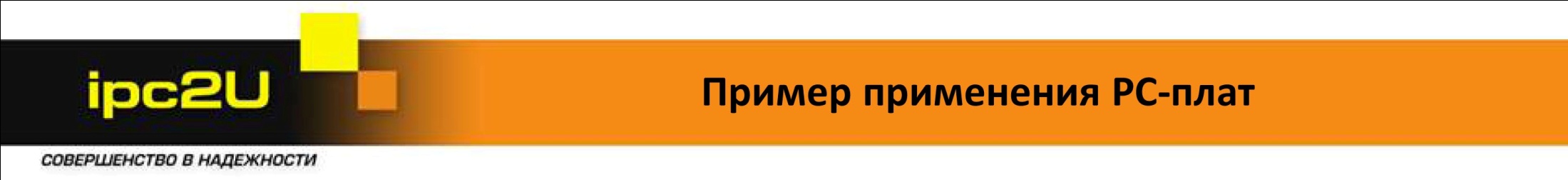 Управление микроклиматом теплицы с помощью WISE-7118Z
WISE-7118Z – 10 канальный модуль аналогового ввода с термопары, 6 дискретных выходов (открытый коллектор)
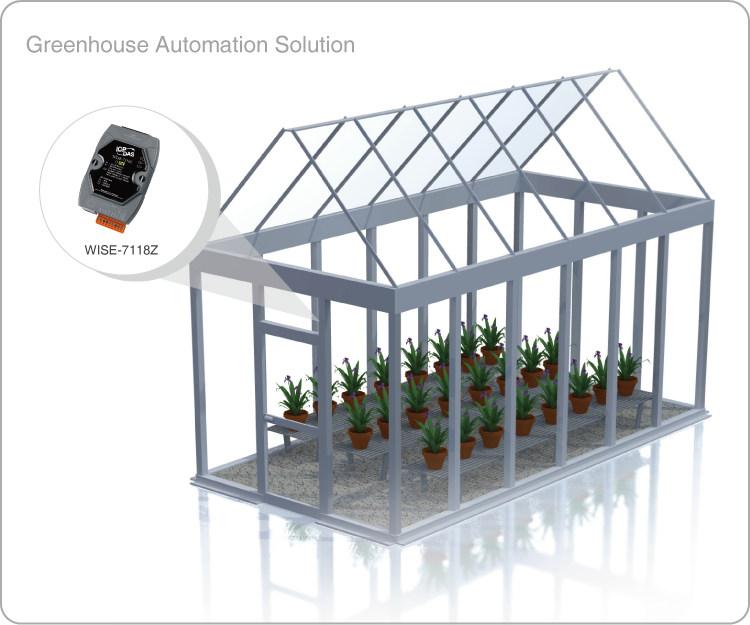 В зависимости от текущей влажности и температуры WISE управляет вентиляторами, отоплением, поливом, освещением и т.д.
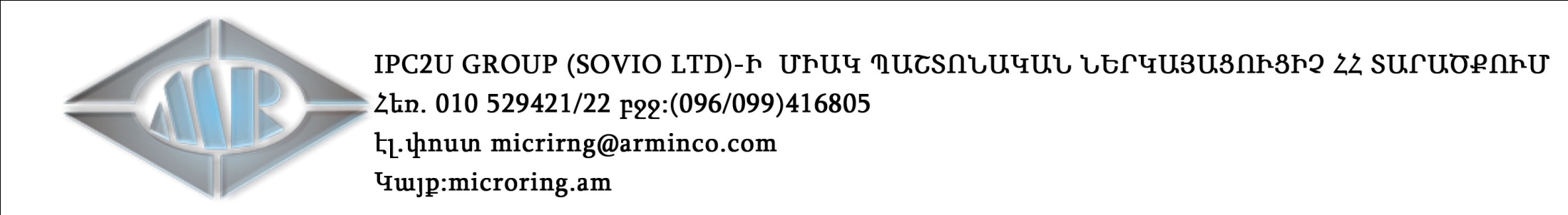 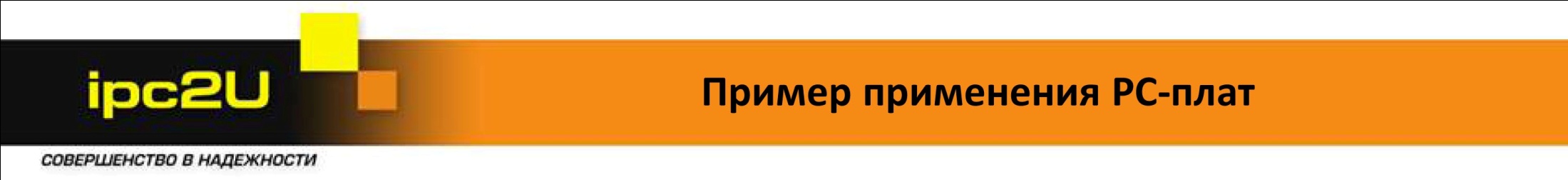 HMI панели ICPDAS
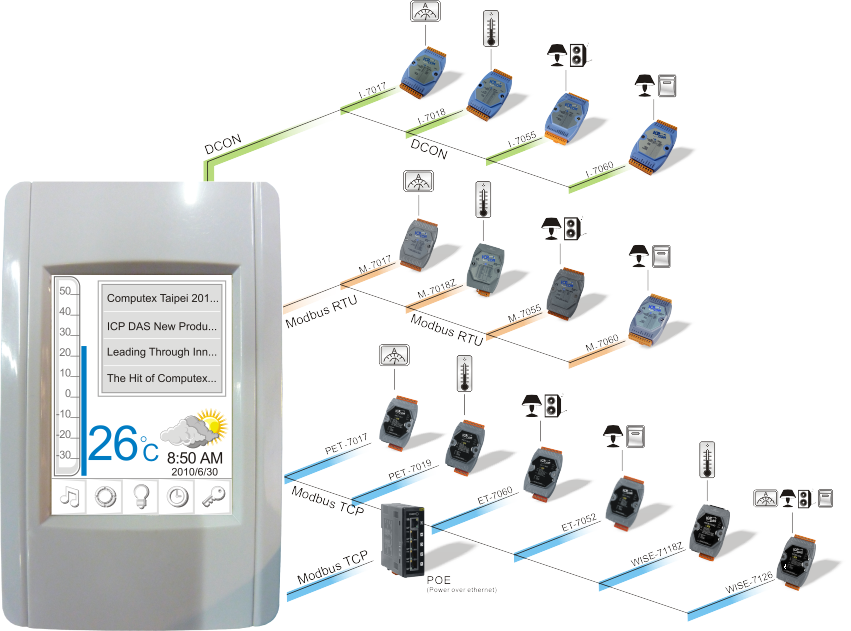 Master
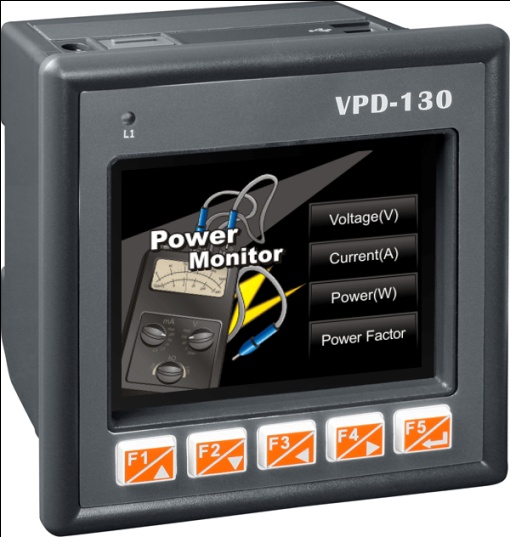 Slave
TPD-280
VPD-130
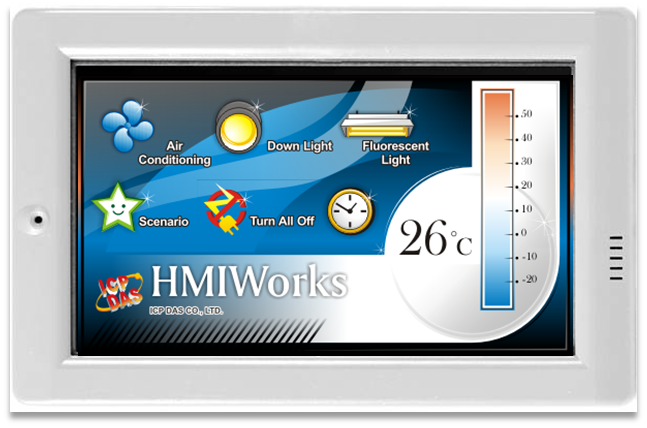 TPD-430
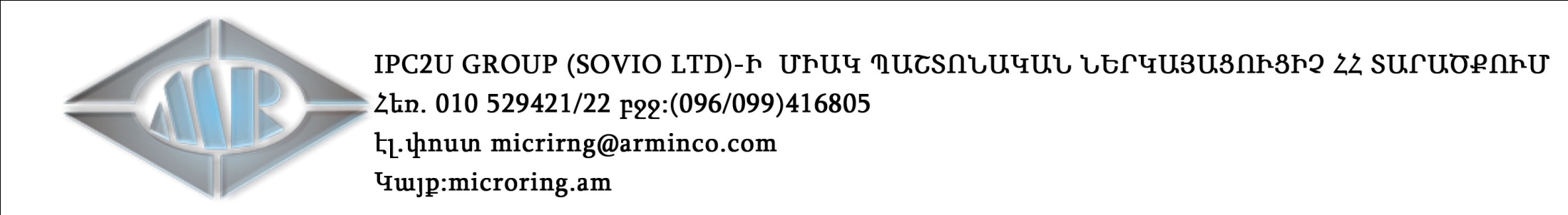 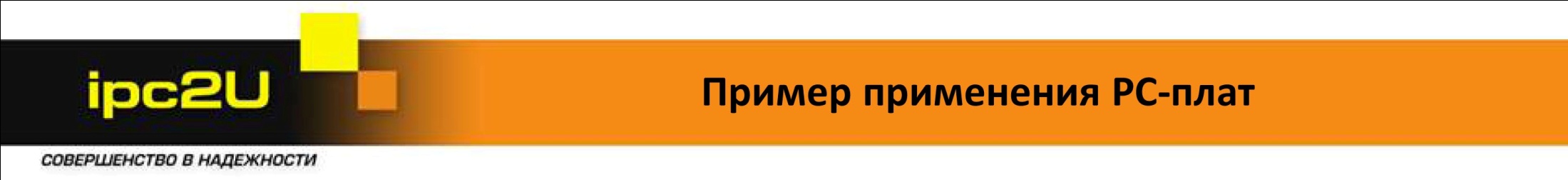 HMI панели ICPDAS
Программирование на Си или 
		с помощью Ladder Diagram (язык релейной логики)
	
	Поддержка: DCON и Modbus RTU
		 (Modbus TCP только для TPD-283 и TPD-433)
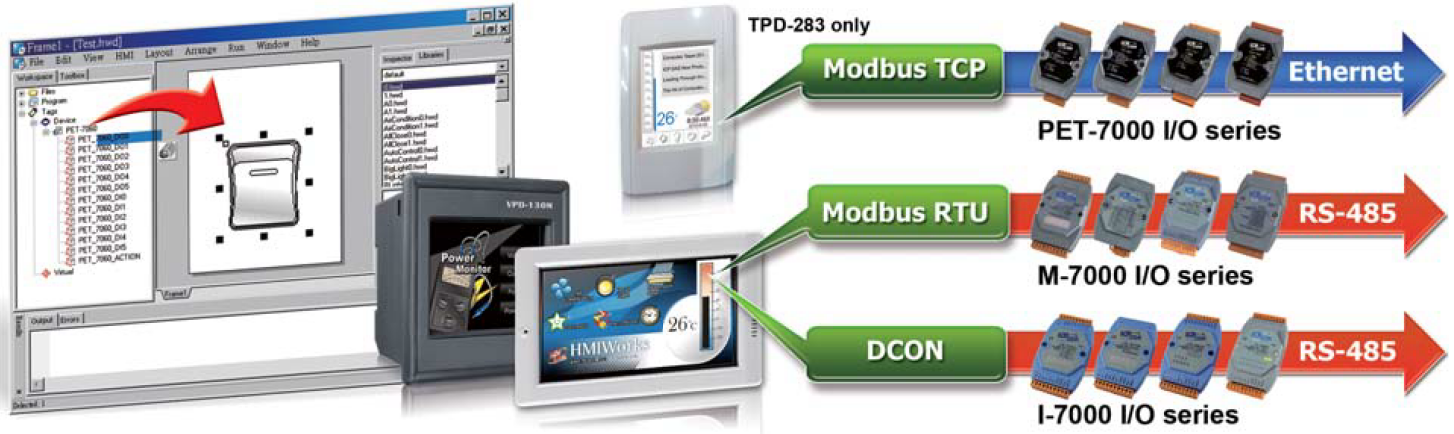 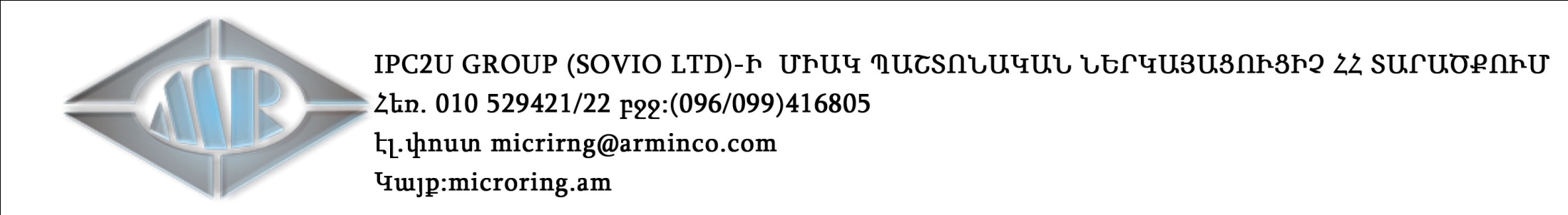 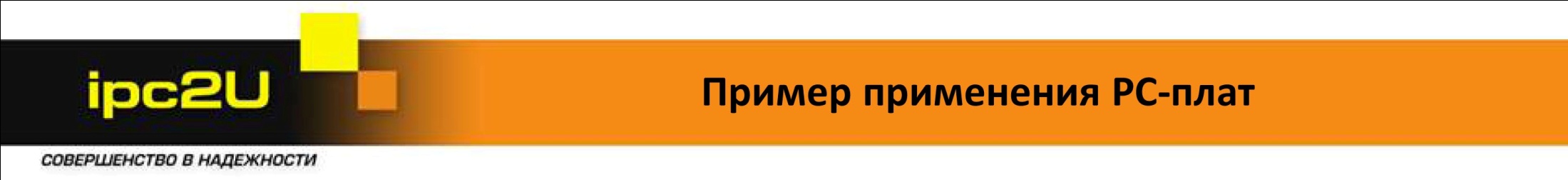 Основные характеристики
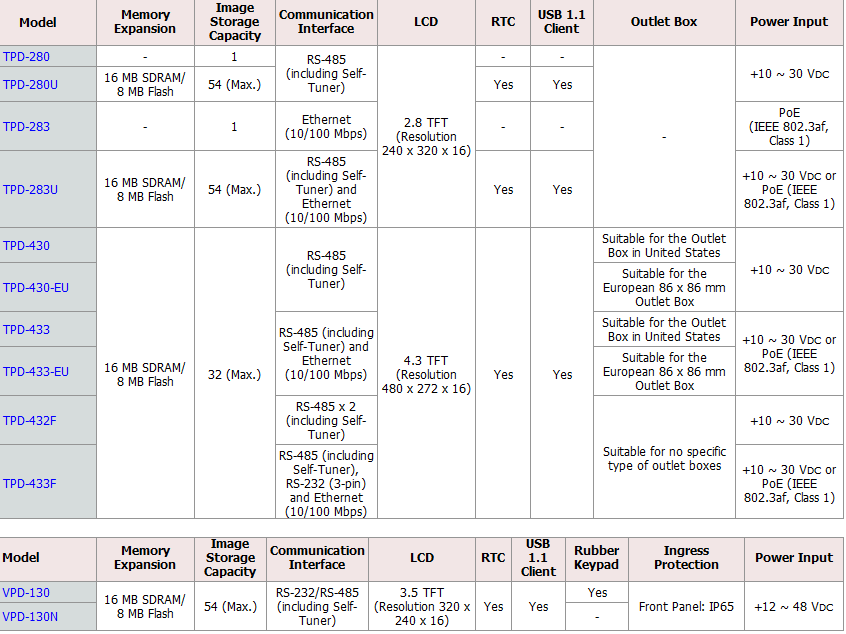 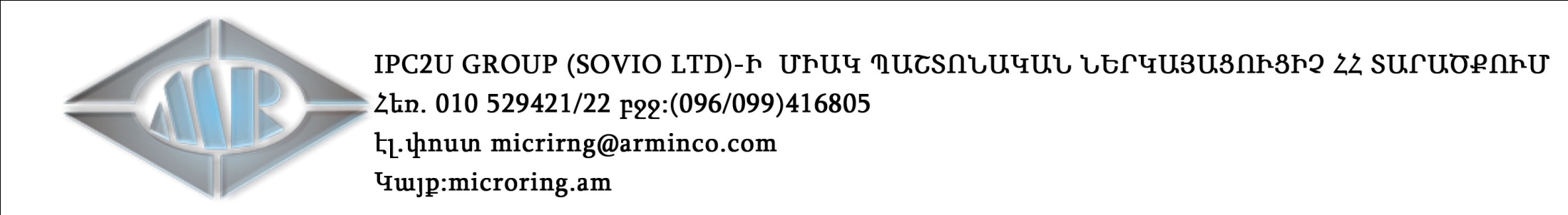 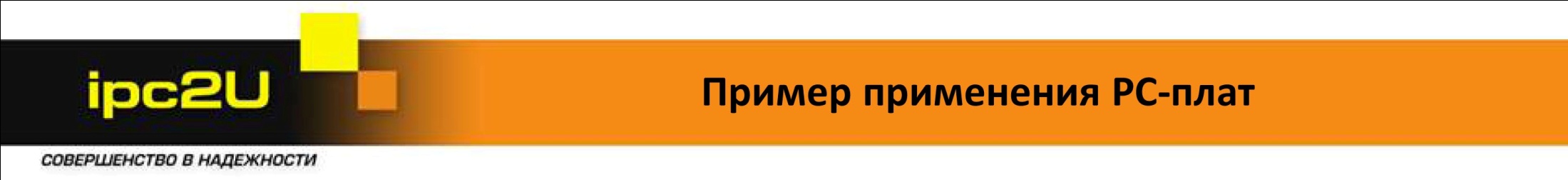 Реализованный проект контроля температуры в помещении
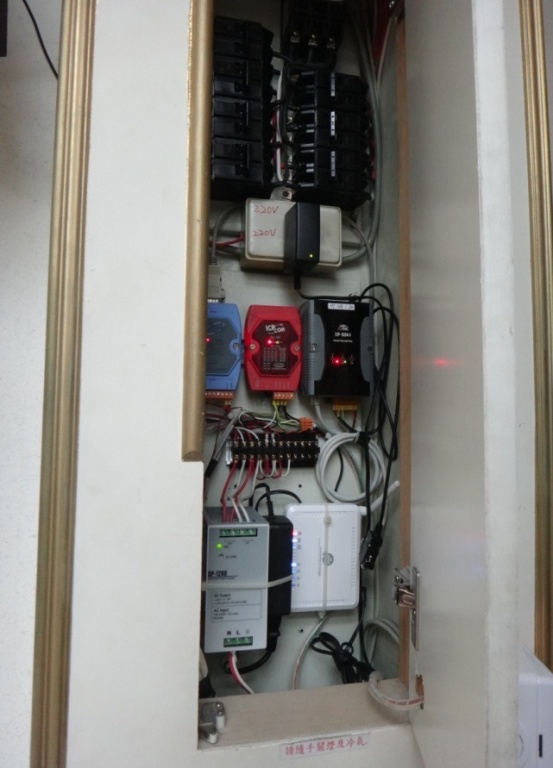 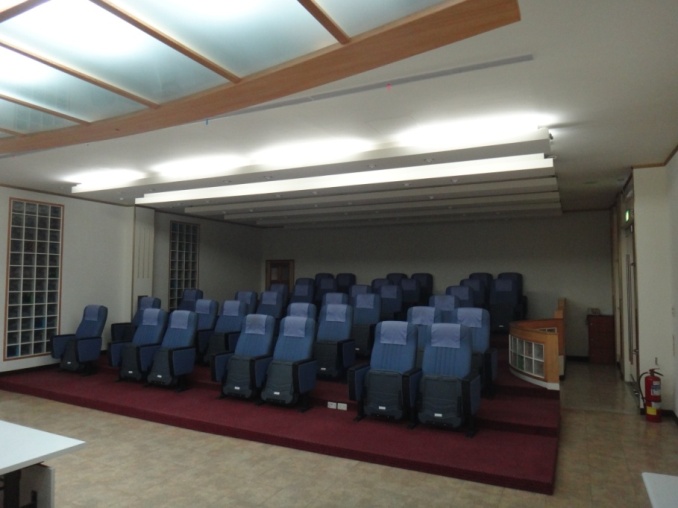 LinPAC
WIFI
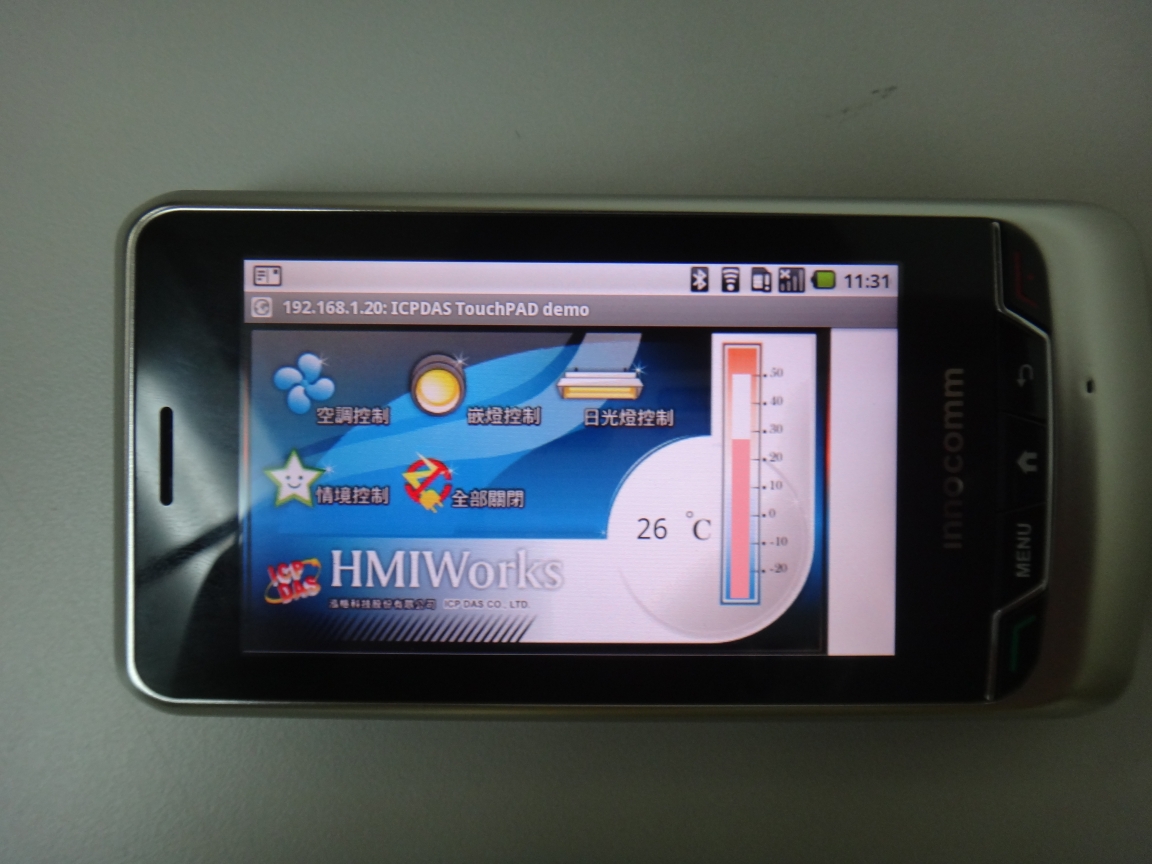 TPD-430ч
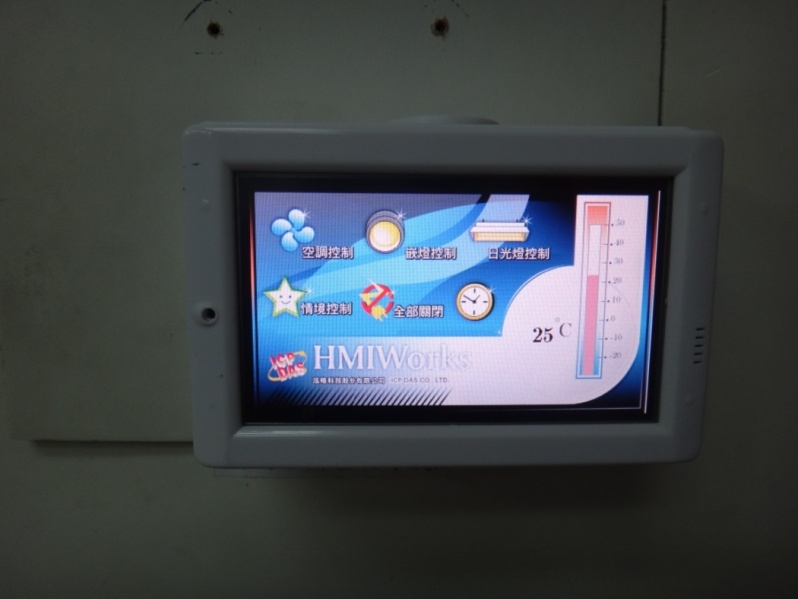 Android 
Phone
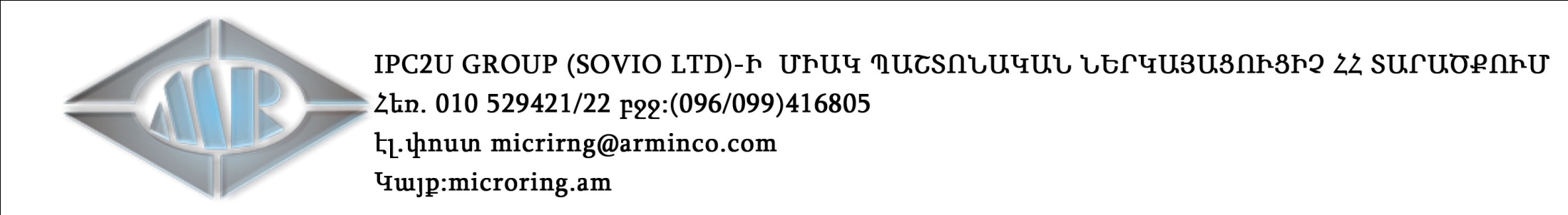 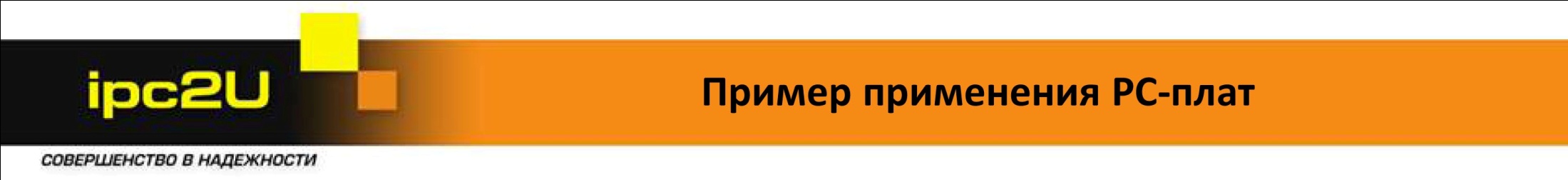 Реализованный проект управления освещением в помещении
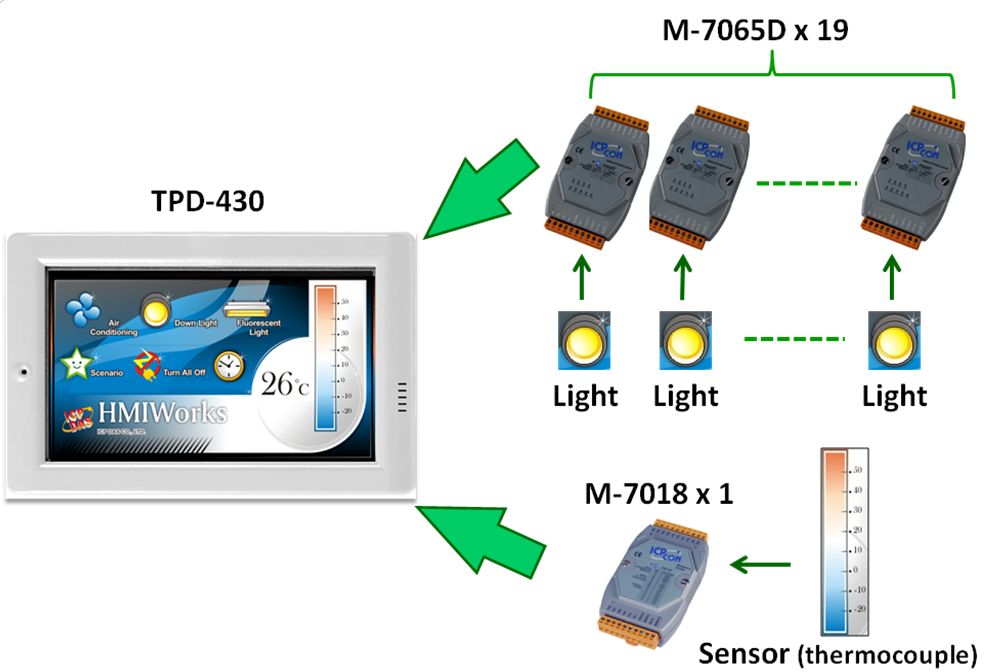 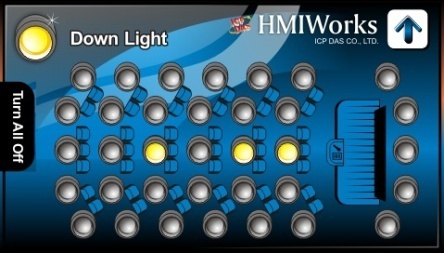 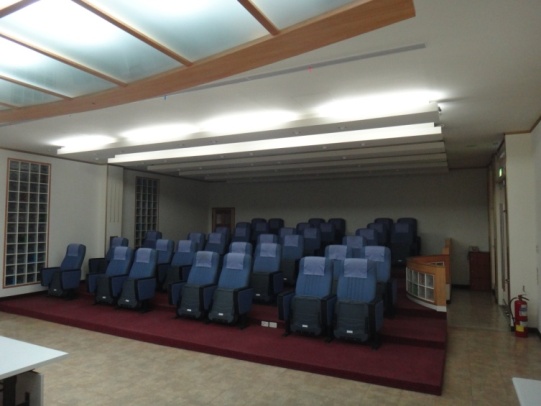 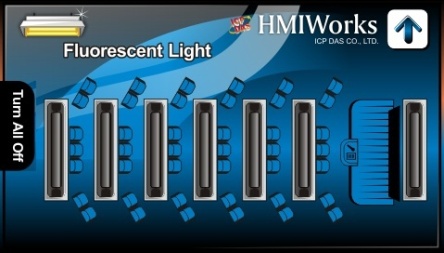 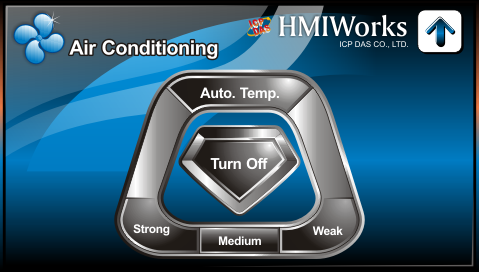 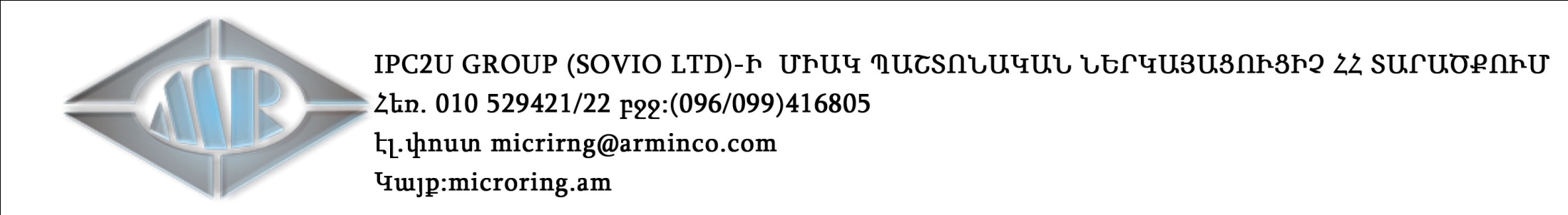 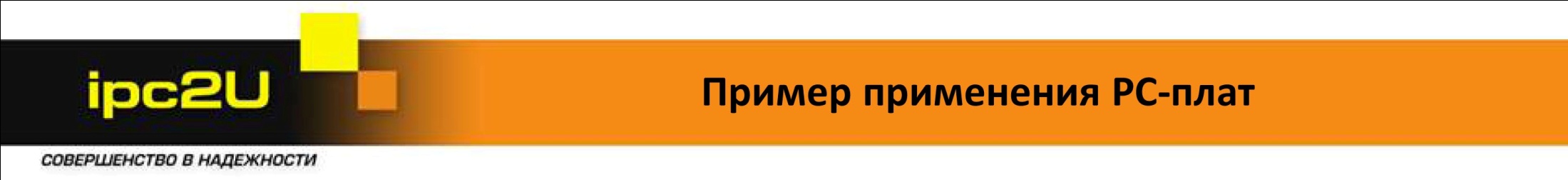 HMI панель VPD-130 для промышленной автоматизации
3.5” TFT  цветной дисплей 
    с сенсорным экраном 
5 программируемых кнопок
Программирование на СИ или 
    с помощью    языка релейной логики 
Поддержка протоколов:
	DCON, Modbus RTU
Защита IP65 по передней панели
Крепление в панель или на DIN рейку
Температурный диапазон:  -20…+70 С0
Малые размеры: 103x103x53 мм
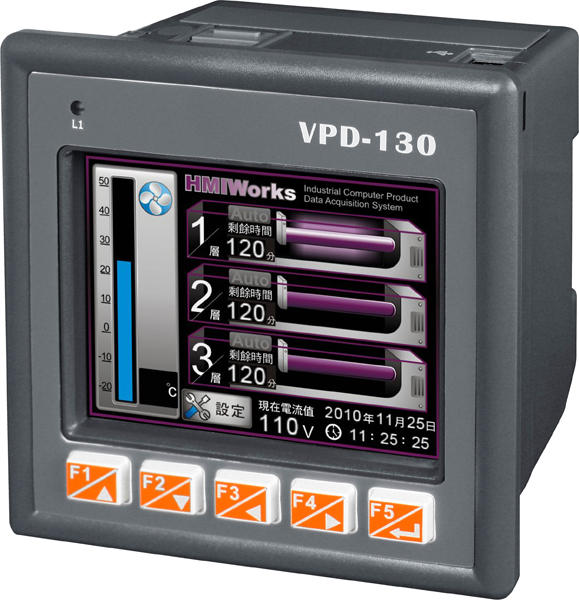 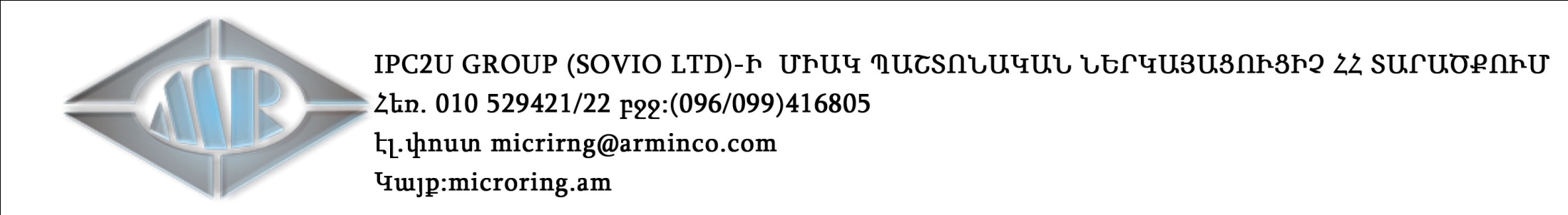 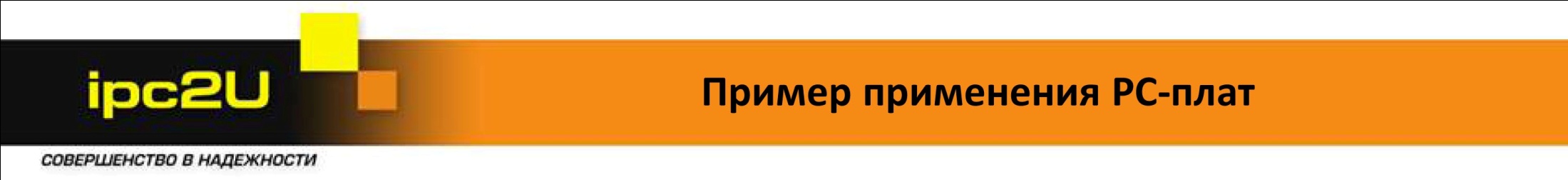 Компактные модули ввода-вывода серии tM
Аналоговый и дискретный 
ввод-вывод
Реленый выход

Поддержка протоколов:
DCON, Modbus RTU, Modbus ASCII

Малые размеры:
52x98x27 мм

Температурный диапазон: 
-25…+75 С0

Низкая стоимость при высокой надежности
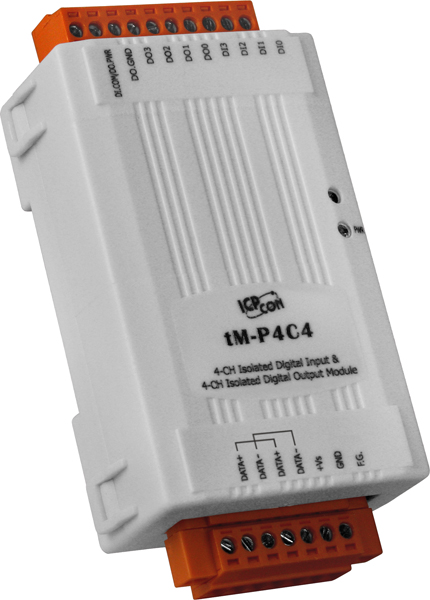 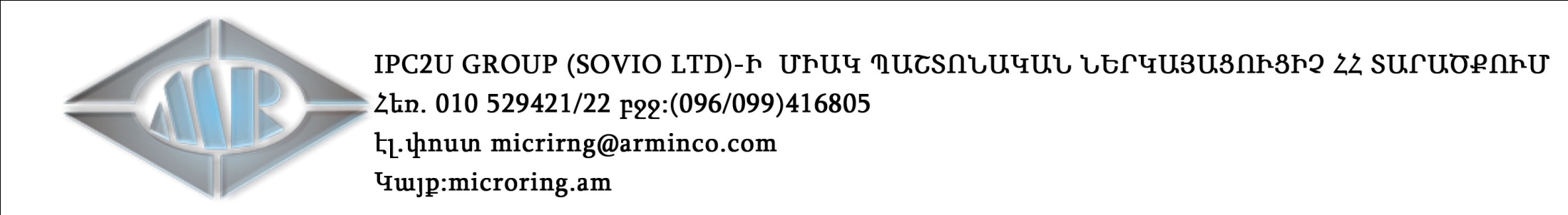 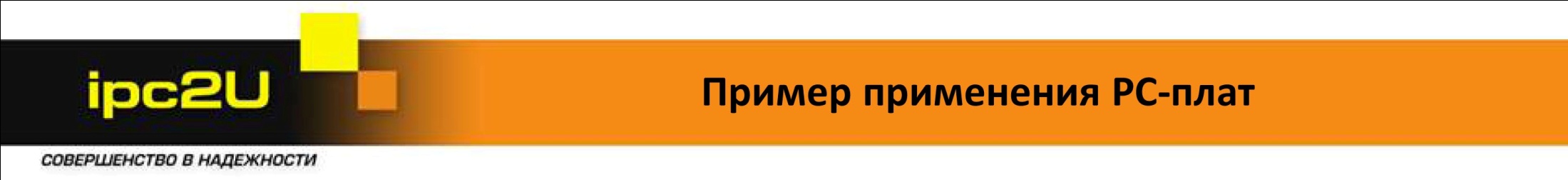 Компактный модуль управления освещением LC-103
1 аналоговый ввод  до 240 В AC с изоляцией

3 релейных вывода до 250 В AC, 5 А

Поддержка протоколов:
DCON, Modbus RTU

Малые размеры:
52x98x27 мм

Температурный диапазон: 
-25…+75 С0

Материал: негорючий пластик
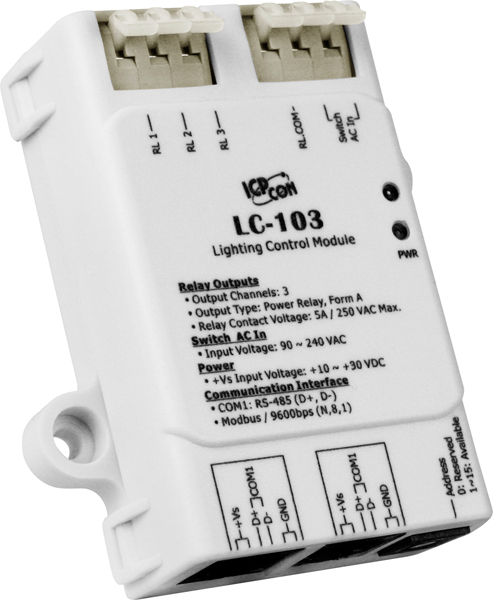 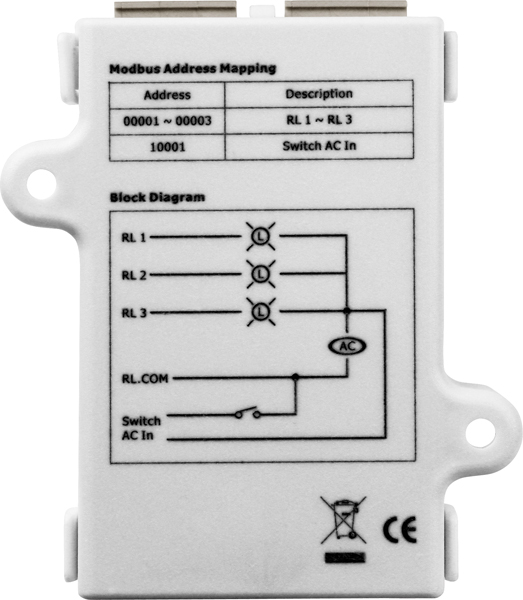 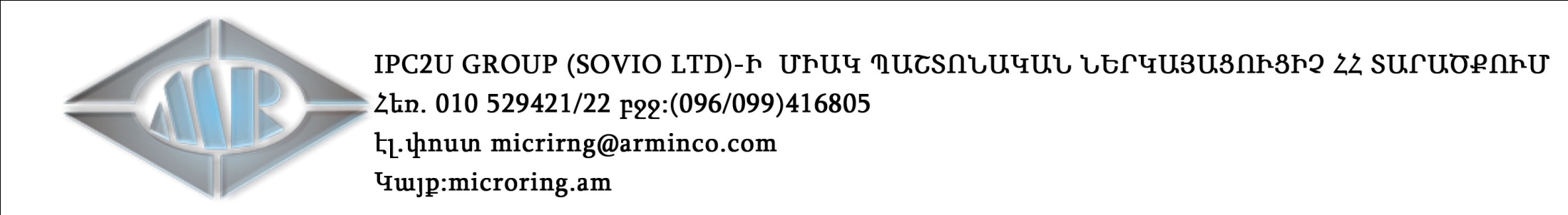 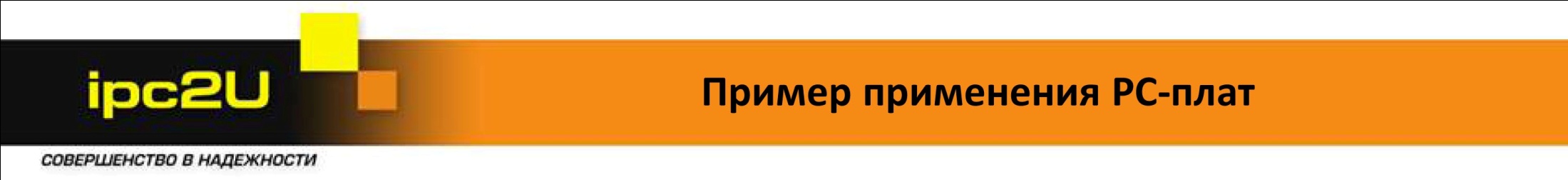 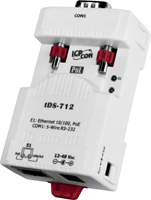 Конверторы интерфейсов
и шлюзы протоколов. 
Часть 5
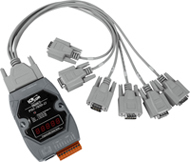 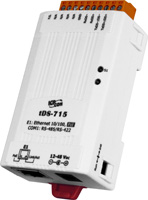 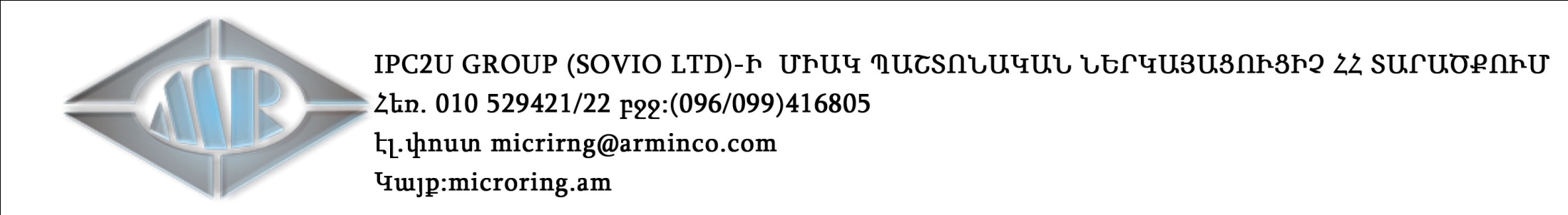 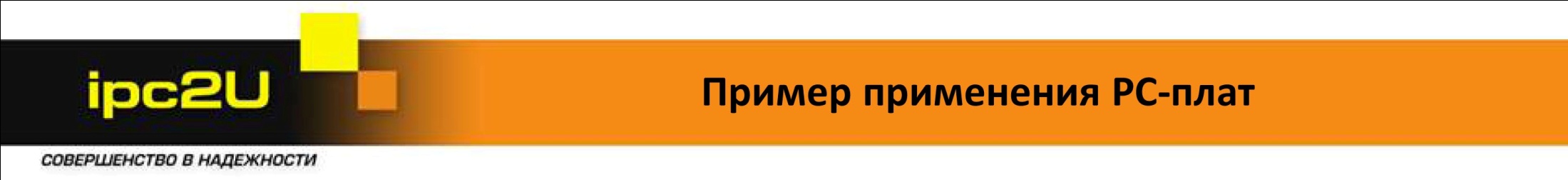 Шлюзы BACnet/IP в Modbus TCP / RTU
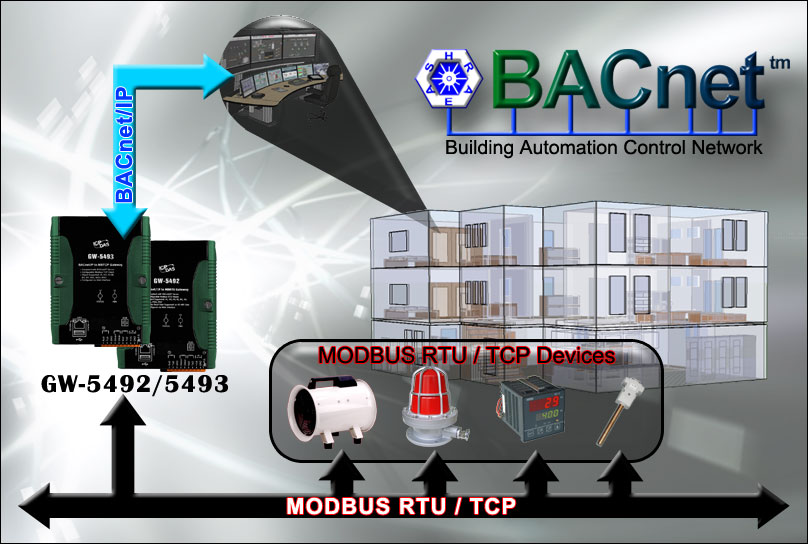 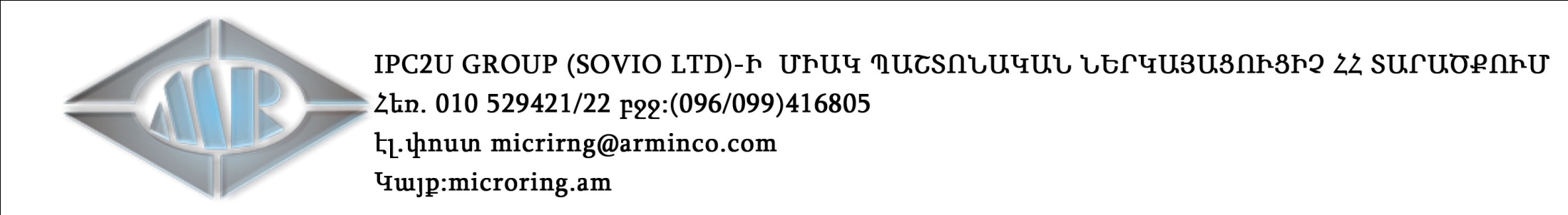 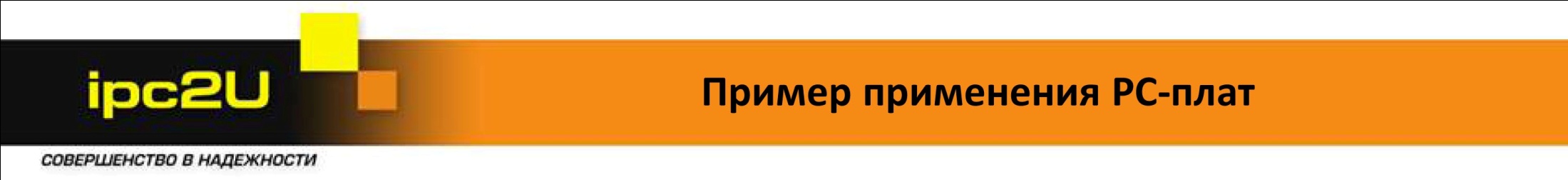 Шлюзы BACnet/IP в Modbus GW-5492 и GW-5493
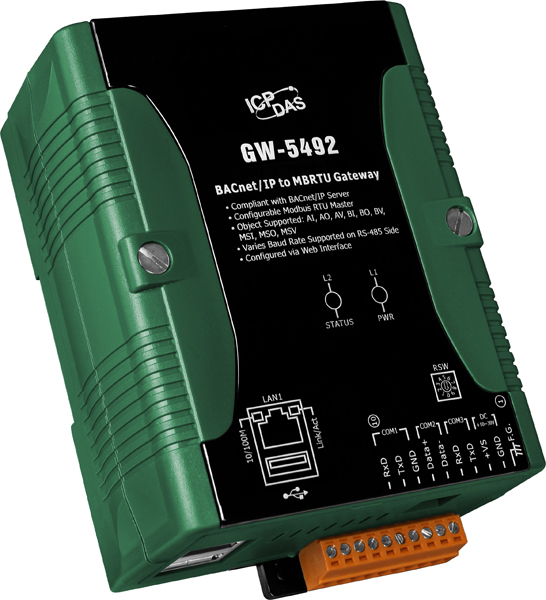 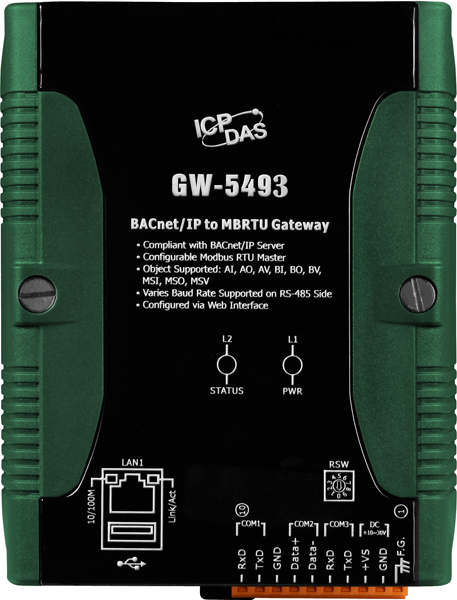 GW-5492 Шлюз BACnet/IP в Modbus RTU 
GW-5493 Шлюз BACnet/IP в Modbus TCP
Интеграция Modbus устройств в сеть BACnet/IP
Настройка через WEB-интерфейс 
Полная совместимость с BACnet/IP Server
Поддержка BACnet объектов: AI, AO, AV, BI, BO, BV, MSI, MSO, 	MSV (до 200 каждого типа)
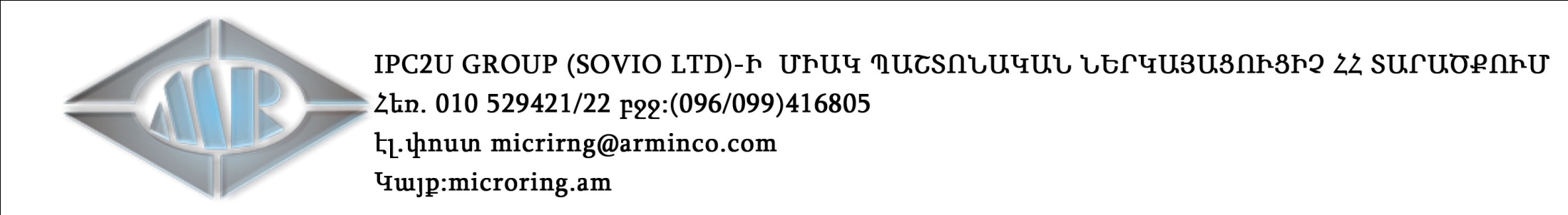 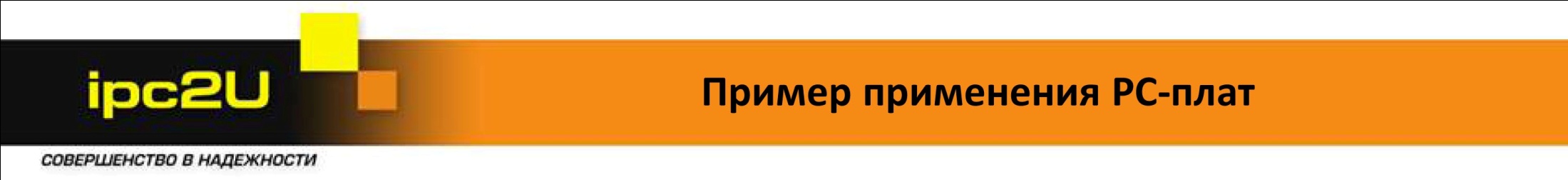 Технология VxComm (Виртуальный COM порт)
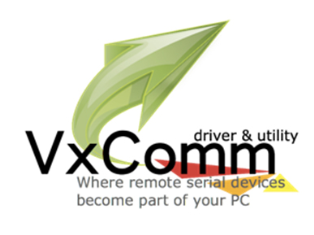 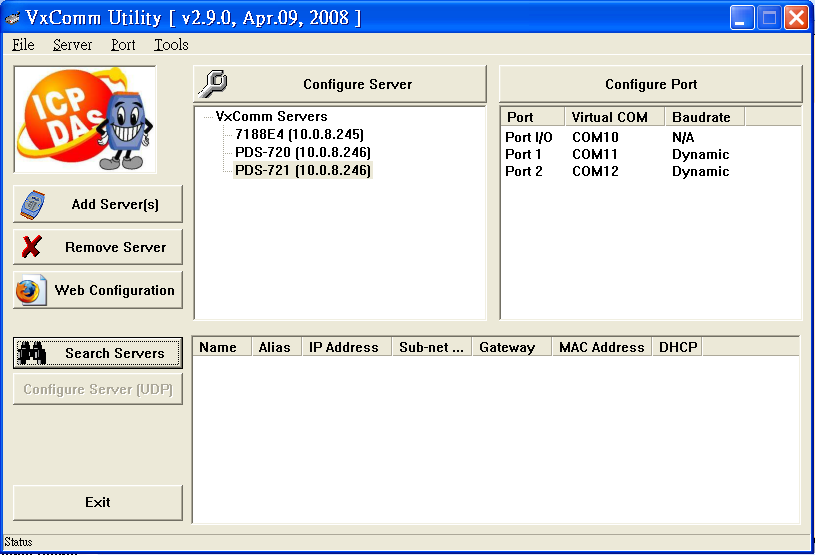 Virtual COM for I/O
Virtual COM for Serial Ports
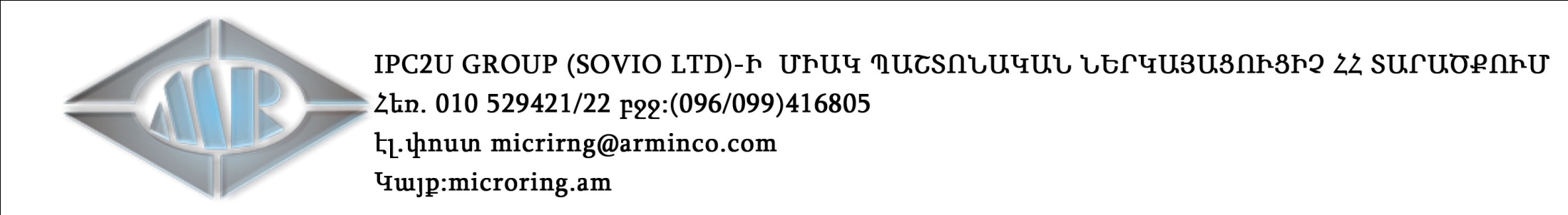 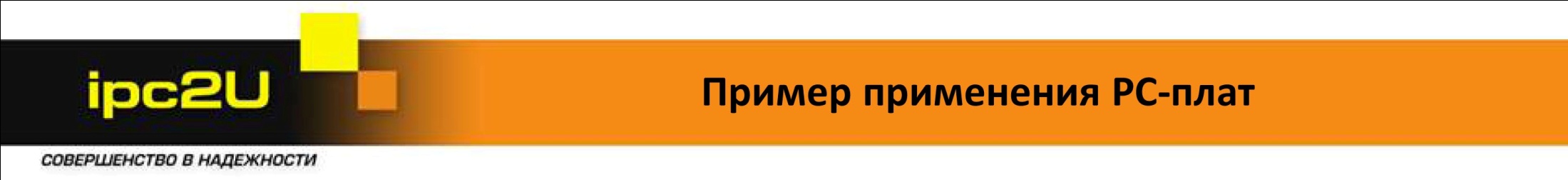 Компактные серверы устройств серии tDS-700
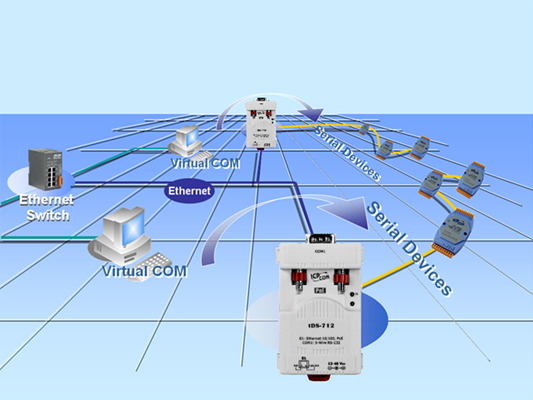 Подключение устройств RS232/422/485 к компьютеру по ethernet (технология VxCOM)
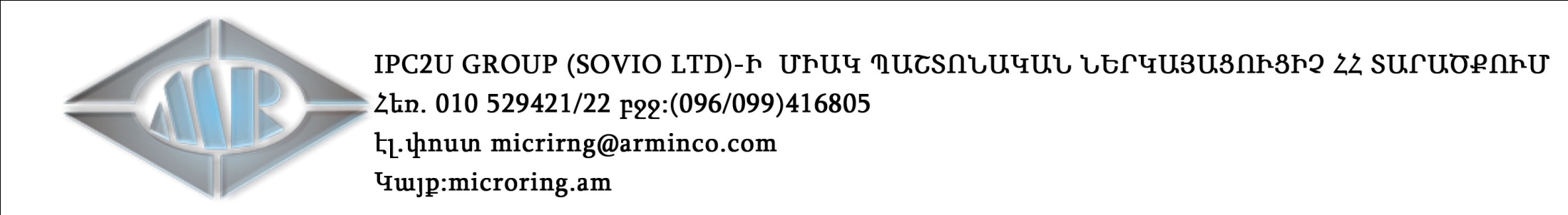 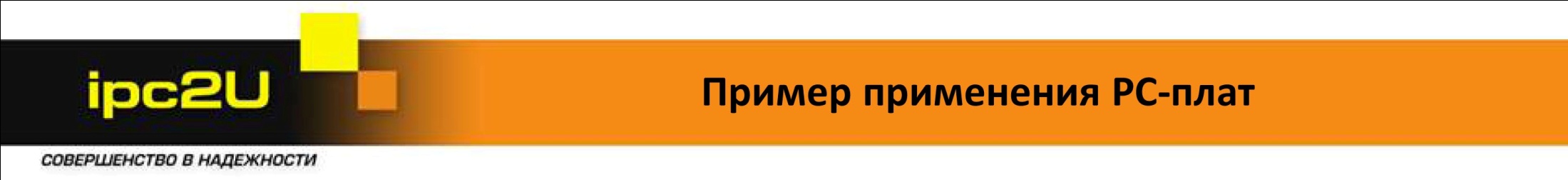 Особенности серии tDS-700
До 3-х COM портов RS-232, RS-422, RS-485
Поддержка PoE
Поддержка протоколов TCP, UDP, HTTP, DHCP, BOOTP и TFTP
Функция Pair-connection (serial-bridge, serial-tunnel)
Встроенный WEB-сервер для конфигурирования
Компактный размер
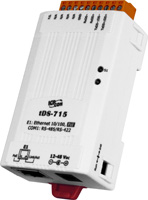 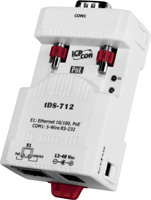 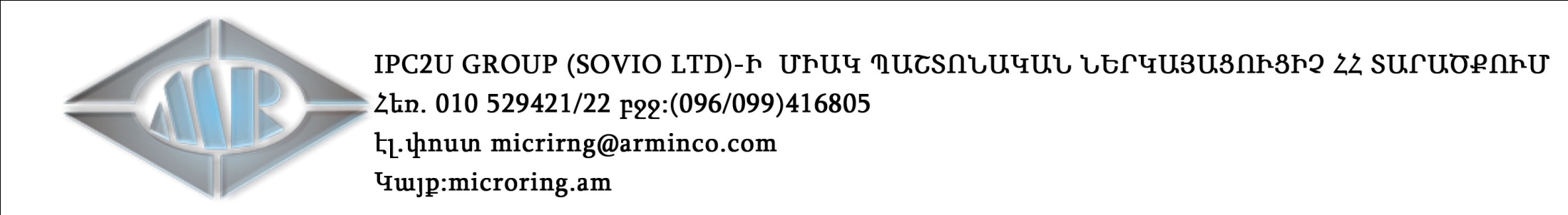 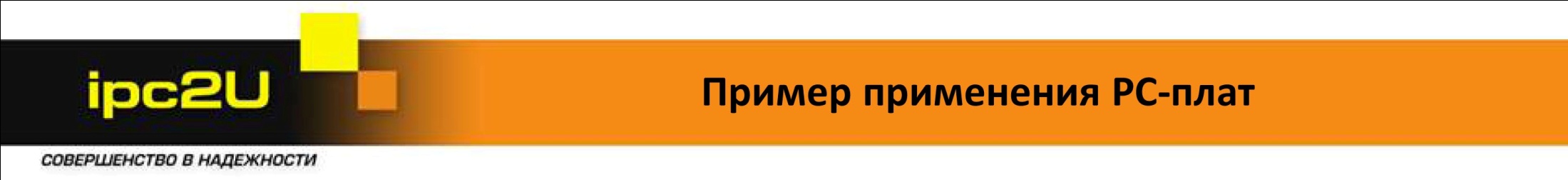 Компактные шлюзы серии tGW-700


Шлюз протоколов Modbus TCP в Modbus RTU
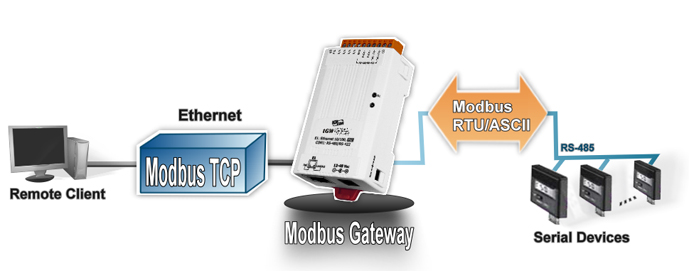 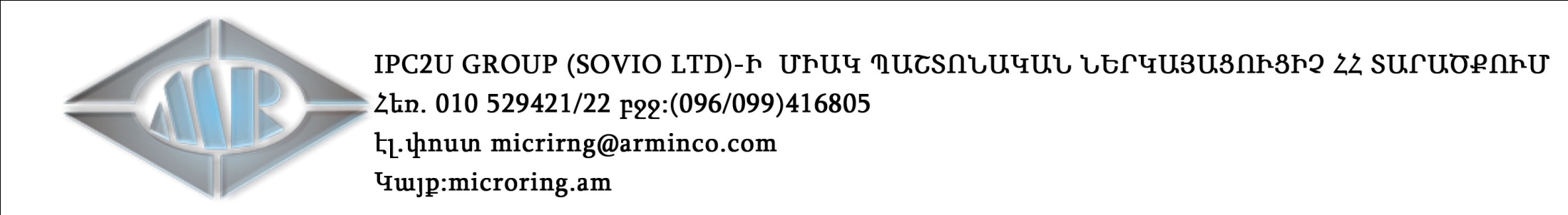 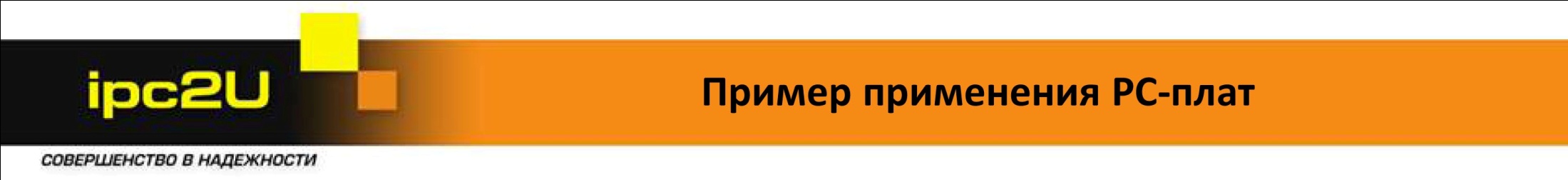 Сравнительная таблица серверов устройств
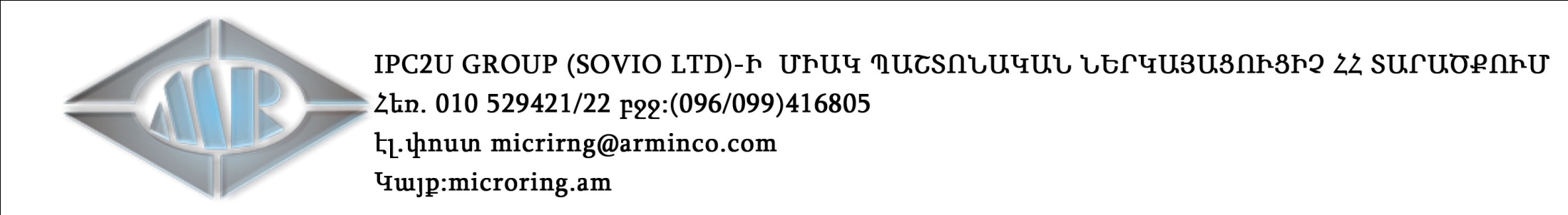 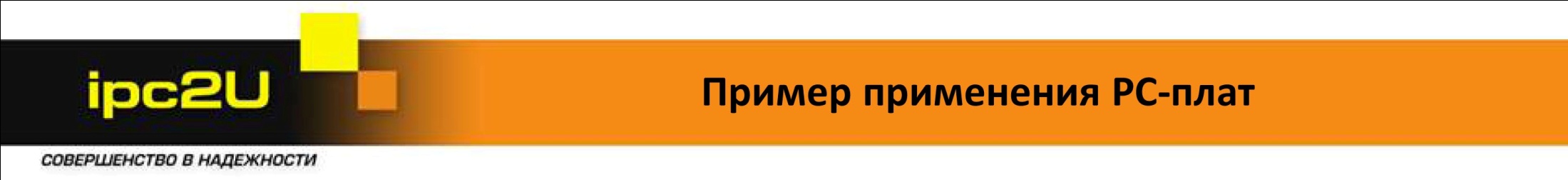 Конверторы, шлюзы, разветвители и повторители
PAC
I/O
I/O
I/O
I/O
I/O
I/O
HUB
Repeater
I/O
I/O
I/O
I/O
I/O
I/O
I/O
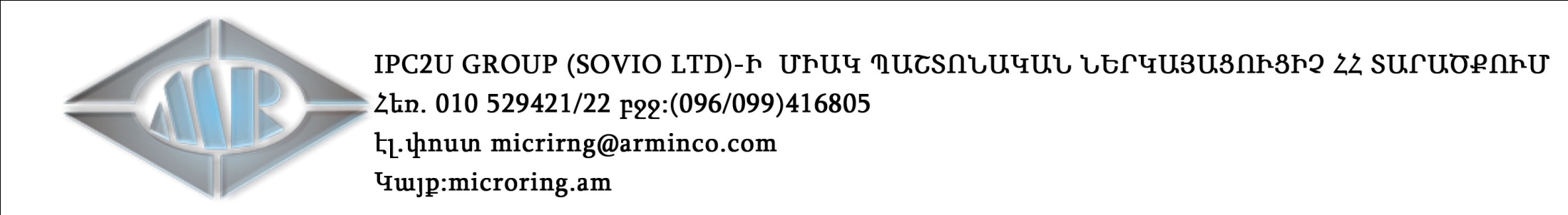 Hub /Swish
I/O
I/O
Device Server
I/O
I/O
Gateway
I/O
Converter
I/O
I/O
I/O
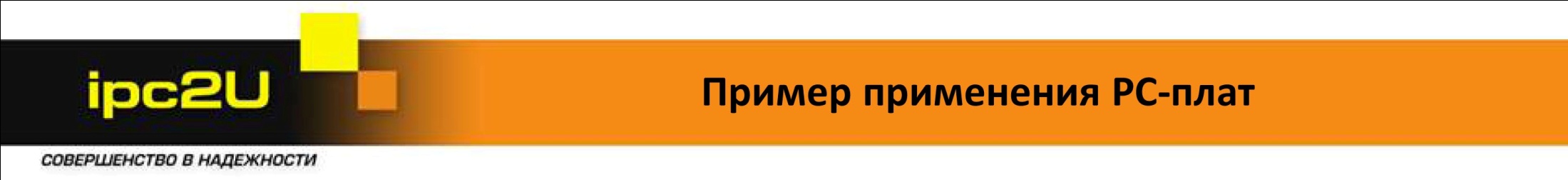 Конверторы и шлюзы
Конвертор – преобразует один интерфейс в другой

Шлюз – преобразует и интерфейс, и протокол
Control
Center
Control
Center
Modbus  RTU
Modbus  RTU
Gateway
CANopen
Modbus TCP
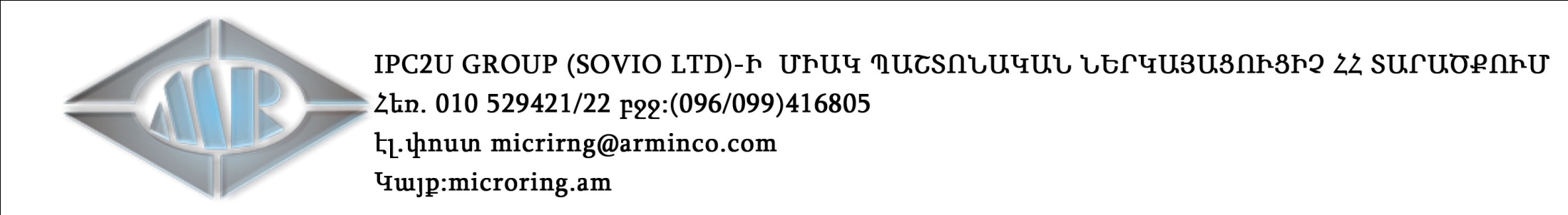 PROFIBU
DCON
HART
I/O
I/O
Gateway
I/O
Converter
I/O
I/O
I/O
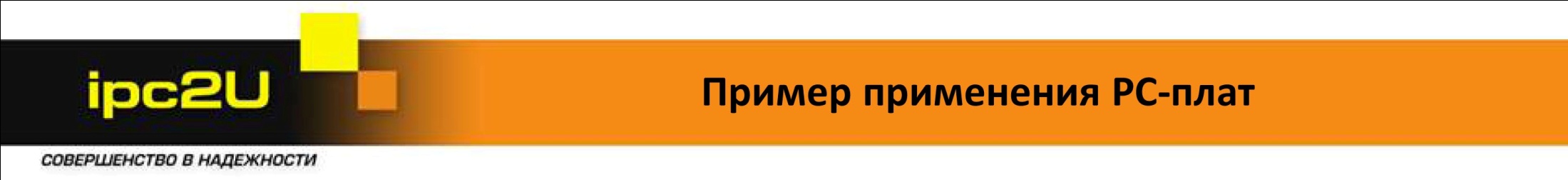 Разветвители (хабы)
Экономия кабеля
Изоляция
Простота использования
I/O
I/O
I/O
HUB
Swish
I/O
I/O
I/O
Ethernet
I/O
I/O
I/O
HUB
I/O
I/O
I/O
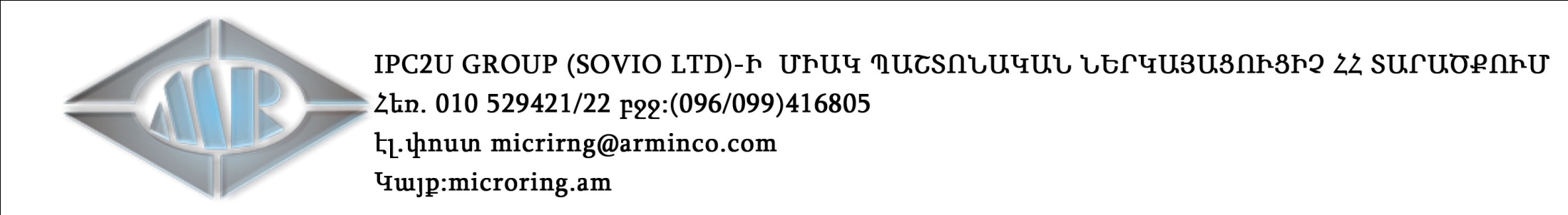 I/O
I/O
I/O
RS-485
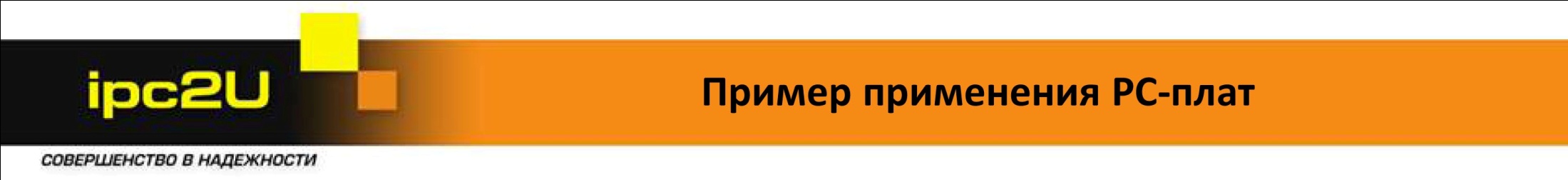 Повторители
I/O
I/O
I/O
Repeater
Control
Center
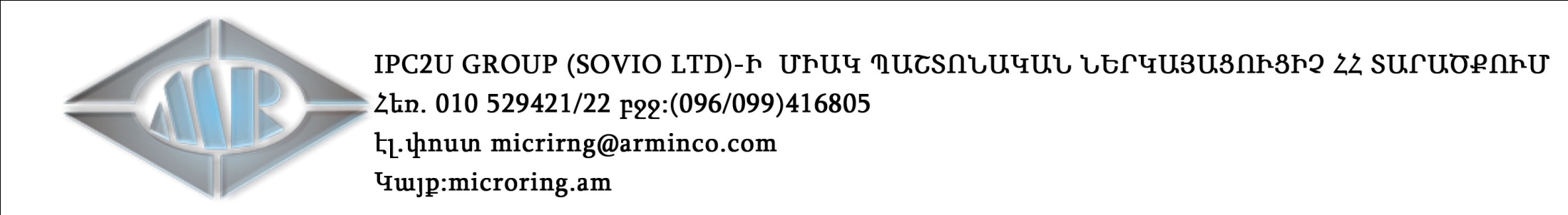 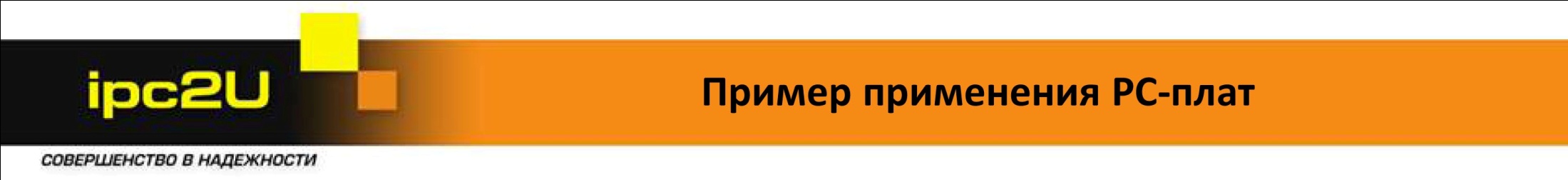 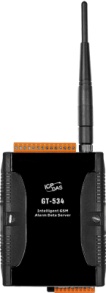 GSM/GPRS контроллеры 
и модемы
Часть 6
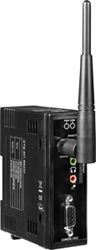 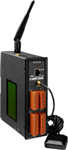 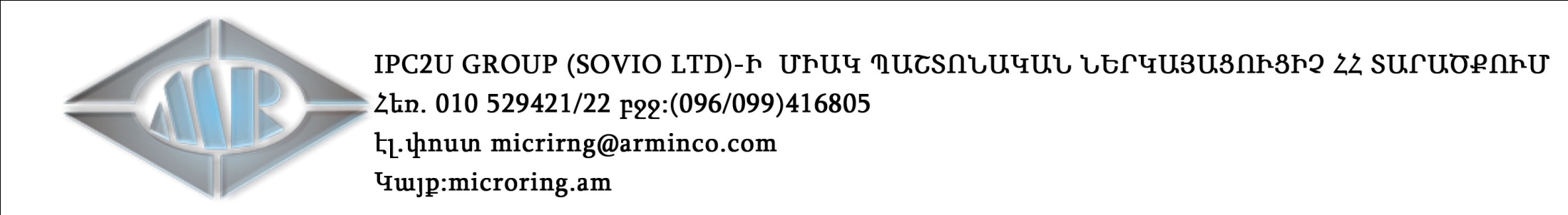 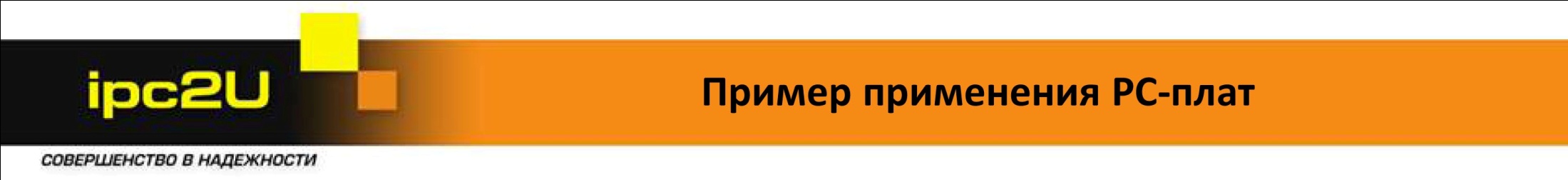 GSM/GPRS оборудование
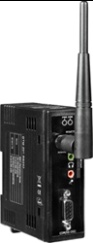 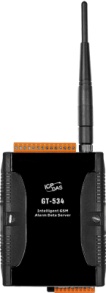 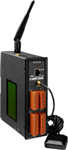 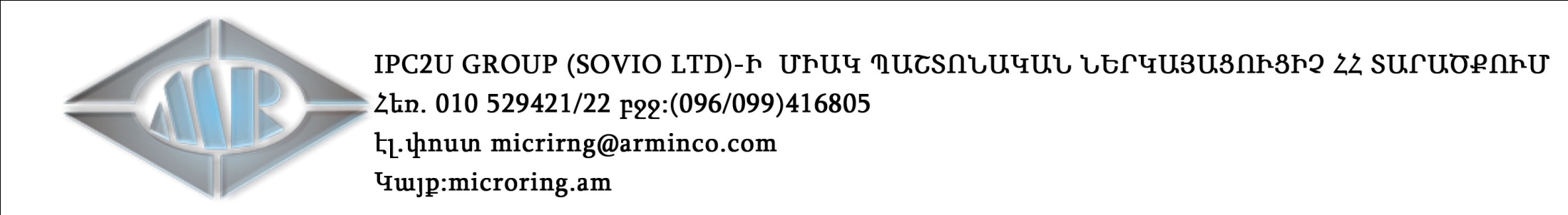 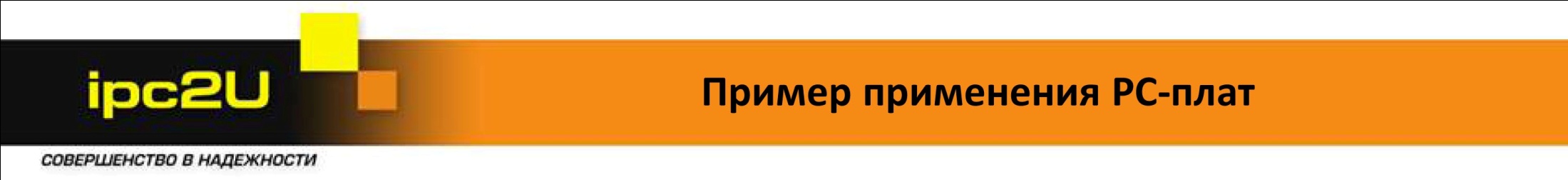 GSM/GPRS модемы серии GTM-201
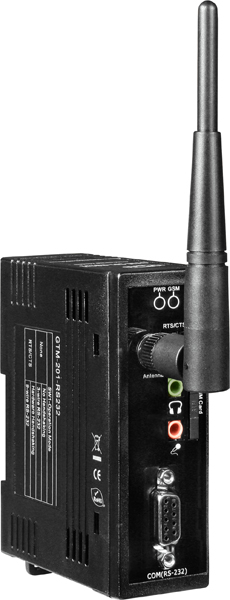 4 диапазона GSM/GPRS работы 850/900/1800/1900 МГц 
Поддержка TCP сервера, TCP клиента, UDP клиента через GPRS 
Поддержка стандарта AT команд 
Есть микрофонный вход и линейный выход 
RS-232 работает на скоростях от 9600 бит/с до 115200 бит/с (GTM-201-RS232) 
USB драйвер для 
	Windows, WinPAC (WinCE5.0), 
	LinPAC (Linux 2.6) (GTM-201-USB) 
Монтаж на DIN-рейку
GTM-201-RS232
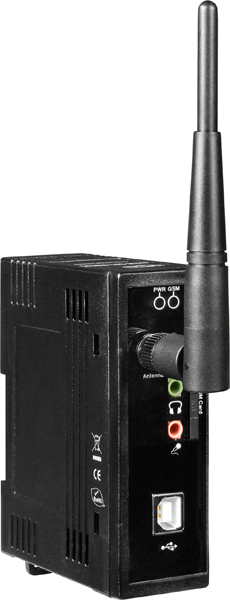 GTM-201-USB
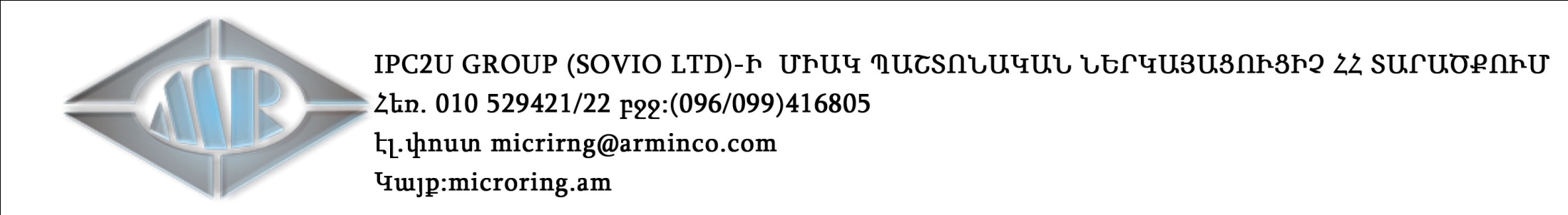 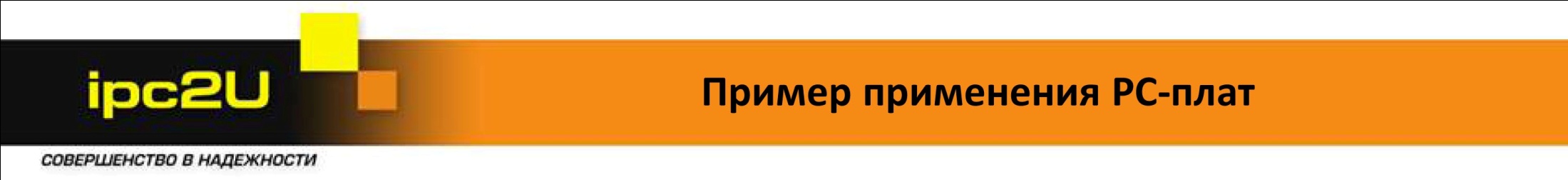 SMS/GSM контроллеры оповещения  
серии GT-5xx (GT-534)
Поддержка 850/900/1800/1900 МГц
Поддержка SMS DBS (базы данных)
Встроенные ASCII команды и SMS туннель 
Голосовое и SMS оповещение при изменении 
	состояния входов или  счетчика
Поддержка DTMF кодирования/декодирования
Встроенный сторожевой таймер
Поддержка micro SD карты  (max  до 2 ГБ) 
Поддержка логирования данных
Поддержка питания от 3.7 V Li-ion батареи
Утилита для удобной и простой настройки модуля
Монтаж на DIN-рейку
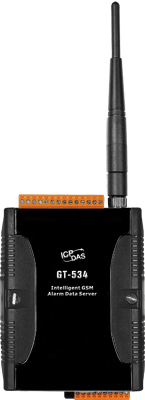 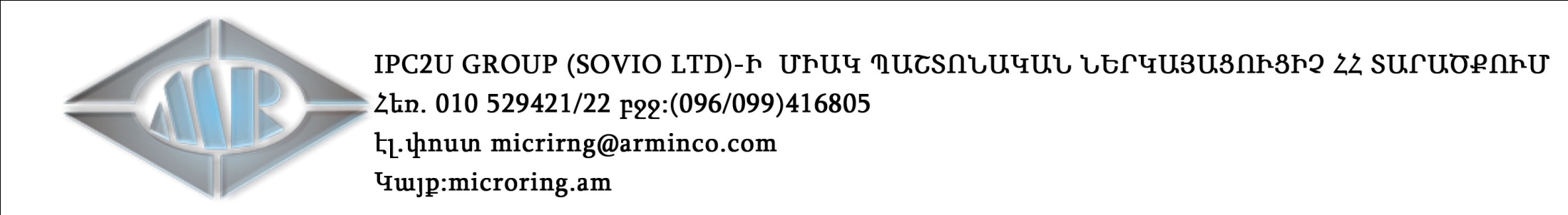 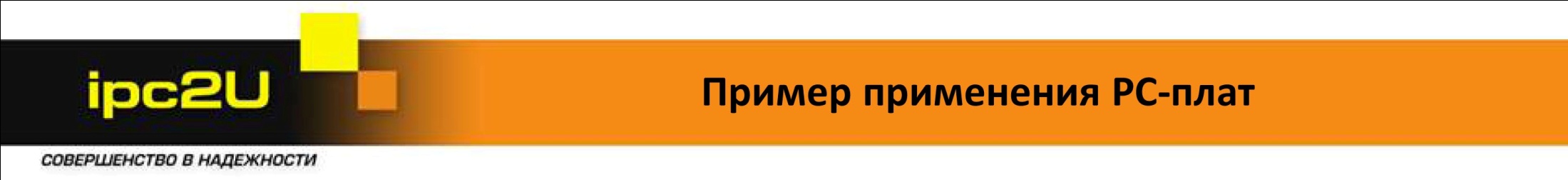 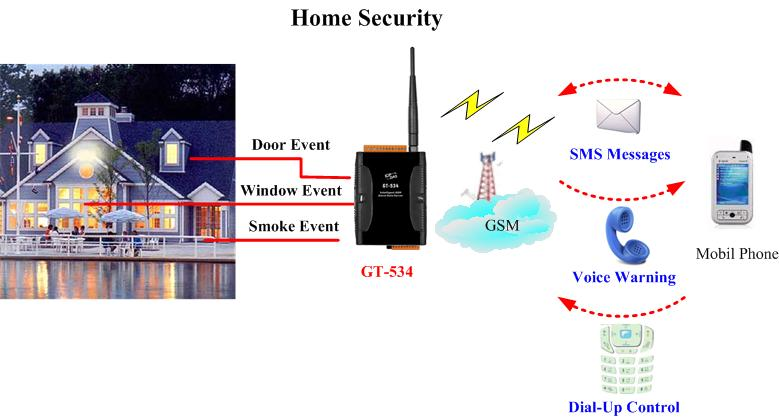 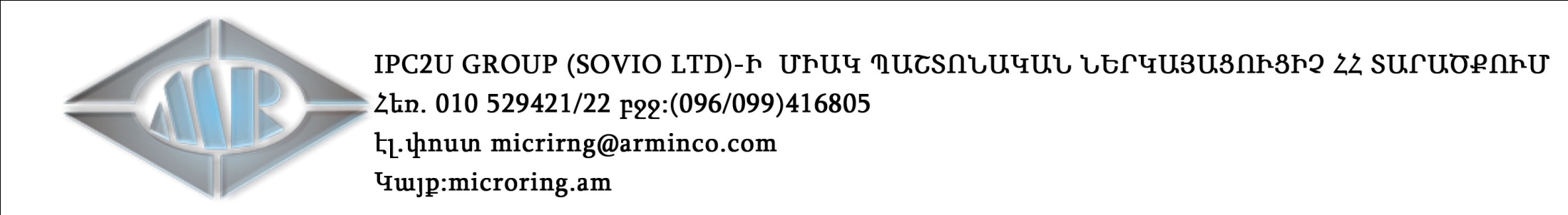 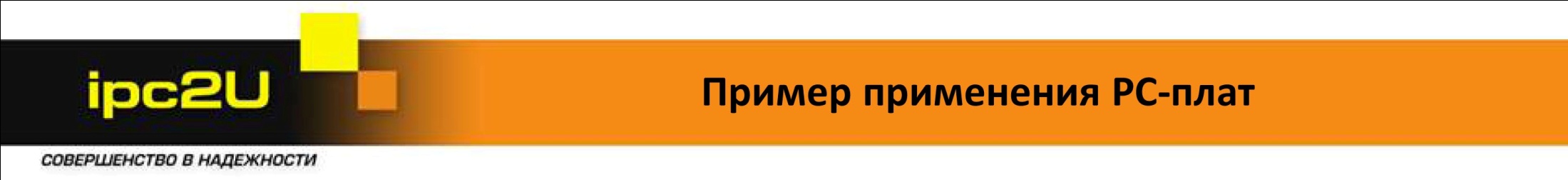 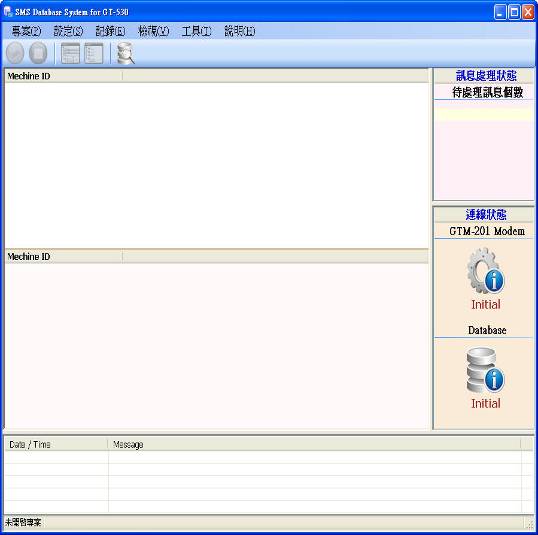 Menu and Tool bar
Status
SMS report list
Event list table
SMS база данных
Поддержка MS SQL Server,MS Access 2003 Database 
Механизм восстановления 
	 связи после обрыва
Сохранение данных на локальных модулях
Список событий
Поддержка 
	Windows 2000, Windows XP, Windows Vista, Windows 7
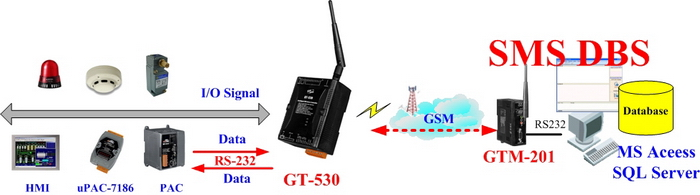 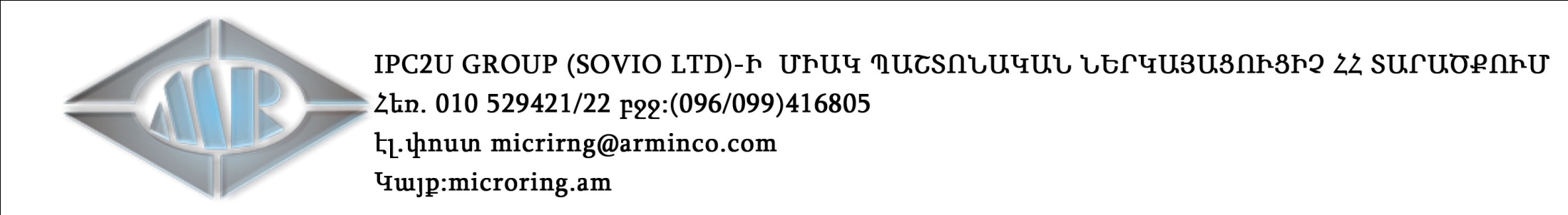 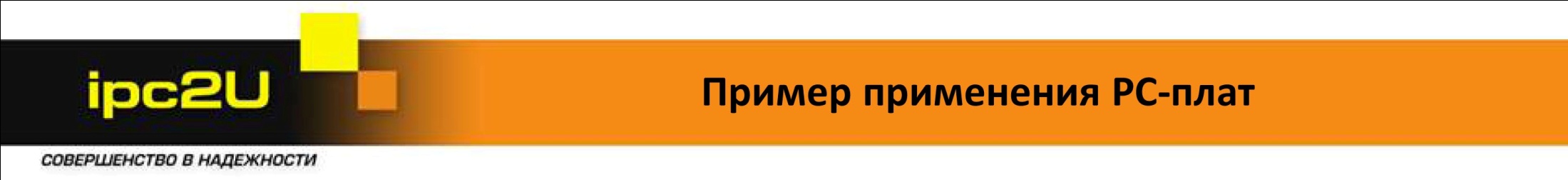 Многофункционалые 3G/GSM 
контроллеры серии G-4500
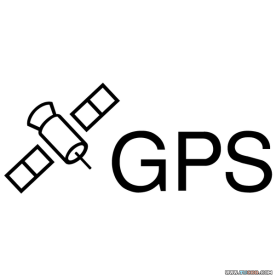 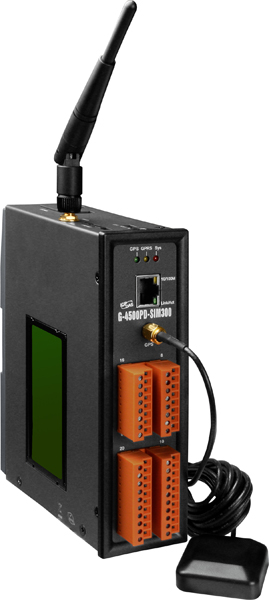 4 диапазона работы 850/900/1800/1900 МГц
OS: MiniOS7
Поддержка TCP server, TCP client, UDP client через GPRS 
10/100Base-TX Ethernet
Встроенный self-tuner ASIC для RS-485 
Ввод-вывод: 3 канала DI, 3 канала DO,
				 8 каналов AI 
Поддержка  SD карты
GPS  (опционально) 
Дисплей 128*64 точек(только для G-4500D иG-4500PD)
Display
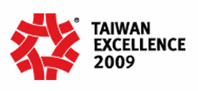 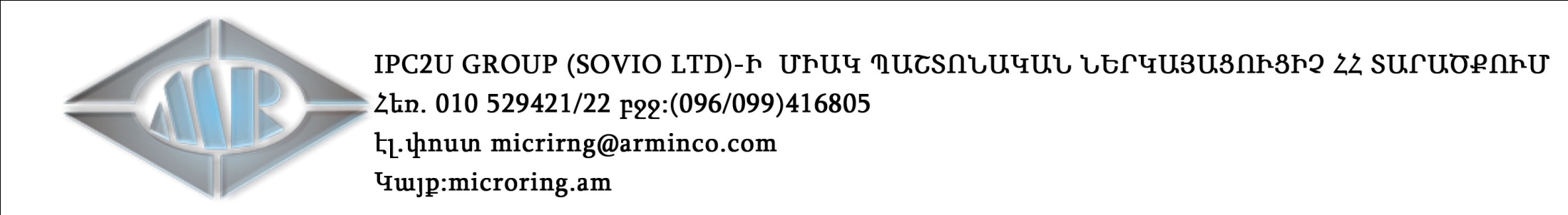 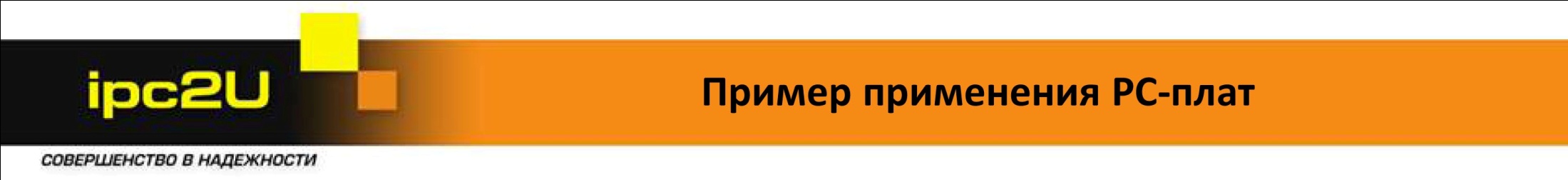 GPRS
Пример применения контроллеров серии G-4500
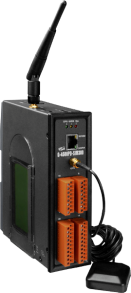 G-4500
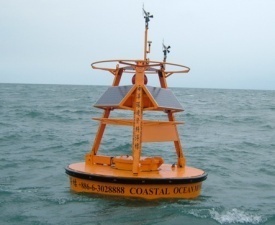 Скорость ветра, направление
SCADA
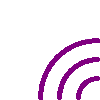 Буй
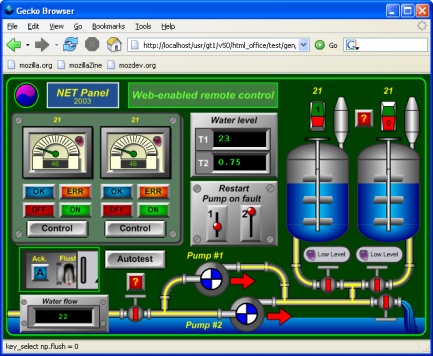 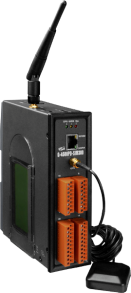 G-4500
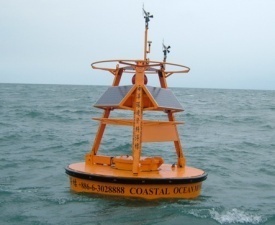 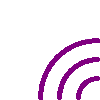 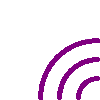 Атмосферное давление
Температура воздуха
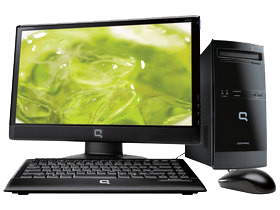 Буй
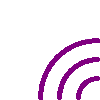 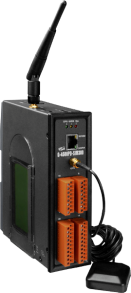 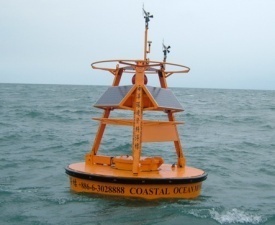 G-4500
Центр управления
Температура воды
Направление волн
Буй
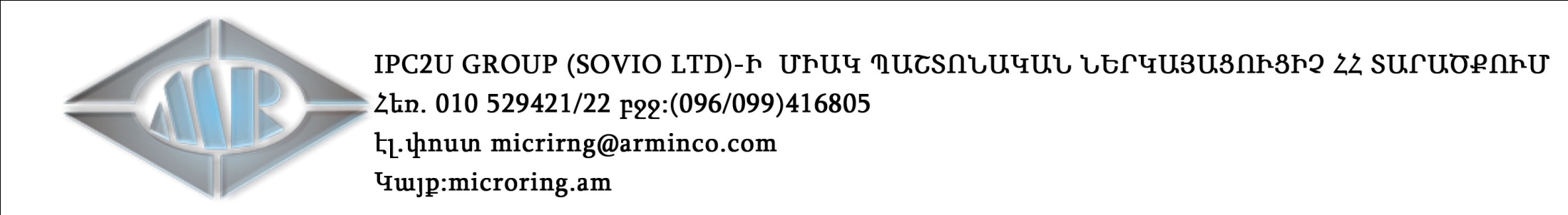 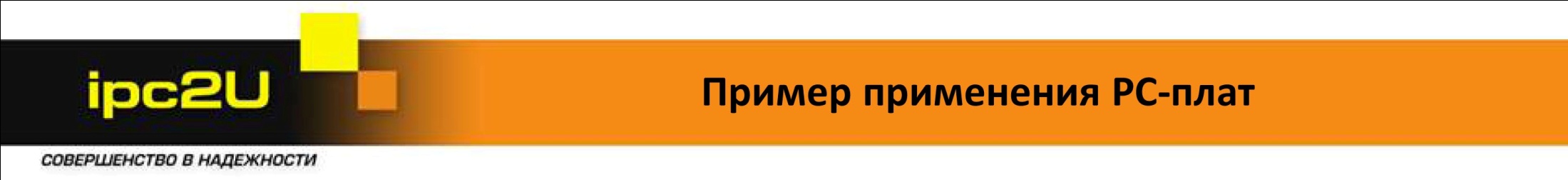 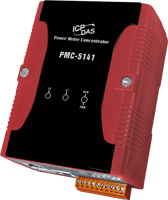 Измерители параметров 
электрической сети
Часть 7
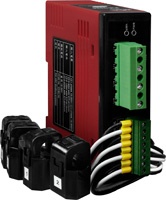 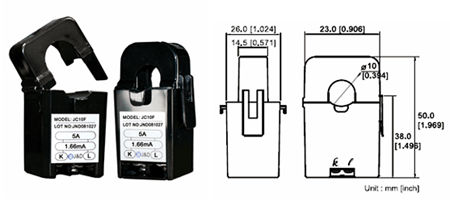 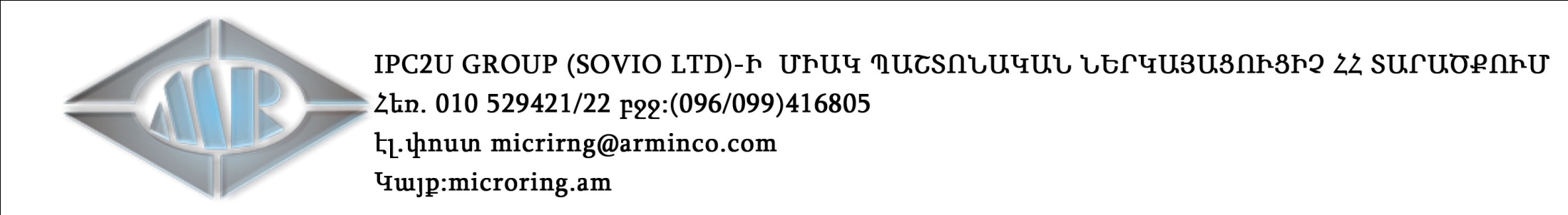 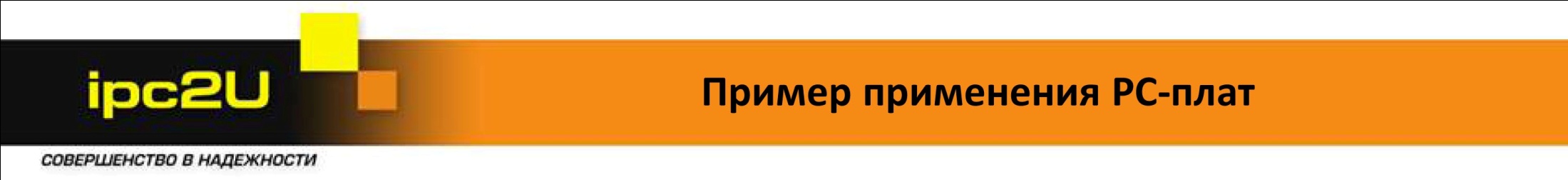 Измерители параметров 
электрической сети серий PM-2000 / PM-3000
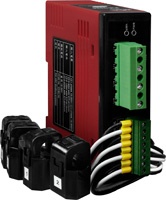 Измерение напряжения до 300-500В, 50/60 Гц
Датчики тока до  60 А, 100 А, 200 А

Измеряемые параметры:
Среднеквадратичное значение тока Irms и напряжения Vrms, 
активная мощность kW и kWh,
полная мощность kVA и kVAh, 
реактивная мощность kVAR и kVARh,
коэффициент мощности PF.

Интерфейс подключения:
	RS-485 по протоколу Modbus RTU,
	Ethernet по протоколу Modbus TCP,
	CANbus,
	CANopen.
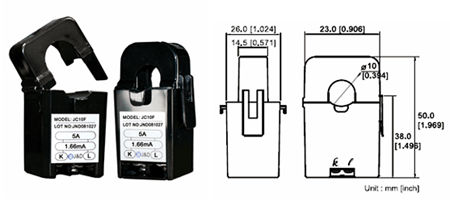 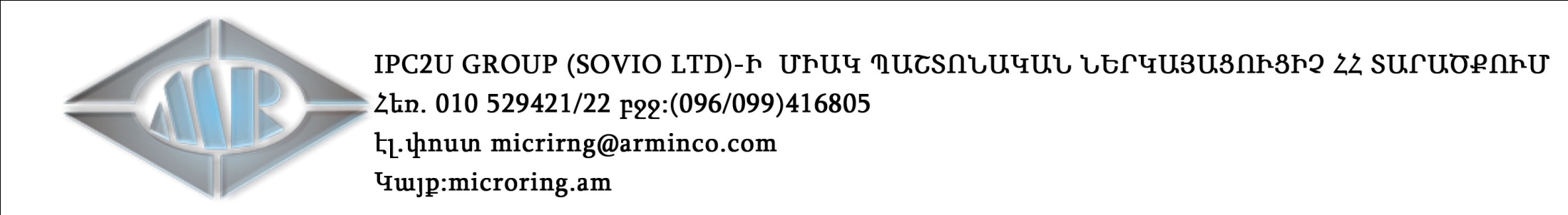 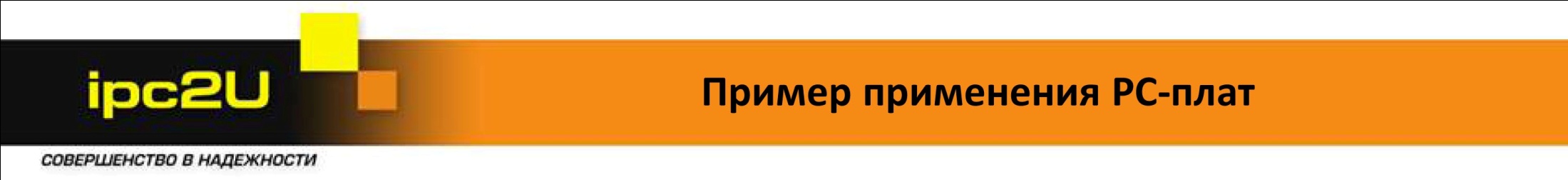 Концентратор данных PMC-5141 с измерителей параметров 
электрической сети серий PM-2000 / PM-3000 по RS-485
До 16 Modbus RTU измерителей
Встроенный WEB-сервер
Легкая настройка параметров счетчиков и концентратора через WEB-браузер
Отображение измерений в реальном времени или из исторических данных
Поддержка FTP-сервера и FTP-клиента
Восстановление данных из лога после потери связи
Функции оповещения и управления 
Интеграция со SCADA по Modbus TCP Slave 
Поддержка платы ввода-вывода XW107 и связи с модулями M-7000
Поддержка HMI утилиты для построения простого HMI интерфейса
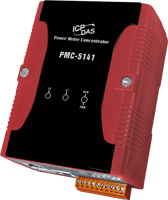 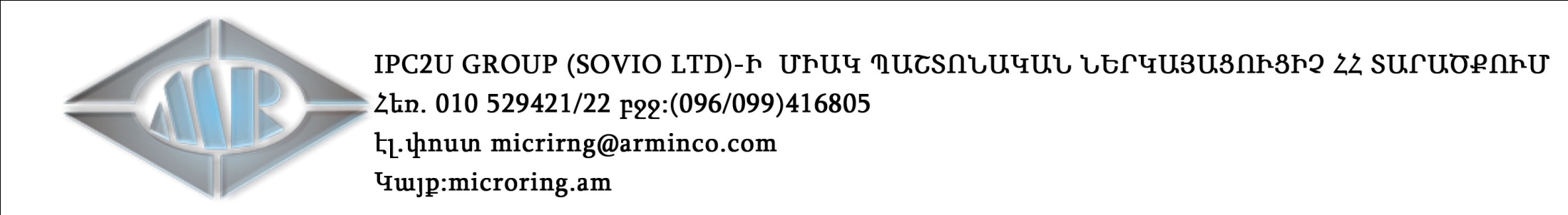 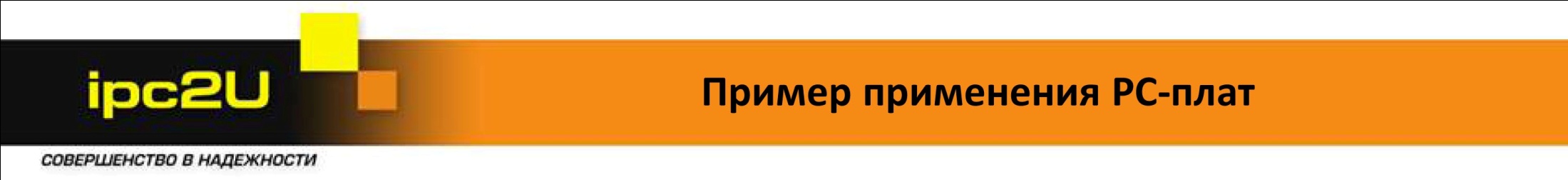 Пример применения концентратора данных PMC-5141
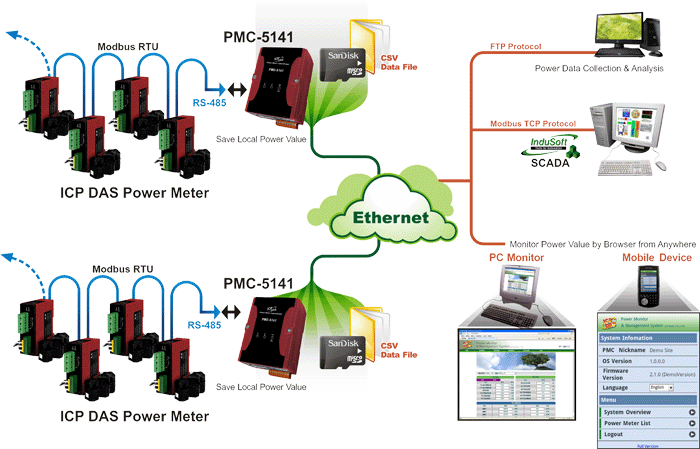 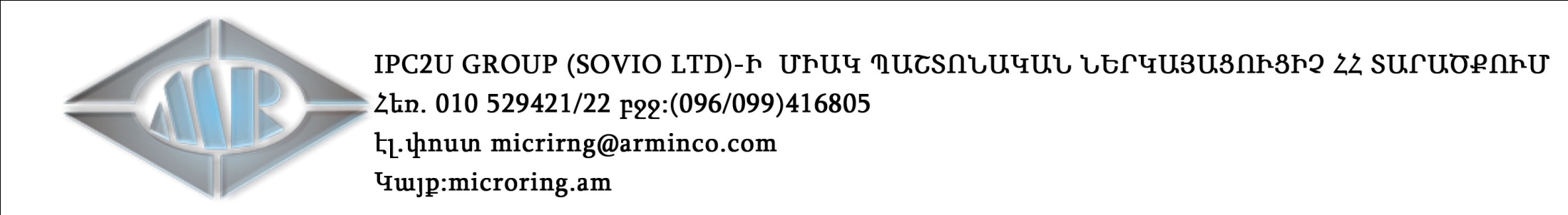 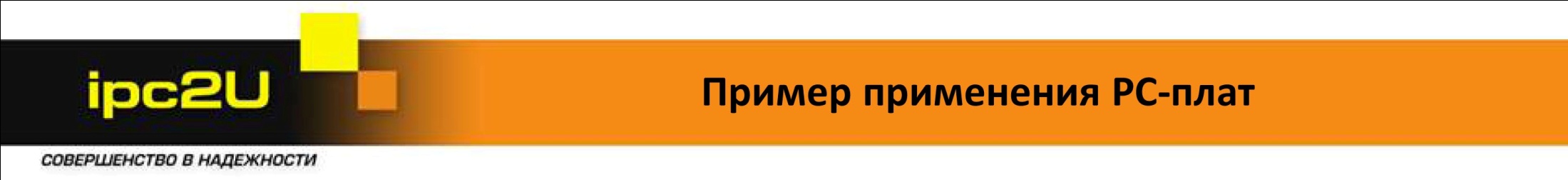 Система автоматизация и диспетчеризации жилых комплексов
Выполнен компанией – ООО ”СРС-Инжиниринг”, www.smartflat.ru

	Перечень оборудования ICP DAS, использованного в составе системы

	Контроллер I-7188
	Модули аналогового и дискретного ввода-вывода I-7000

	Организован0 контроль и оповещение о:

	-оповещение о проникновении в домовладение злоумышленников
	-оповещение о нажатии тревожной кнопки
	-оповещение о возникновении пожара
	-оповещение о протечке воды
	-оповещение об утечке газа 
	-контроль за электроснабжением и отоплением
	-контроль работоспособности любых других систем, 
	    установленных в домовладении.

	Выбор оборудования ICP DAS обусловлен простотой применения и интеграции 
	оборудования в разработанную систему автоматизации.
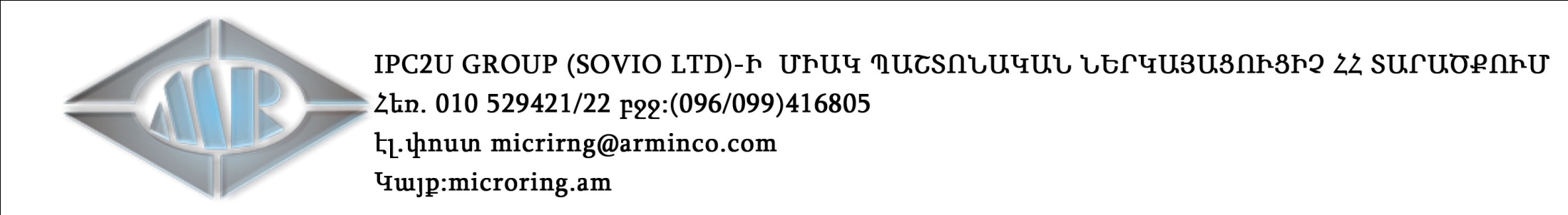 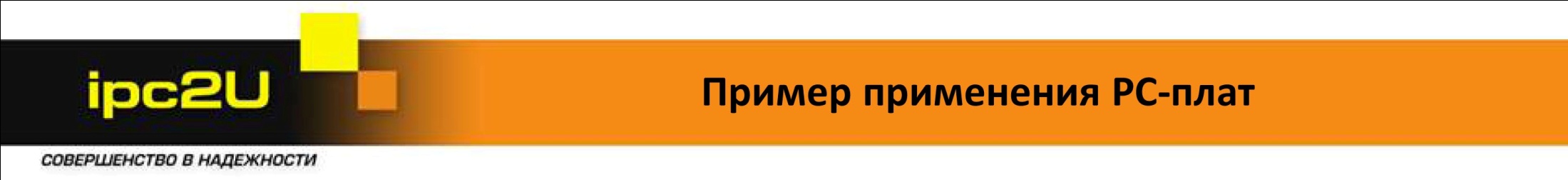 Система автоматизация и диспетчеризации жилых комплексов
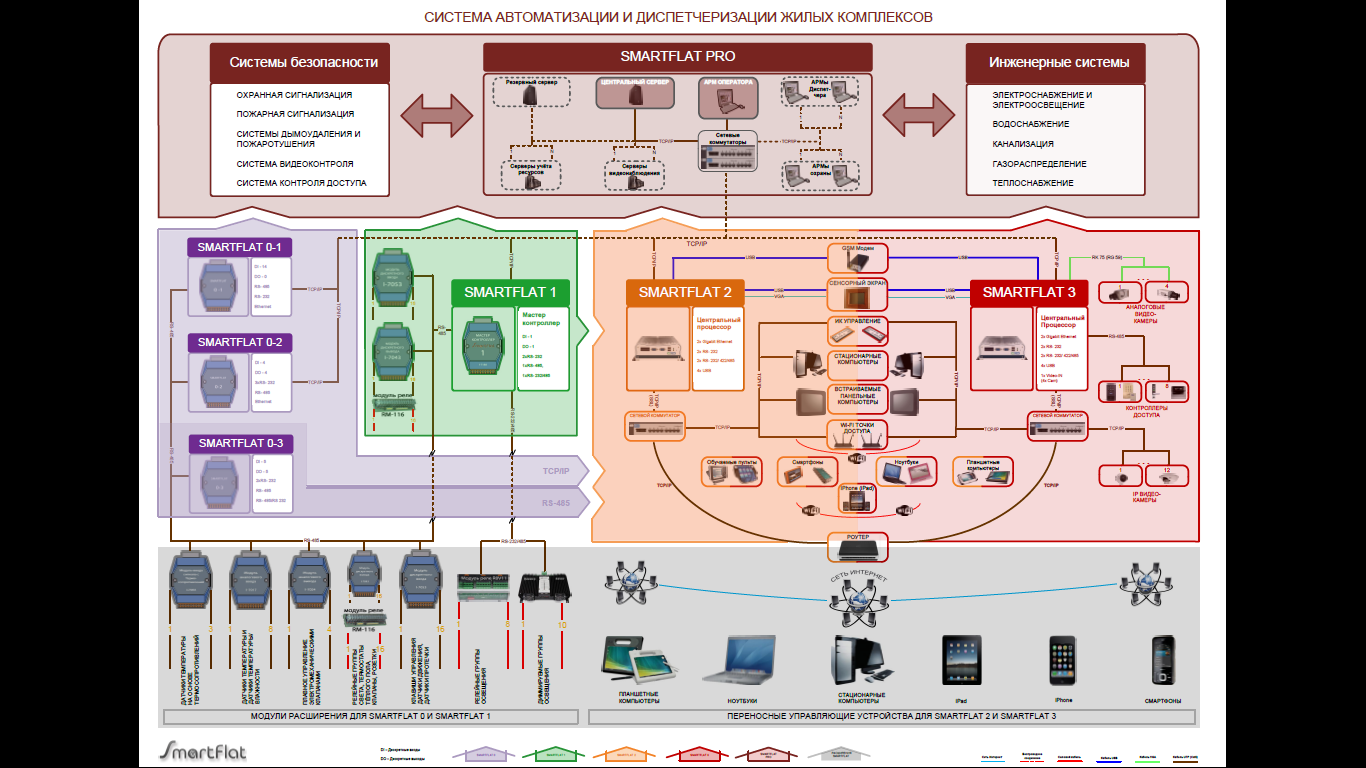 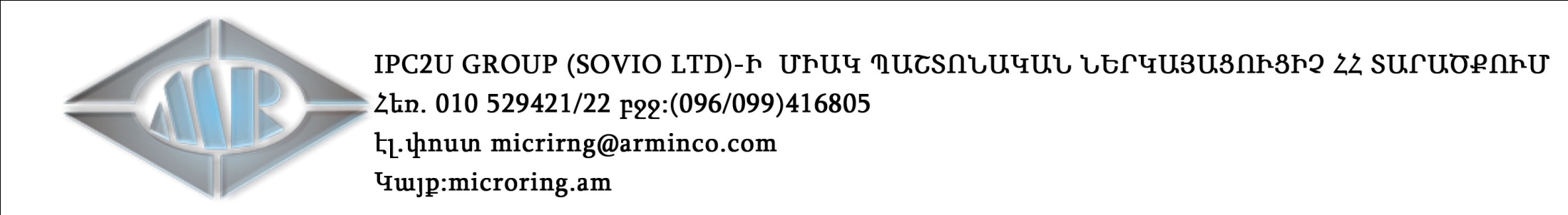 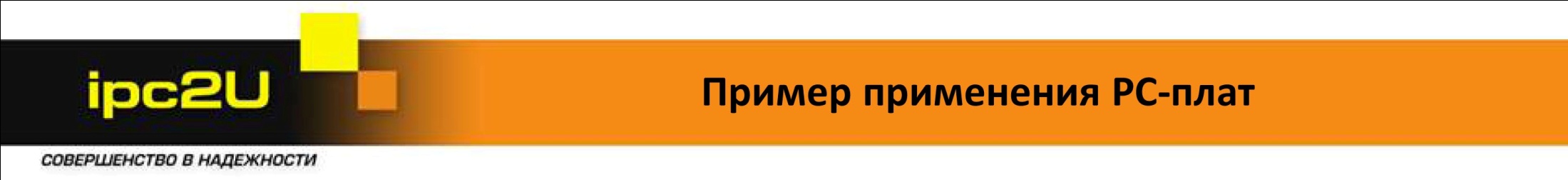 Система автоматизация и диспетчеризации жилых комплексов
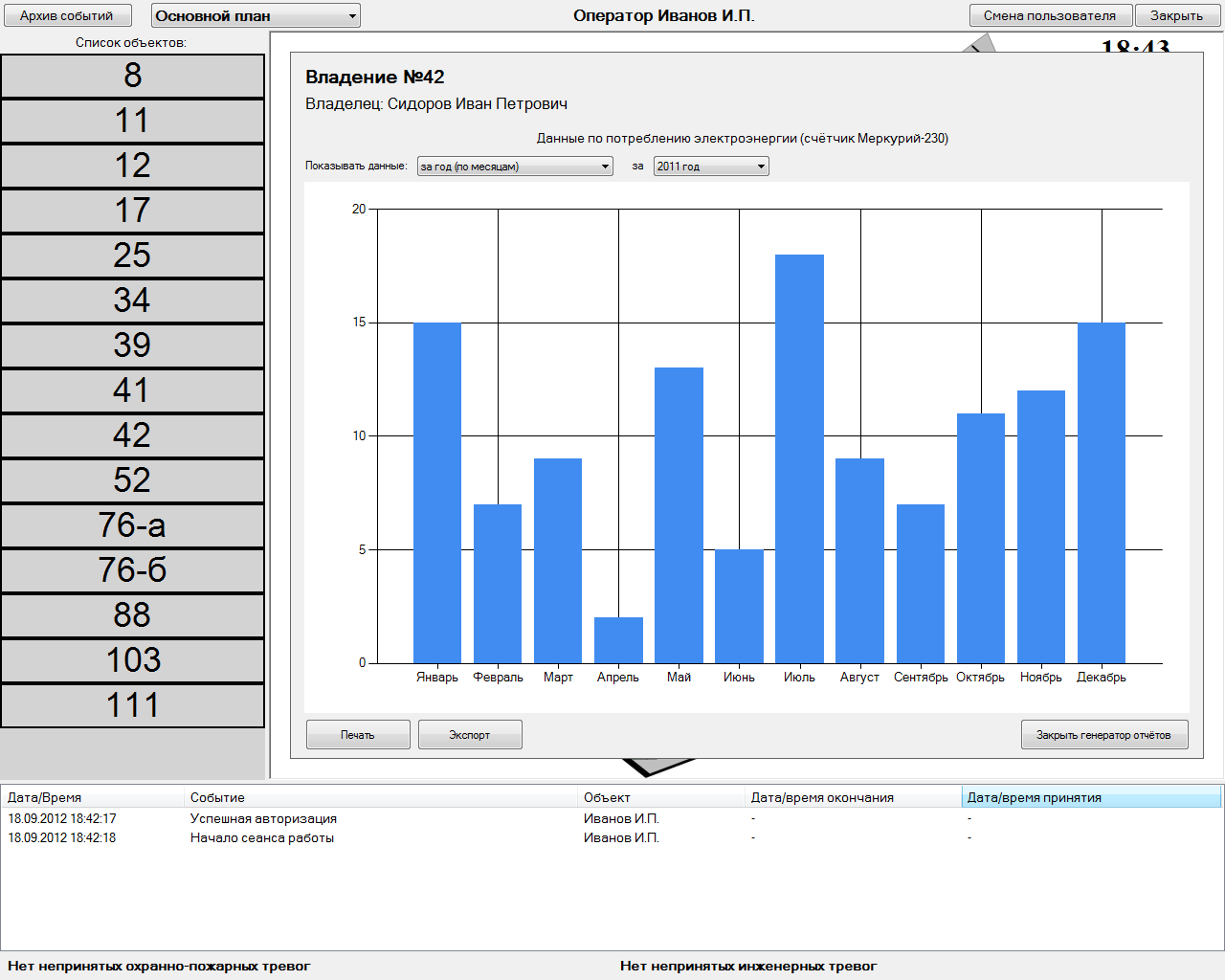 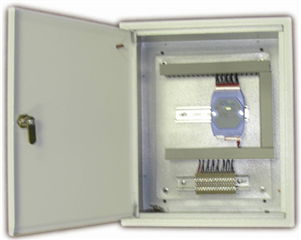 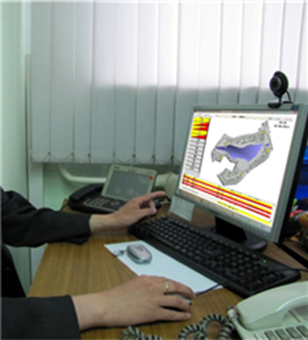 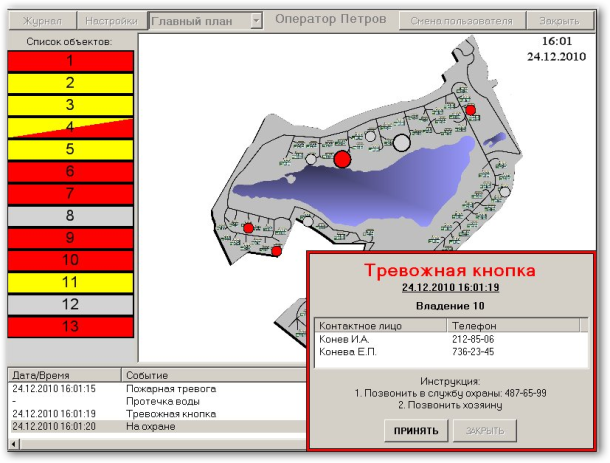 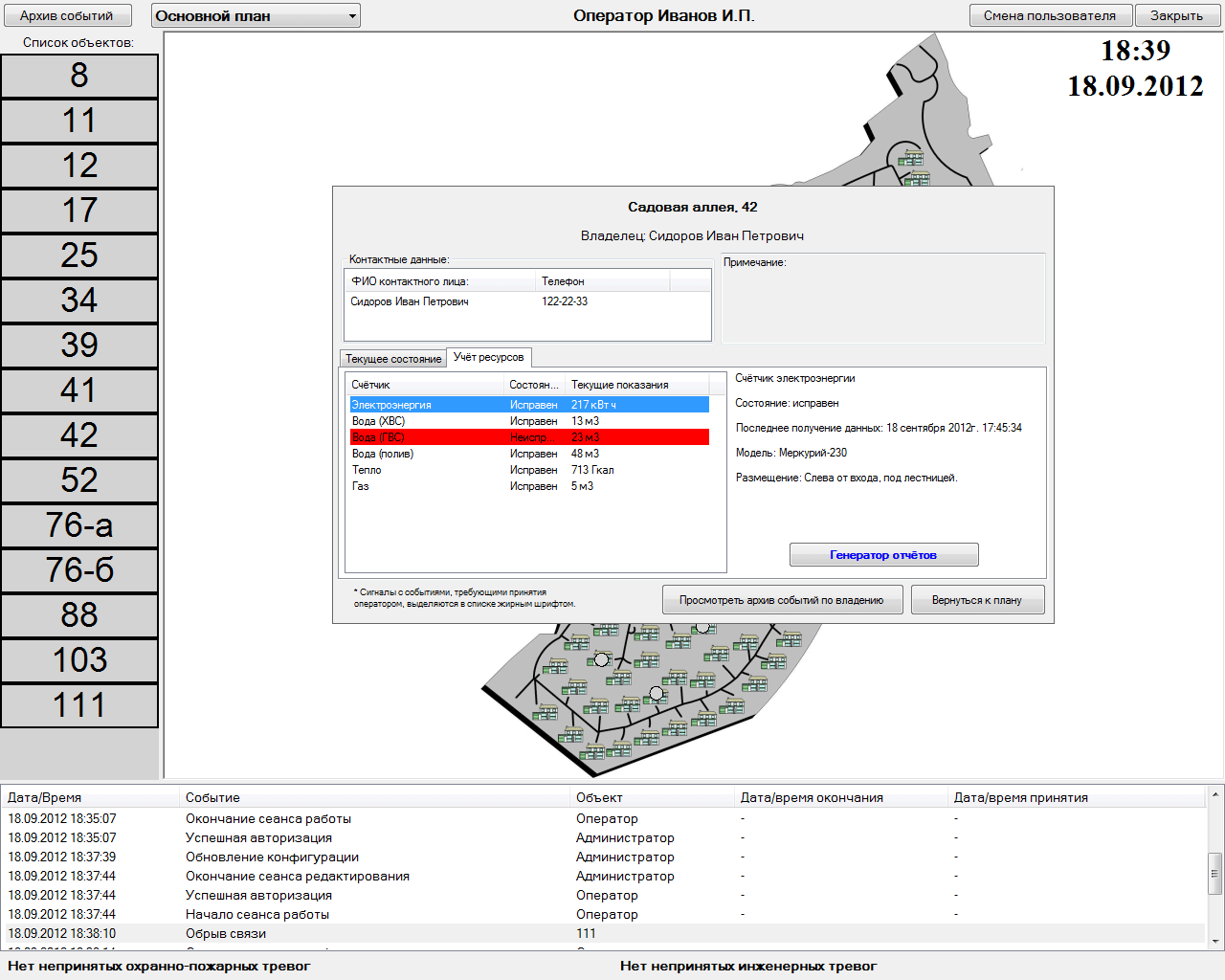 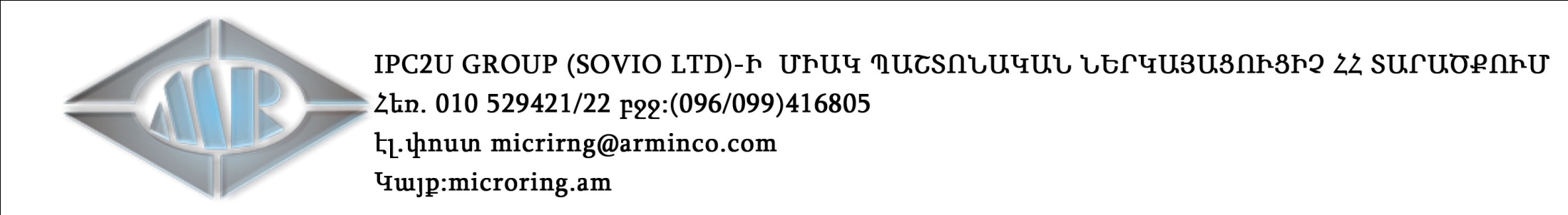 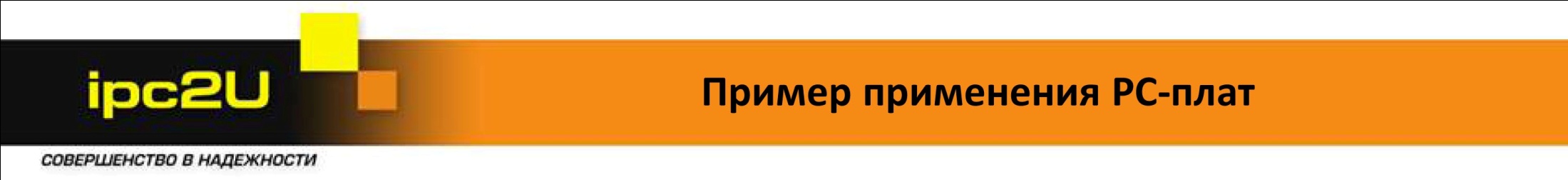 Проект системы диспетчеризации элитного закрытого коттеджного посёлка «Родные Просторы» г. Саратов, Россия

Выполнен компанией – ООО «Интегра Лайт», www.integra-light.ru

	Перечень оборудования ICP DAS, использованного в составе системы

	Модули удалённого дискретного ввода I-7051D
	Модули удалённого дискретного ввода и релейного вывода I-7065D
	Контроллеры WinPac WP-8441 c MicroTraceMode
	Последовательные модули дискретного ввода-вывода I-8050W
	Параллельные модули аналогового ввода I-87017RCW

	Выбор оборудования ICP DAS обусловлен в первую очередь возможностью 	работы оборудования в диапазоне температур от -25 до +70 °С, а также разумной 	ценой и простотой подключения к контроллерам WinPac. 
	Подобное оборудование работает уже на нескольких объектах и из года в год 	подтверждает свою надёжность и неприхотливость в обслуживании.
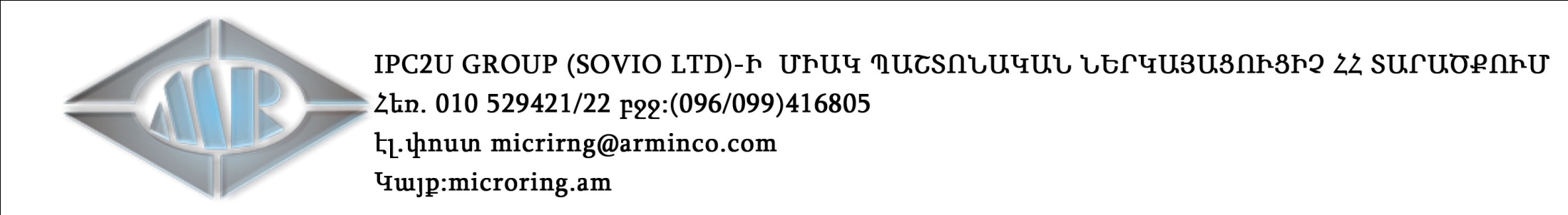 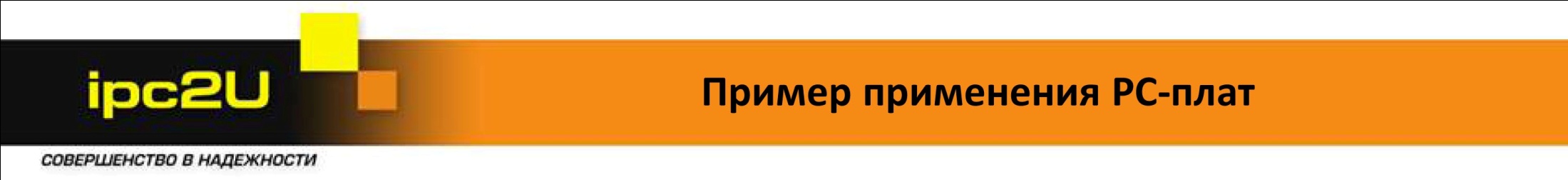 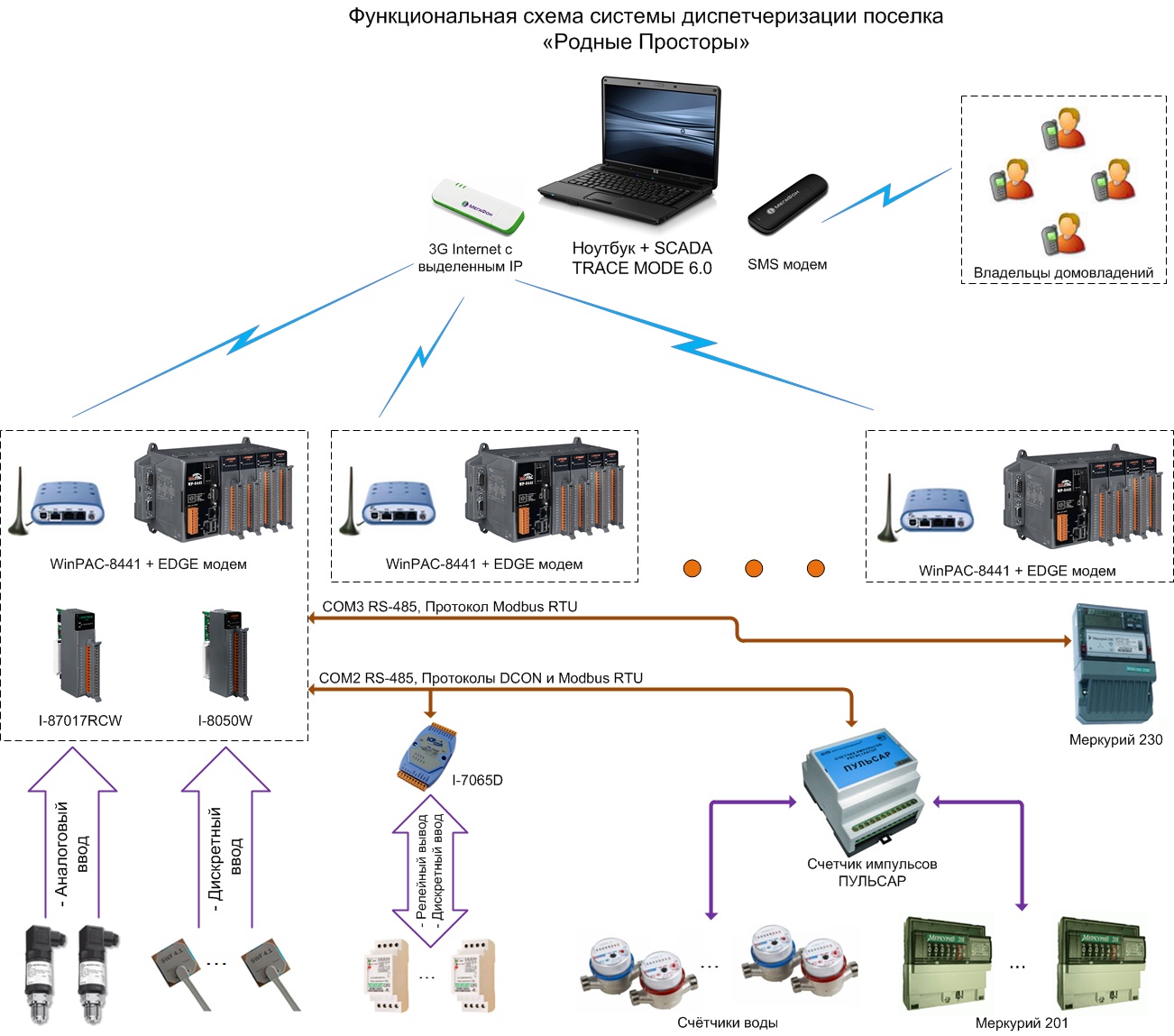 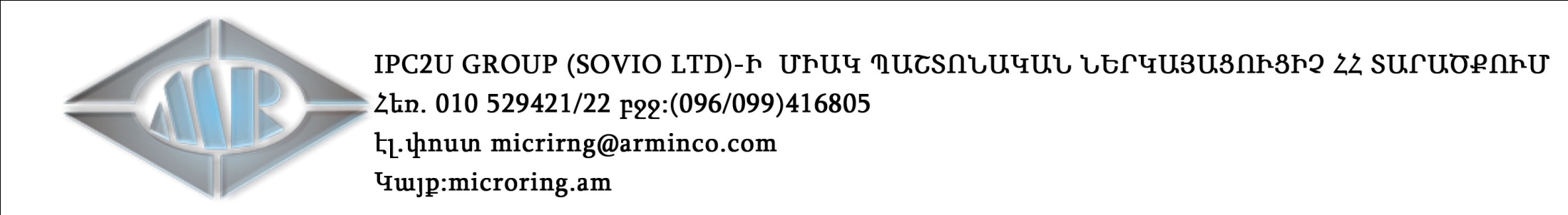 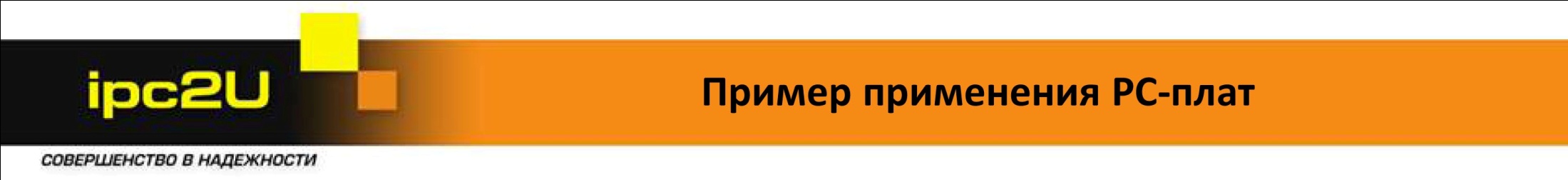 Проект системы диспетчеризации элитного закрытого коттеджного 
посёлка «Родные Просторы»
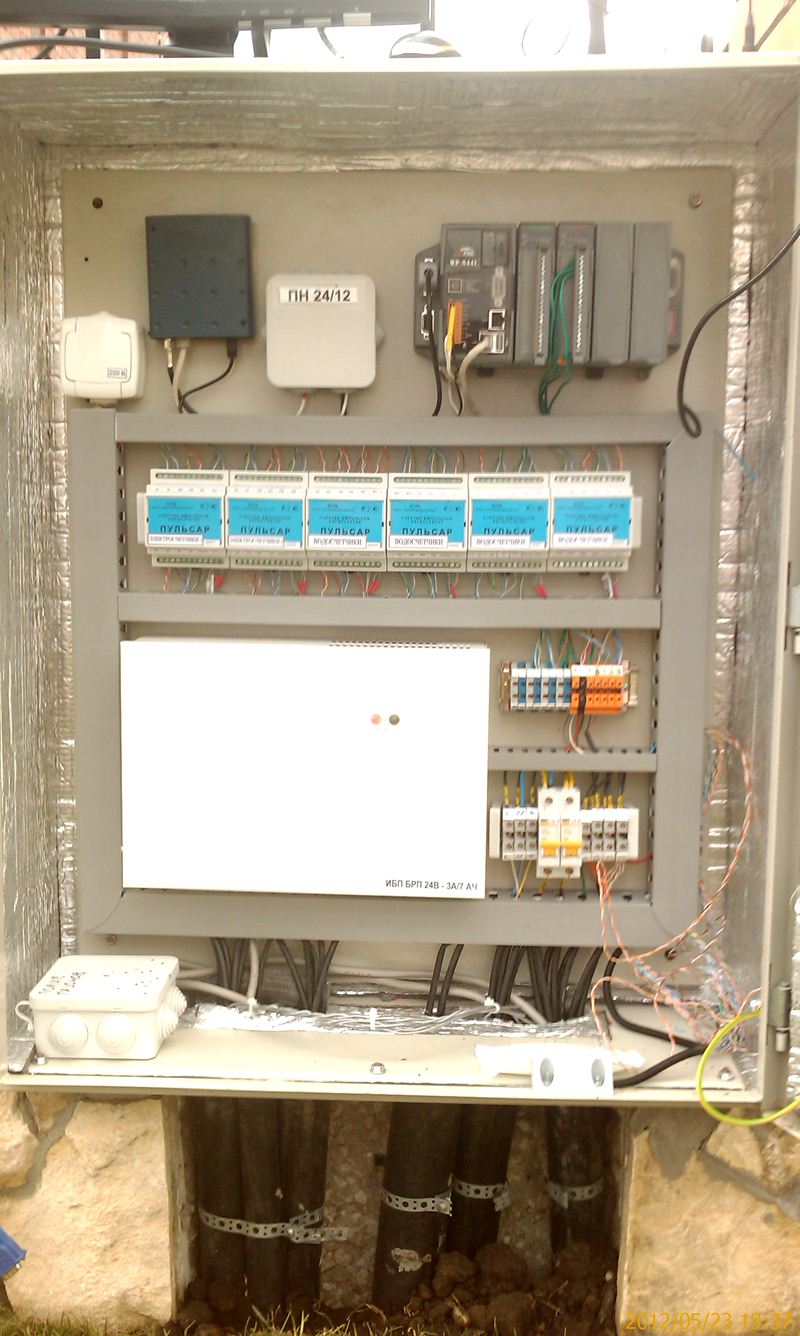 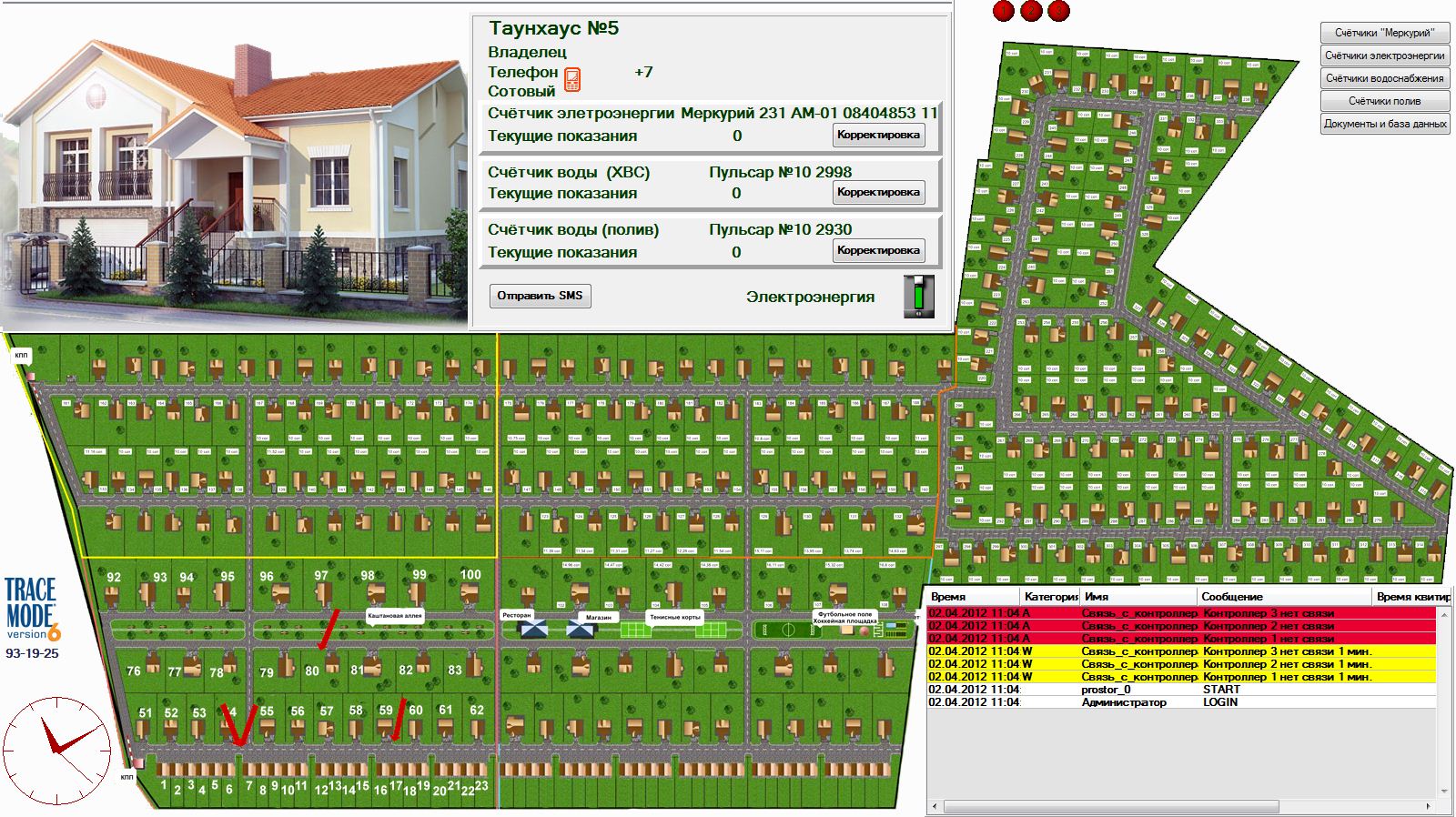 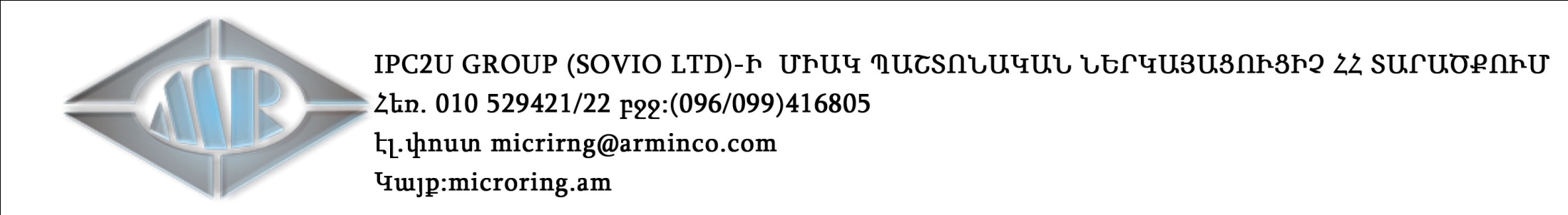 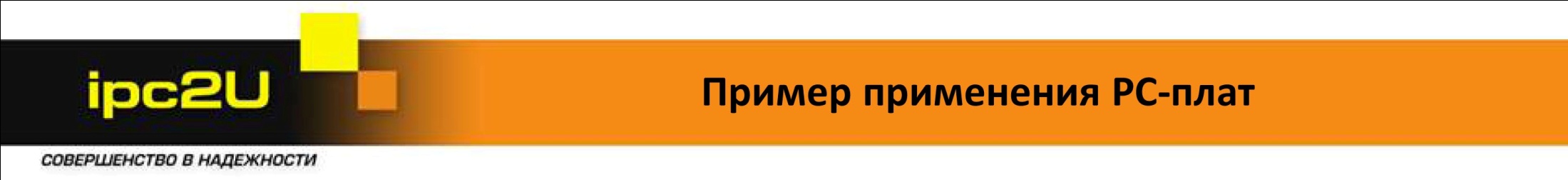 Проект  автоматизированной системы диспетчерского контроля и управления торгово-развлекательным центром «Триумф Молл» г. Саратов, Россия

Выполнен компанией – ООО «Интегра Лайт», www.integra-light.ru

	Перечень оборудования ICP DAS, использованного в составе системы

	Контроллеры WinPac WP-8841
	Модуль коммуникационный RS-485 i-8144IW
	Модули ввода-вывода I-87K, I-8K
	Модули удалённого дискретного ввода I-7051D
	Модули удалённого дискретного ввода ET-7051
	Модули удалённого дискретного ввода, релейного вывода I-7063D
	Преобразователи интерфейса RS-232/RS-485 I-7520
	Преобразователи интерфейса RS-485/USB I-7563

	Выбор оборудования ICP DAS обусловлен разумной ценой, простотой 	подключения всей линейки оборудования к SCADA TraceMode6 и высокой 	надёжностью.
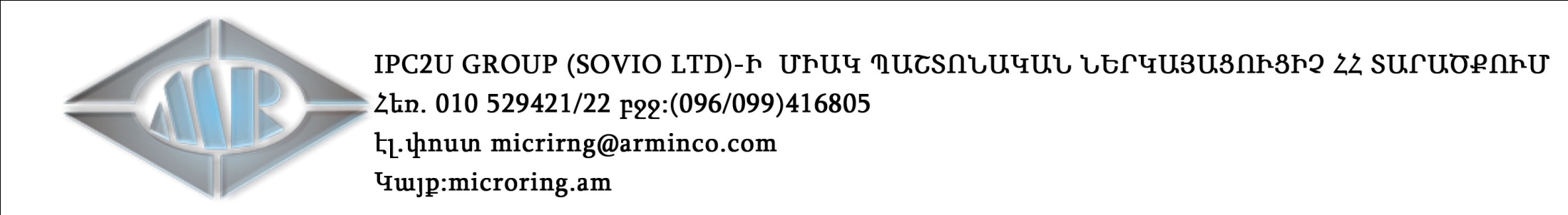 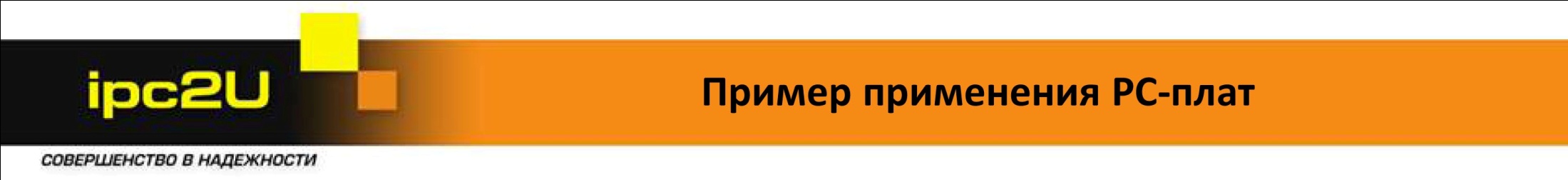 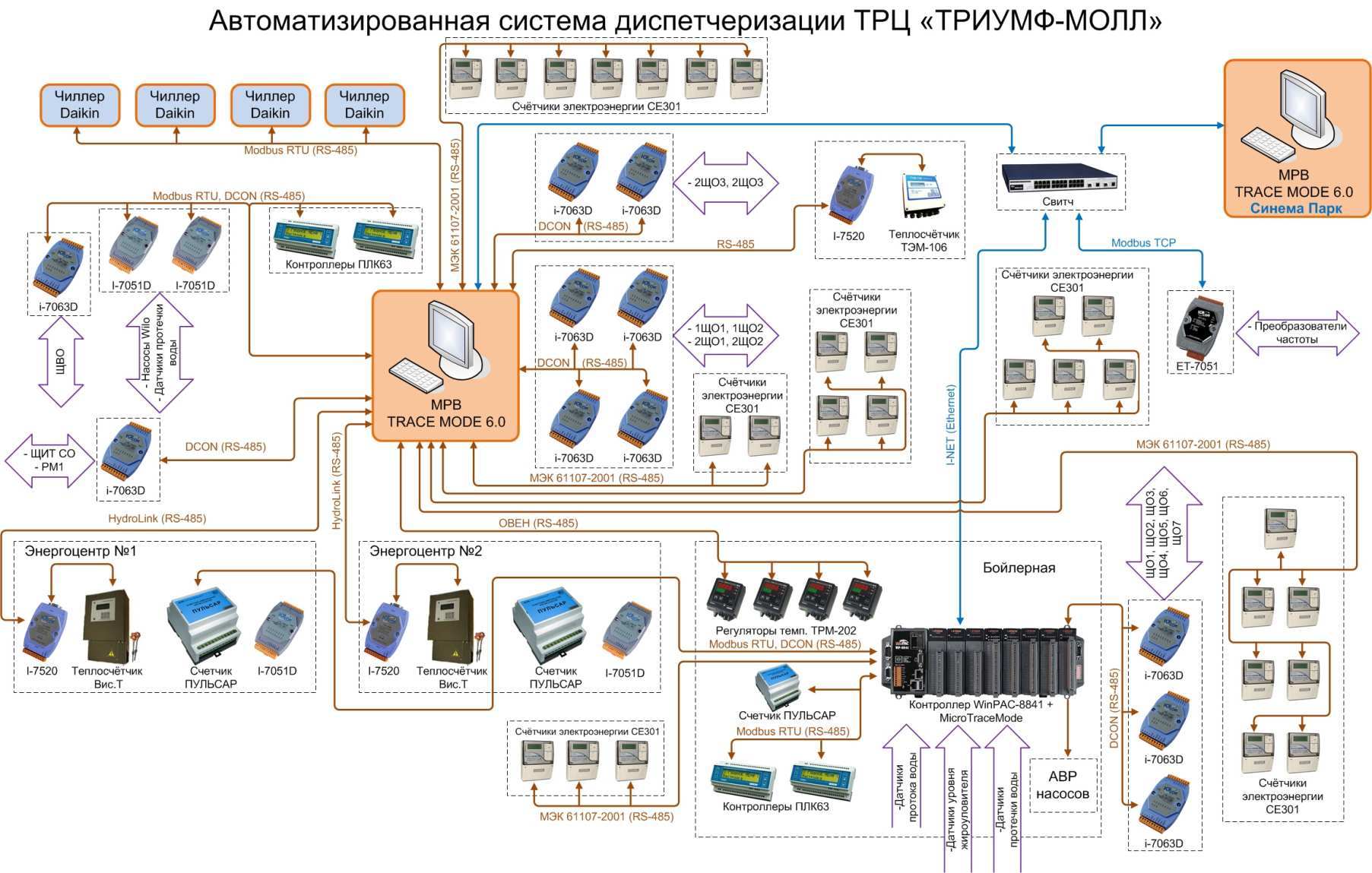 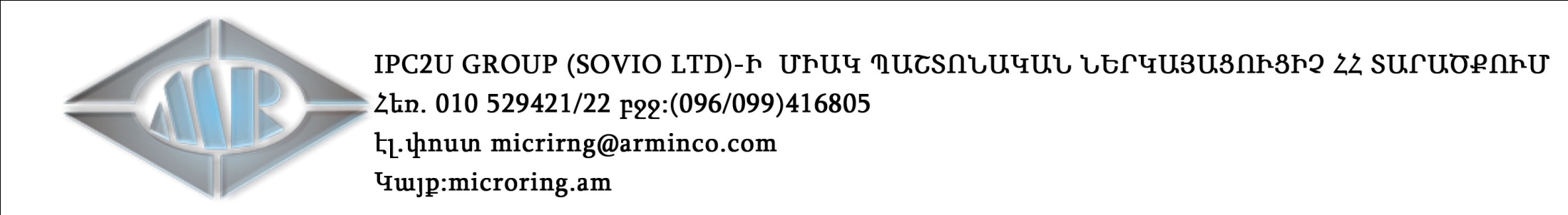 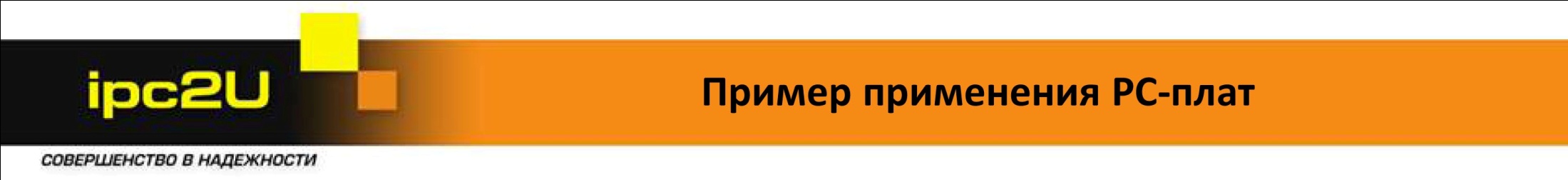 Проект  автоматизированной системы диспетчерского контроля и управления ТРЦ «Триумф Молл»
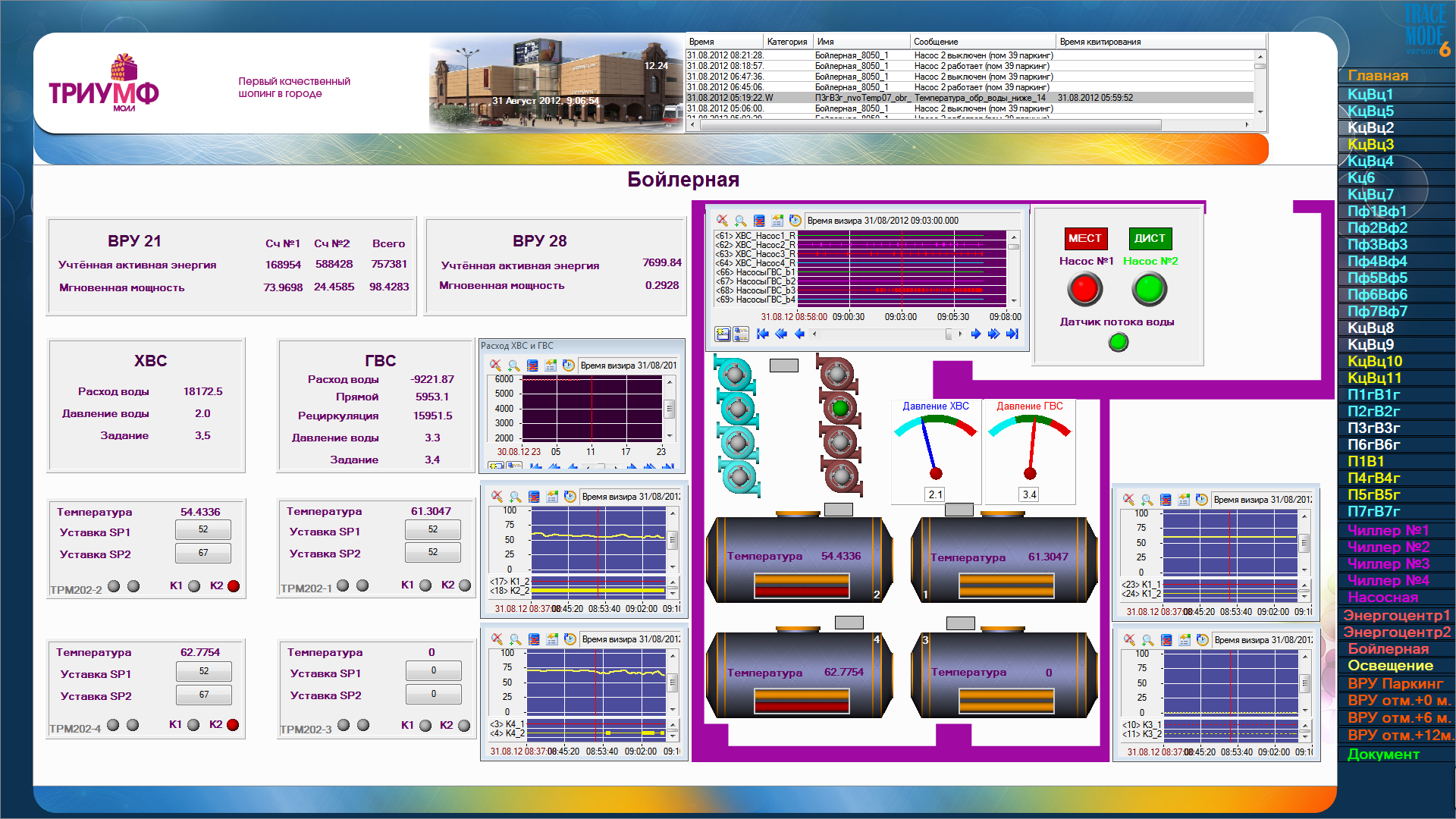 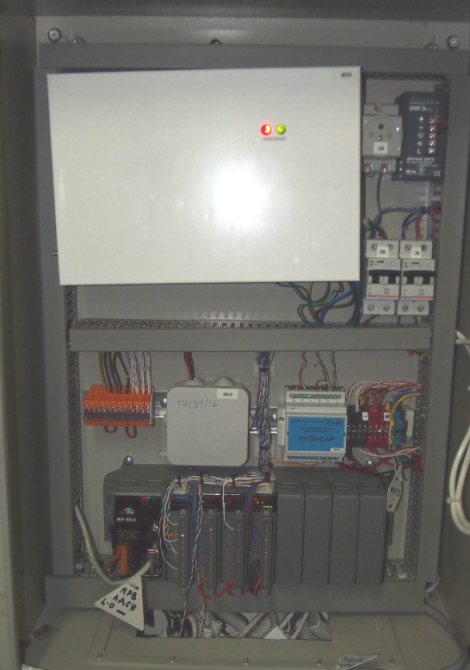 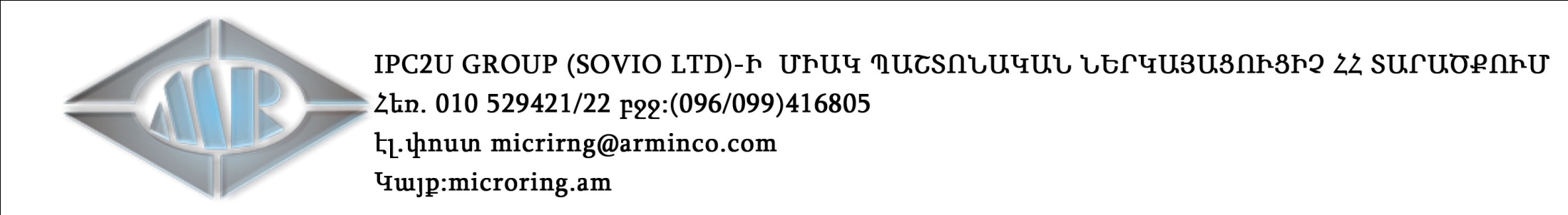 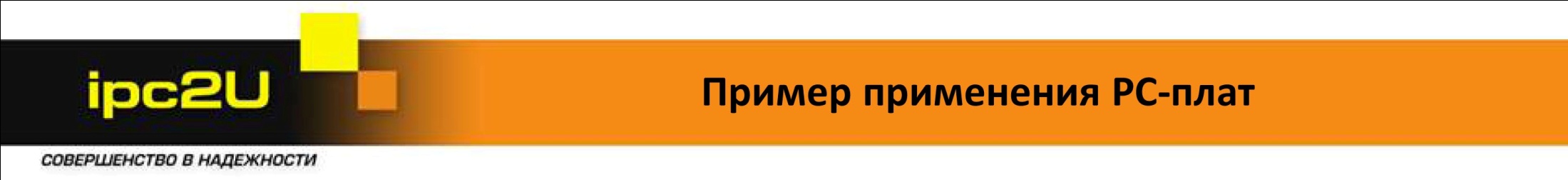 Проект системы управления инженерными системами в частной квартире. 

Выполнен компанией – ООО ”Искусственный Интеллект”, www.ai-ltd.ru

	Перечень оборудования ICP DAS, использованного в составе системы

	Контроллер uPAC-7186EXD-SM с коммуникационной платой X511
	Модуль дискретного вывода I-7043D, реле RM-116
	Модуль дискретного ввода M-7053D
	Модуль аналогового вывода I-7024
	Модуль ввода сигнала с термосопротивления I-7033

	Реализовано управление:
	-освещением, в том числе управление светодиодным освещением по протоколу DMX
	-включение света в проходных зонах по датчикам движения и в зависимости от 	показания датчика освещенности
	-моторизированными карнизами, теплыми полами
	-подсистемой локализации и устранения протечек воды;
	-подсистемой управления климатическим оборудованием (Daikin);
	-подсистемой GSM-управления и оповещения
	-подсистемой управления с переносных сенсорных панелей (IPAD)
	Выбор оборудования ICP DAS обусловлен снижением общей стоимости системы 	домашней автоматизации без потери качества. Заказчик получил пожизненную 	гарантию на оборудование ICPDAS после подписания сервисного контракта.
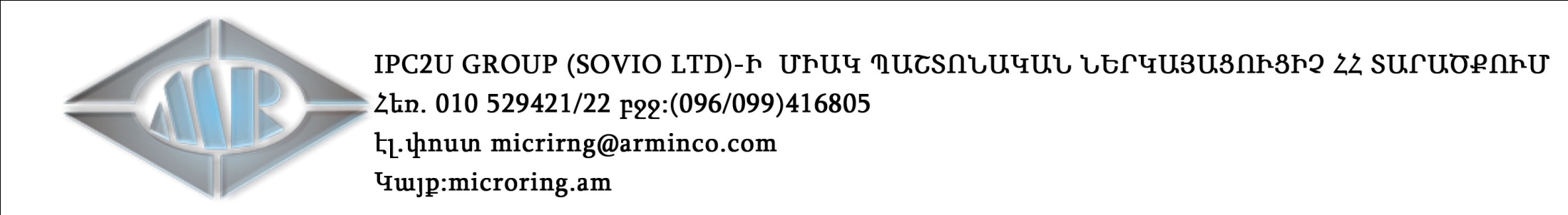 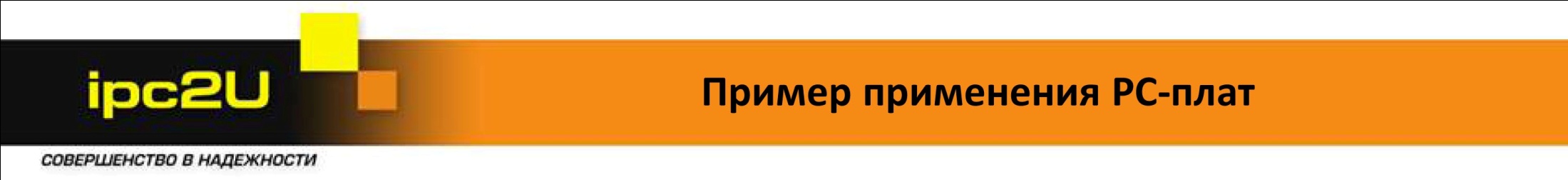 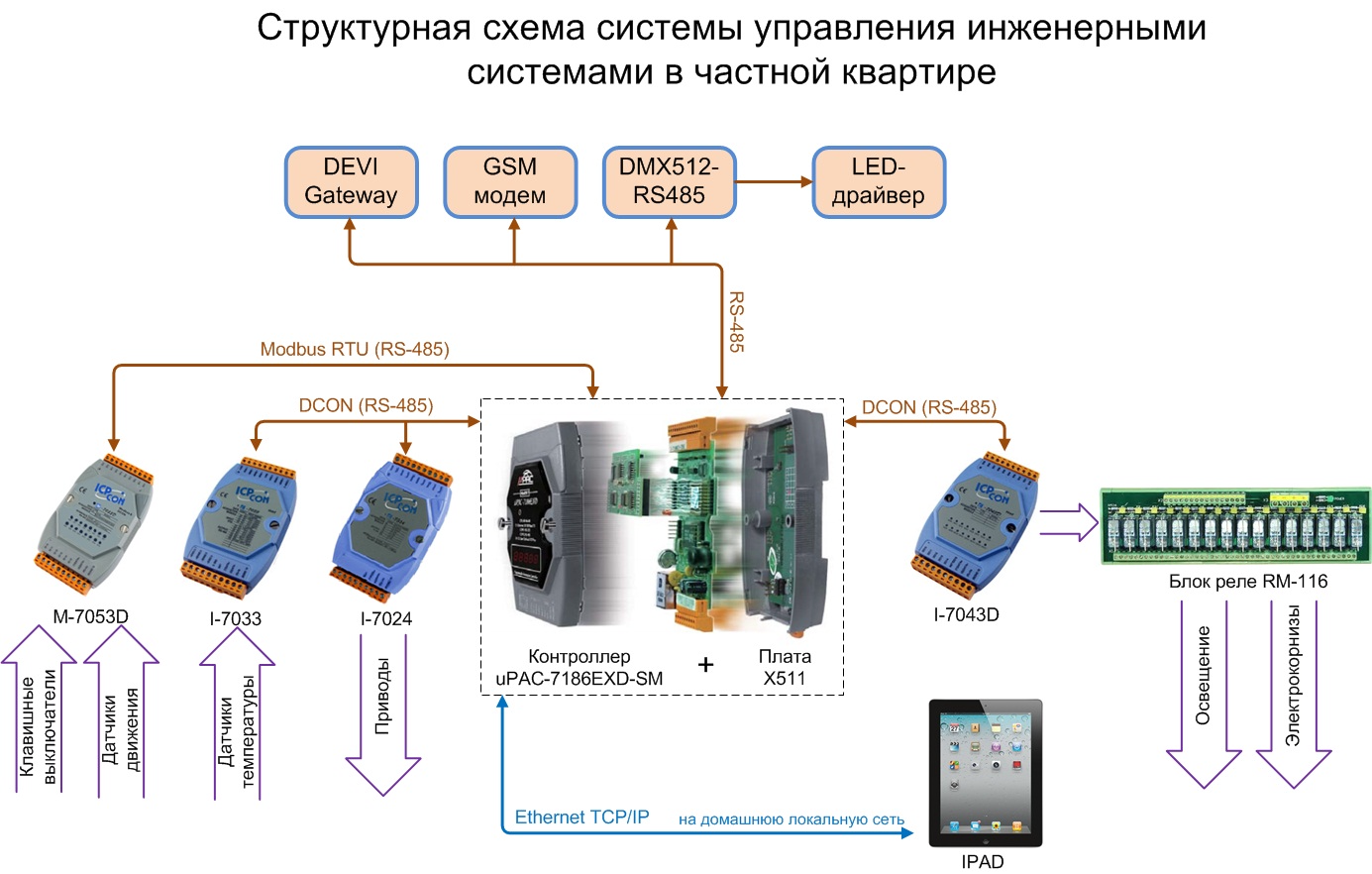 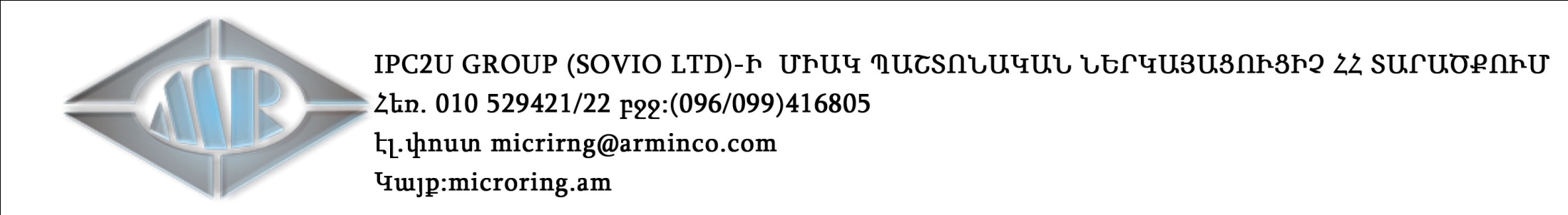 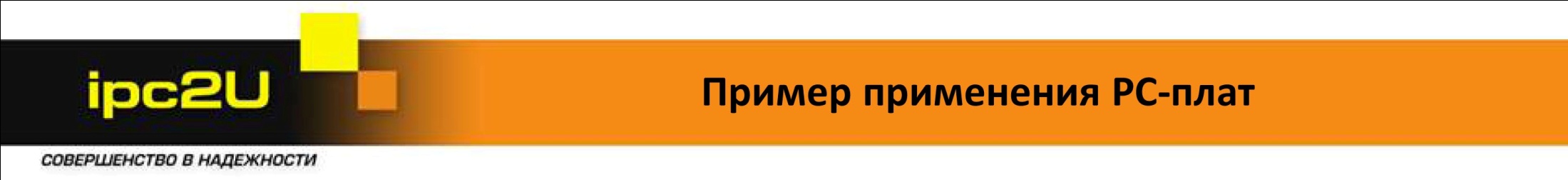 Проект системы управления инженерными системами в частной квартире.
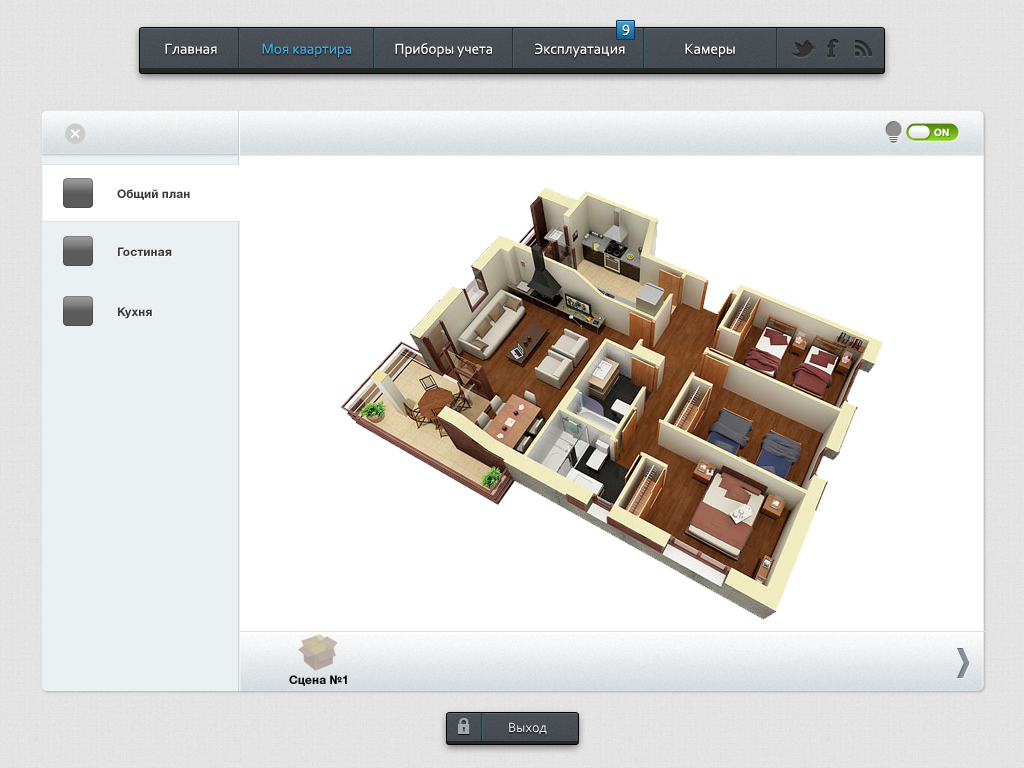 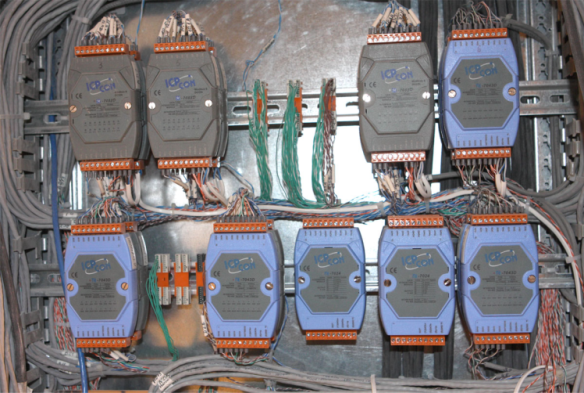 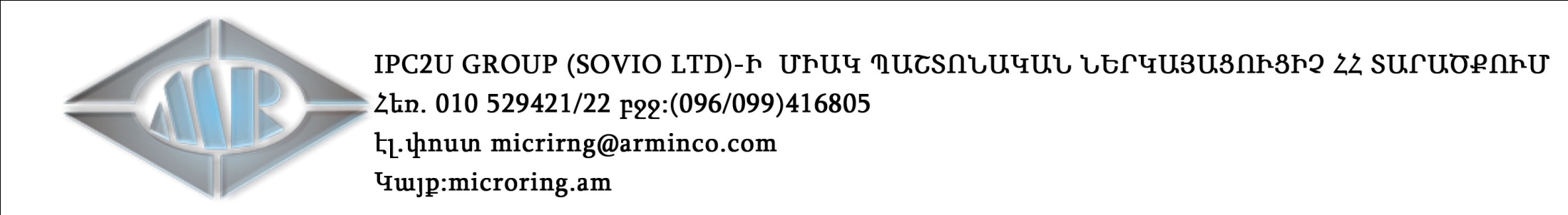